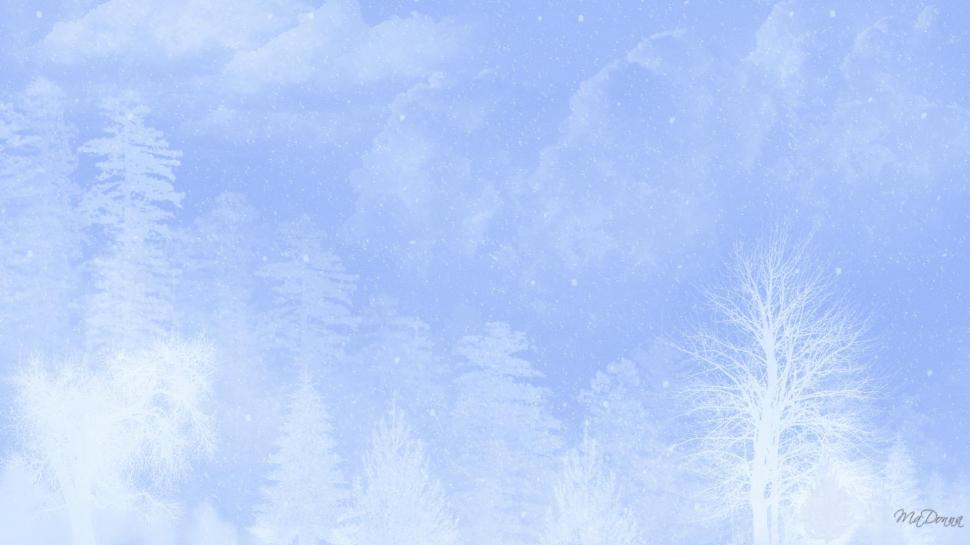 Муниципальное дошкольное образовательное учреждение 
«Детский сад №124 комбинированного вида»
Конкурс 
 «Зимняя площадка дошкольной образовательной организации»
Подготовила: Пятаева Л. М., старший воспитатель
Воспитатели: Петраускас Е.П., Тарасова А.П., Маркелова О.Н., Ингелевич Е.Ю.,  Симагина А.П., Панкратова Ю.А., Бикмаева О.Н.. Палаткина Г.Н., Ганина И.Г., Мулюхина Н.Н., Обмайкина М.И., Татюшева С.Н., Киреева Е.Н., Царёва Т.В., Баляева Д.Н., Шафеева Е.К..
Инструктор по физ.культуре: Демкова И.Г.
Саранск 2022 год
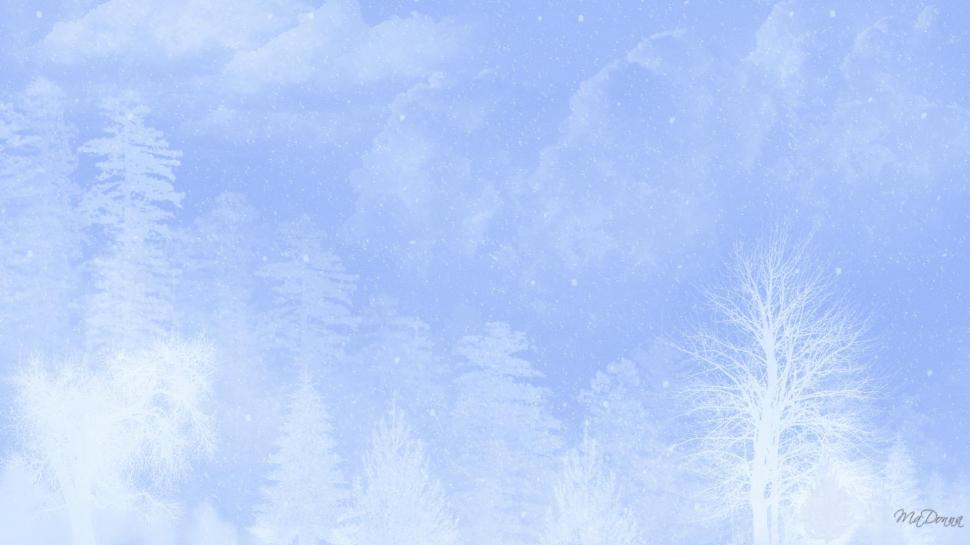 Задачи смотра-конкурса:
– создание условий для воспитательно-образовательной деятельности с детьми в зимний период;
– повышение двигательной активности детей дошкольного возраста на прогулочных участках в зимнее время;
– выявление и распространение лучшего опыта работы педагогических коллективов по организации физкультурно-спортивной и оздоровительной работы на прогулке в зимнее время;
– формирование культуры здорового образа жизни у детей дошкольного возраста.
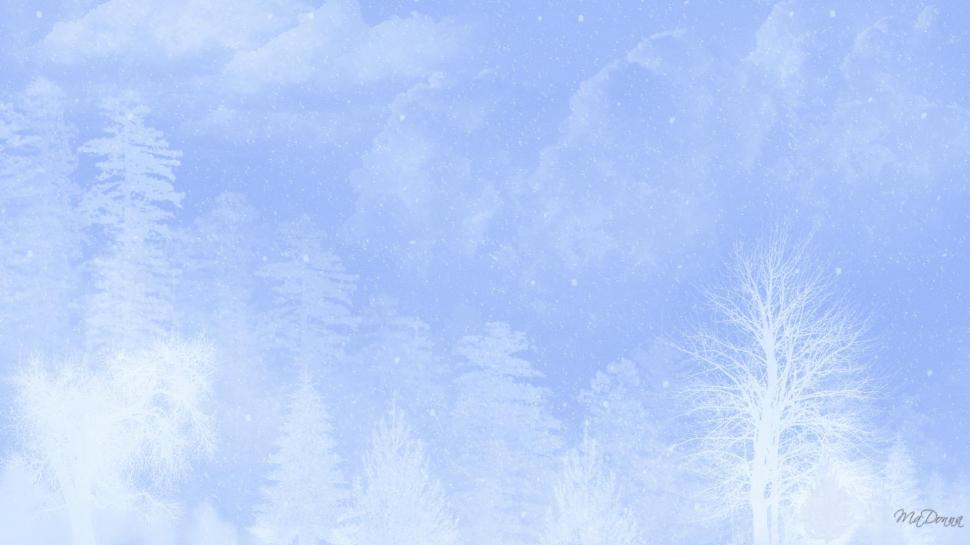 I этап – проектировочно-конструкторский



Цель: совместная разработка проектов плана и украшения игровых зимних площадок и участка дошкольной образовательной организации воспитателями, родителями и воспитанниками детского сада; совместное оформление воспитателями, родителями и детьми игровых зимних участков детского сада в соответствии с представленными проектами планов.
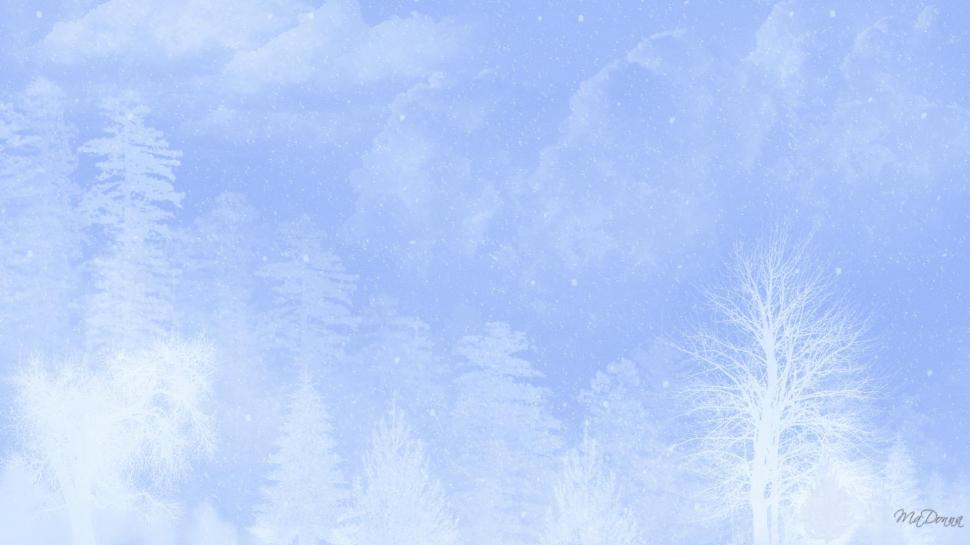 Проект плана участка первая младшая группа №1
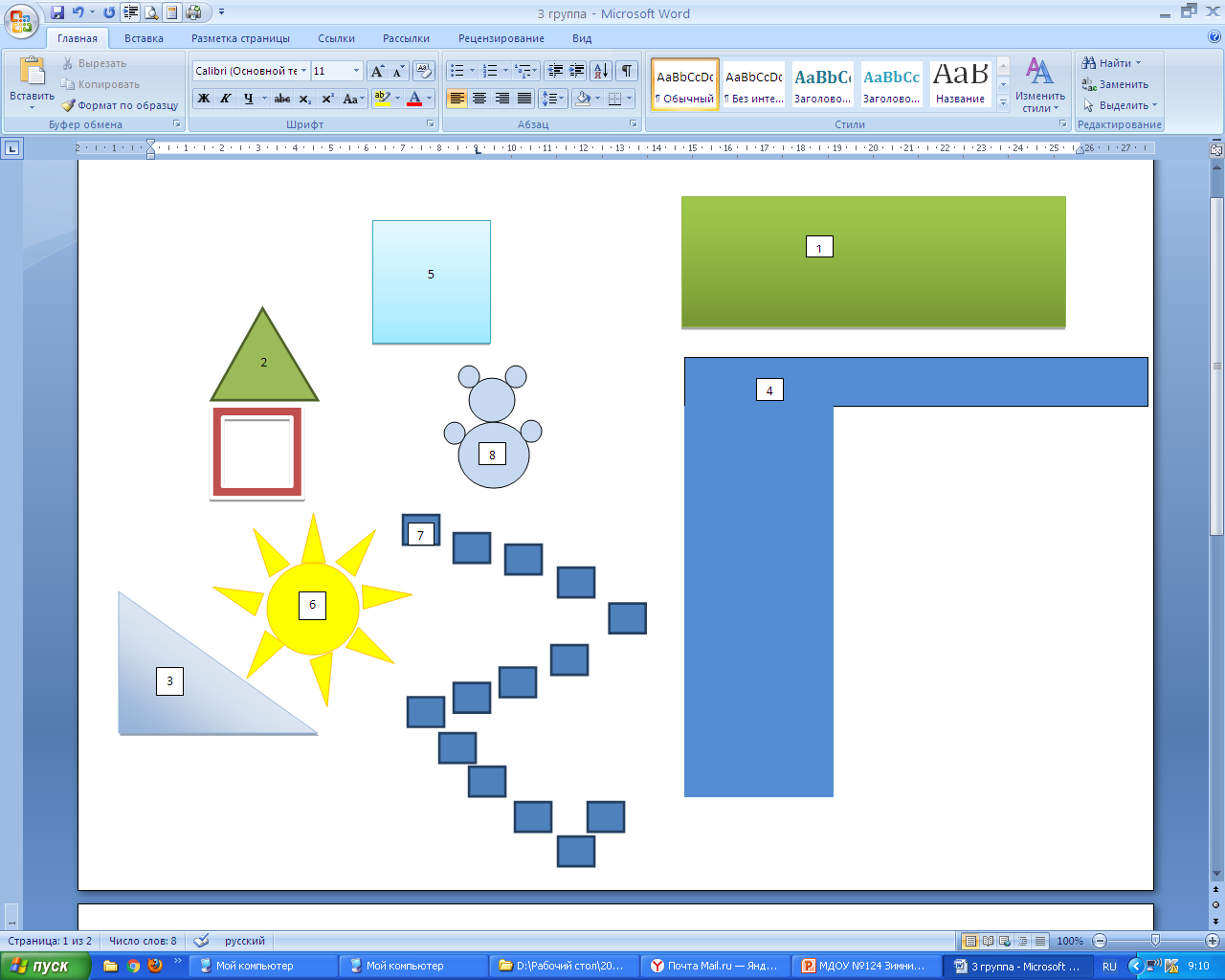 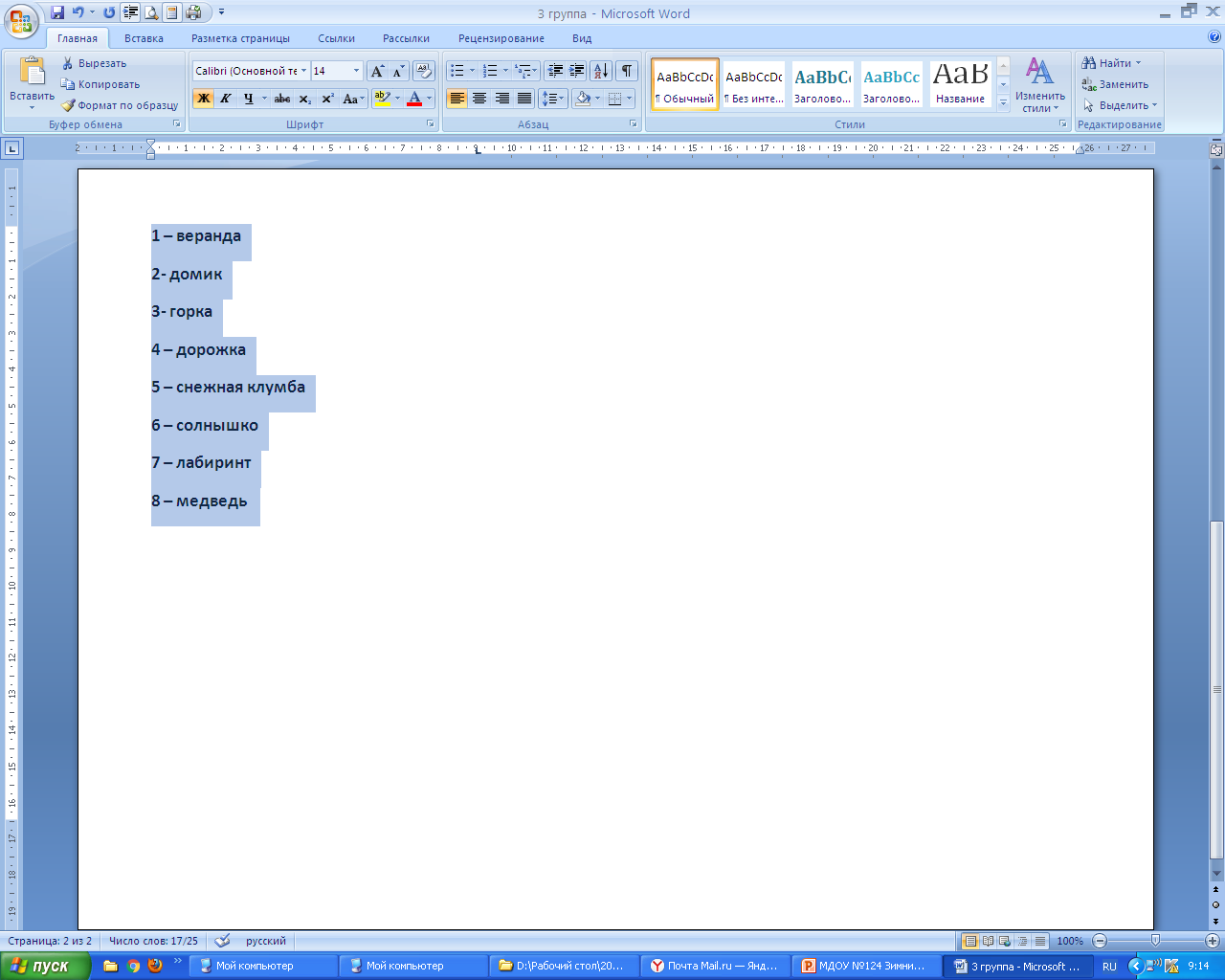 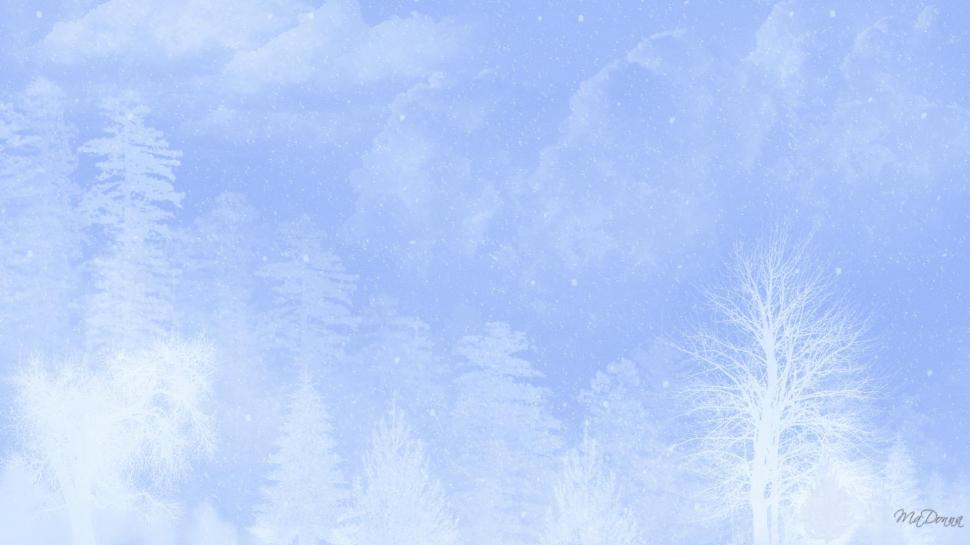 Проект плана участка вторая младшая группа №5
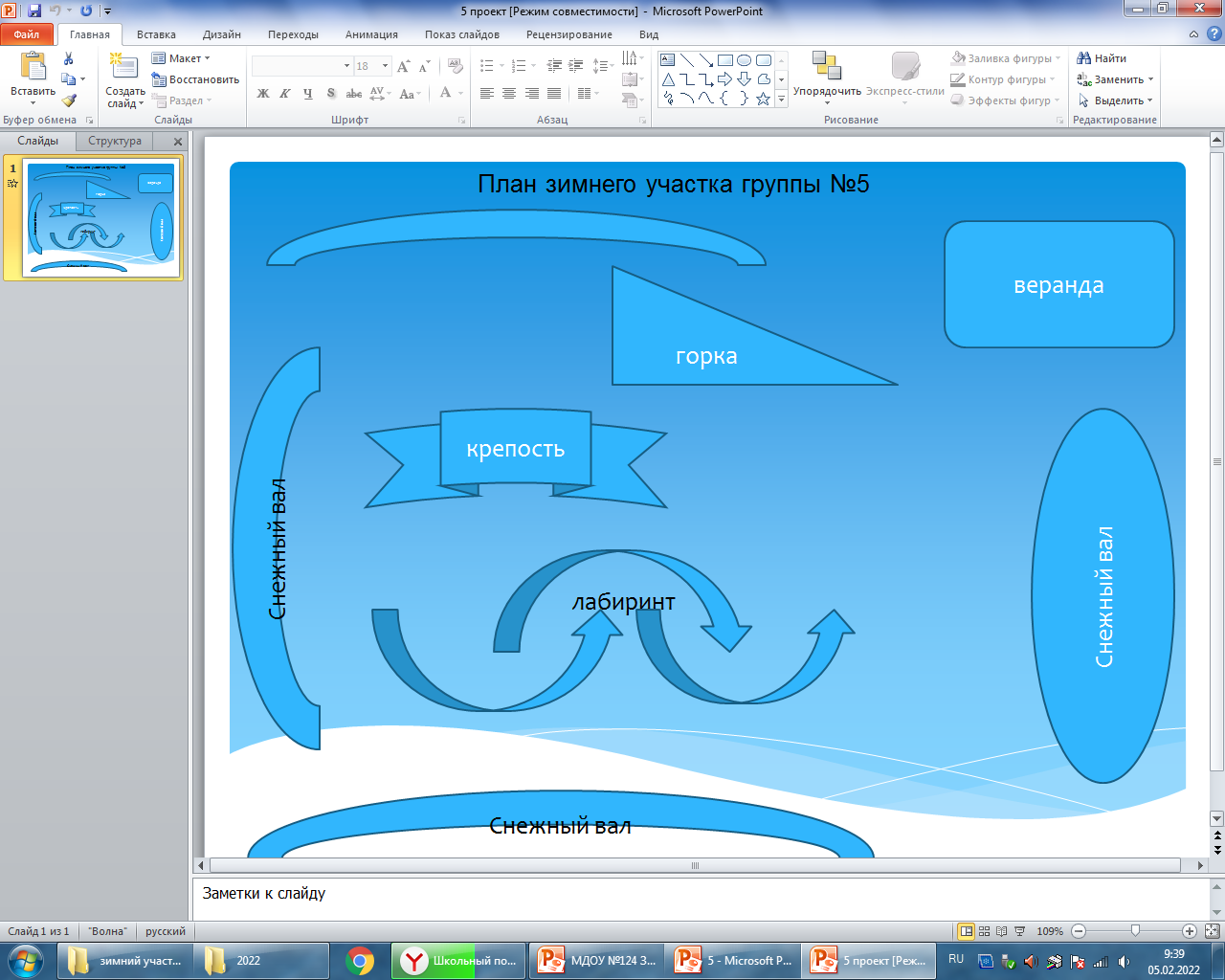 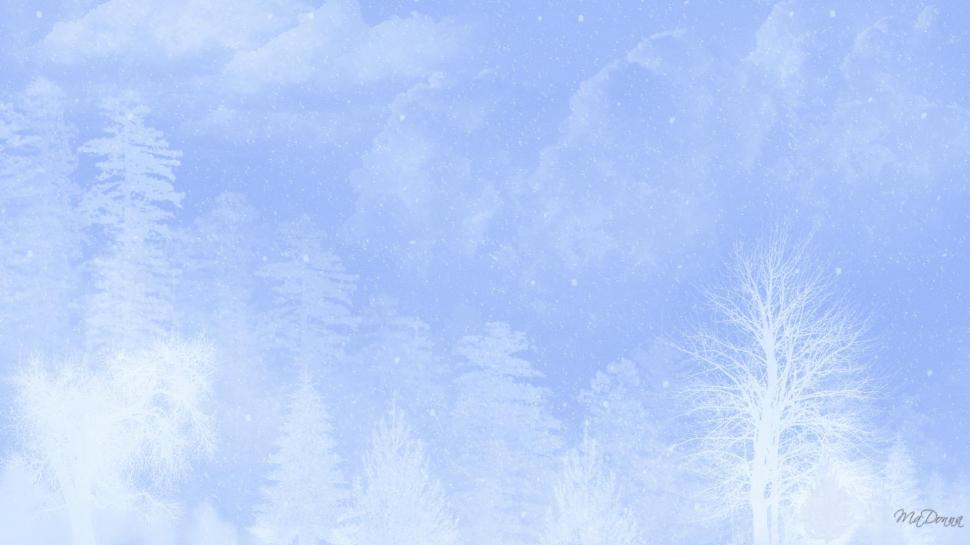 Проект плана участка средняя группа №2
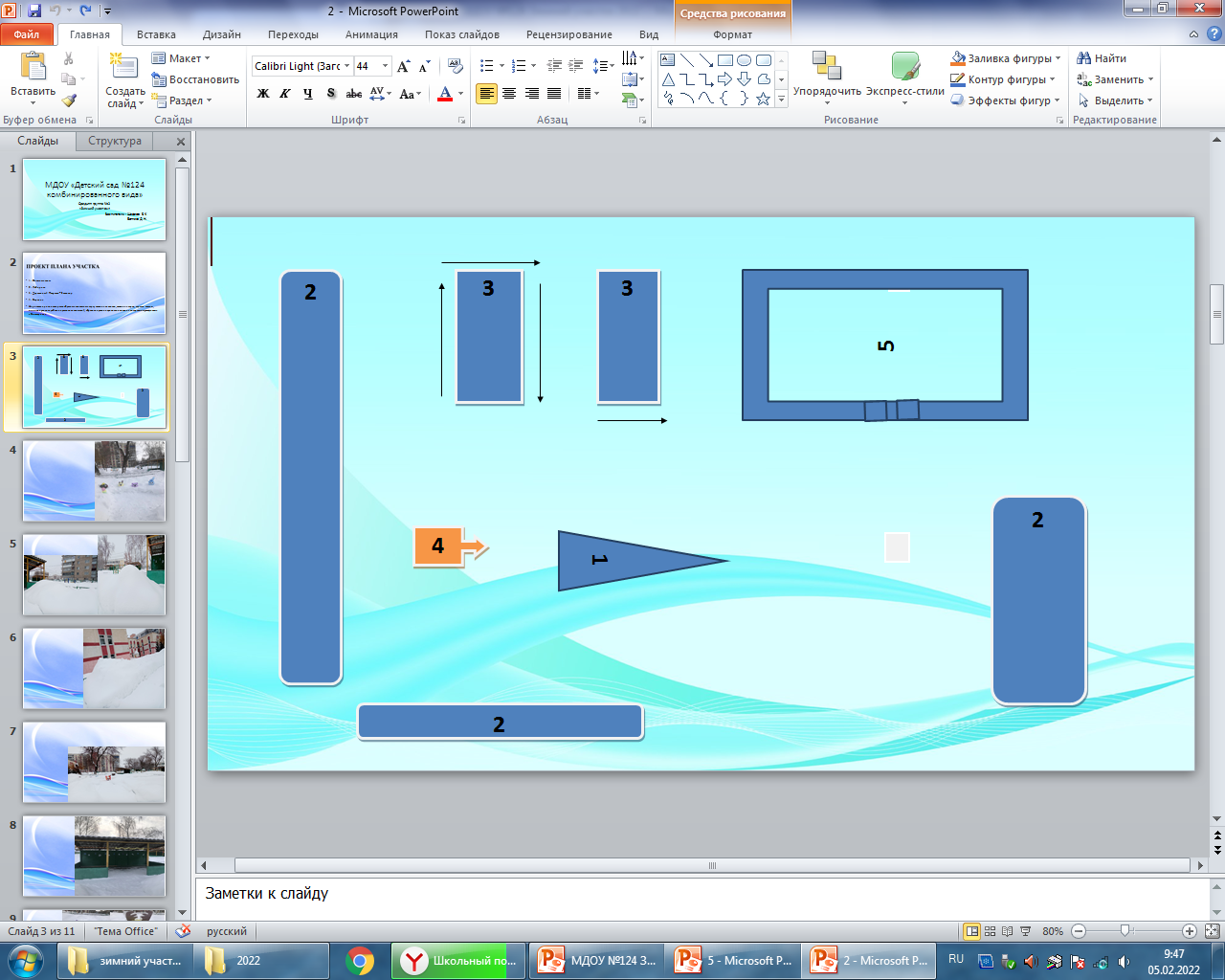 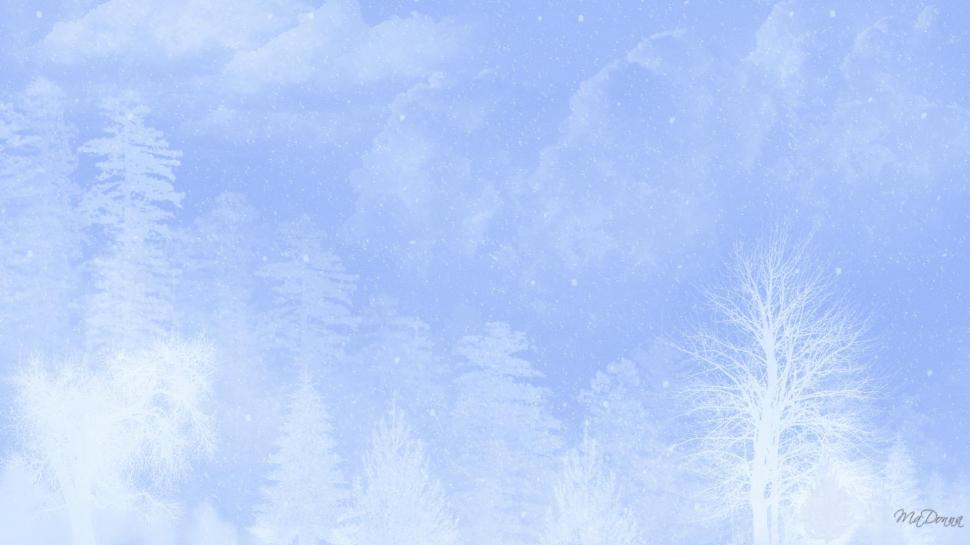 Проект плана участка средняя группа №3
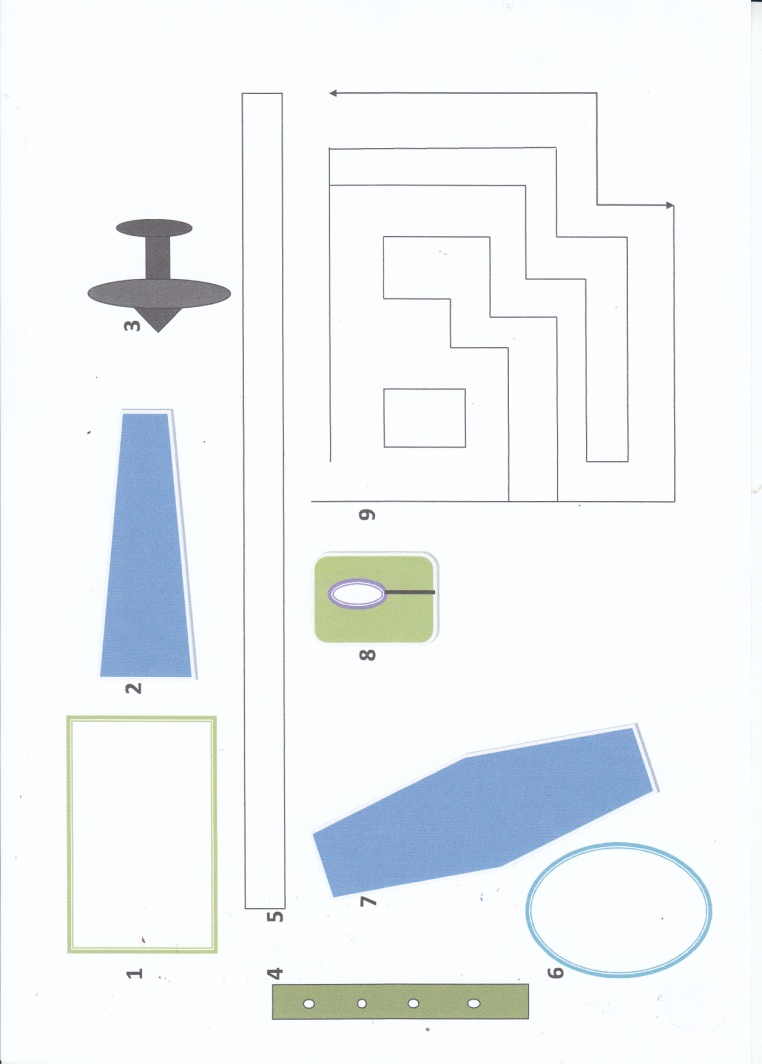 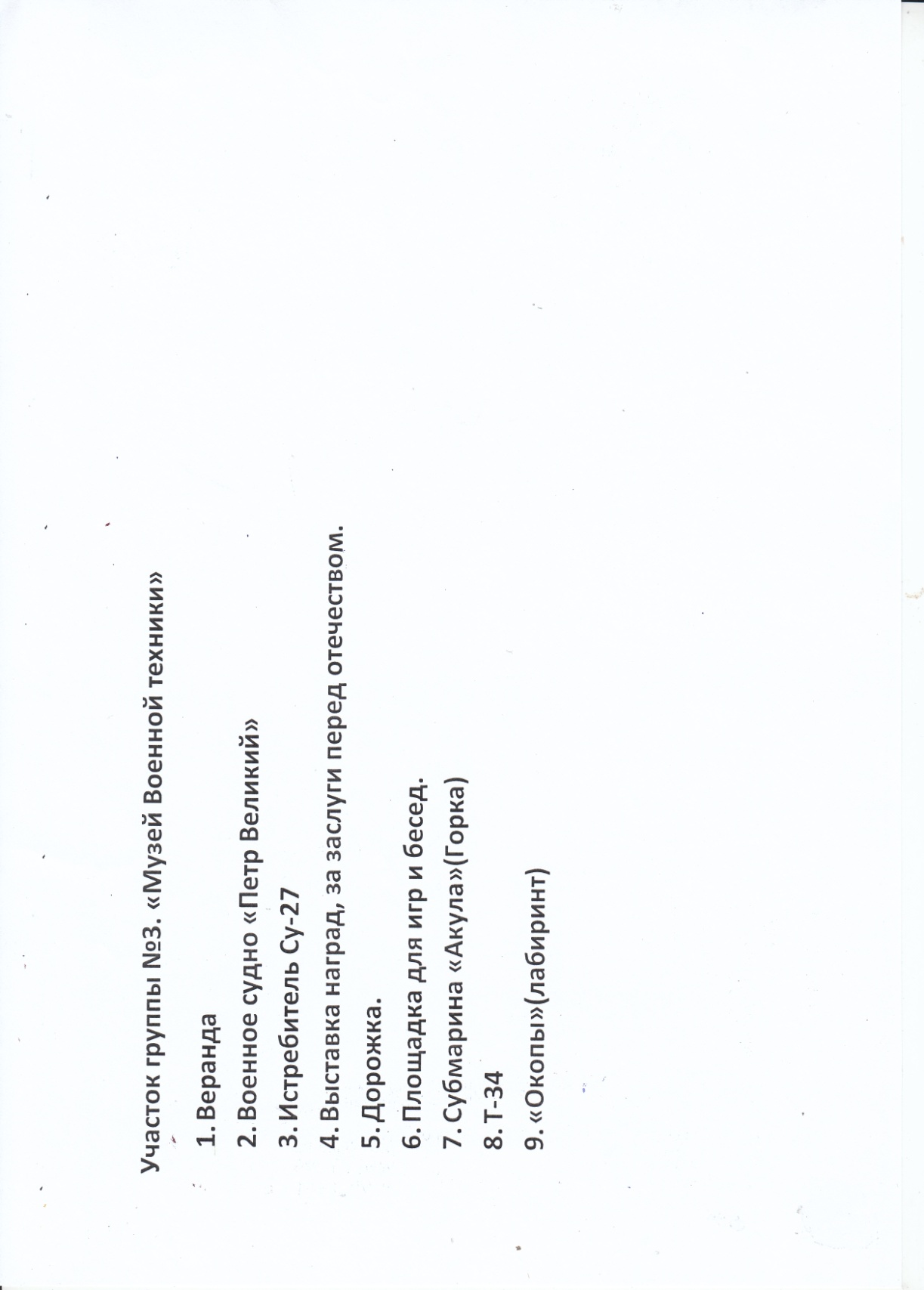 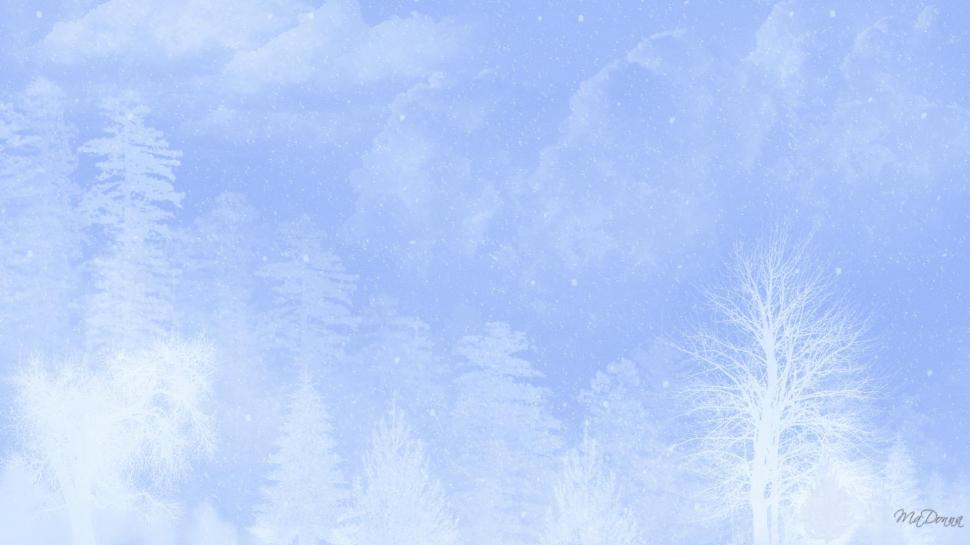 Проект плана участка старшая группа №6 компенсирующего вида
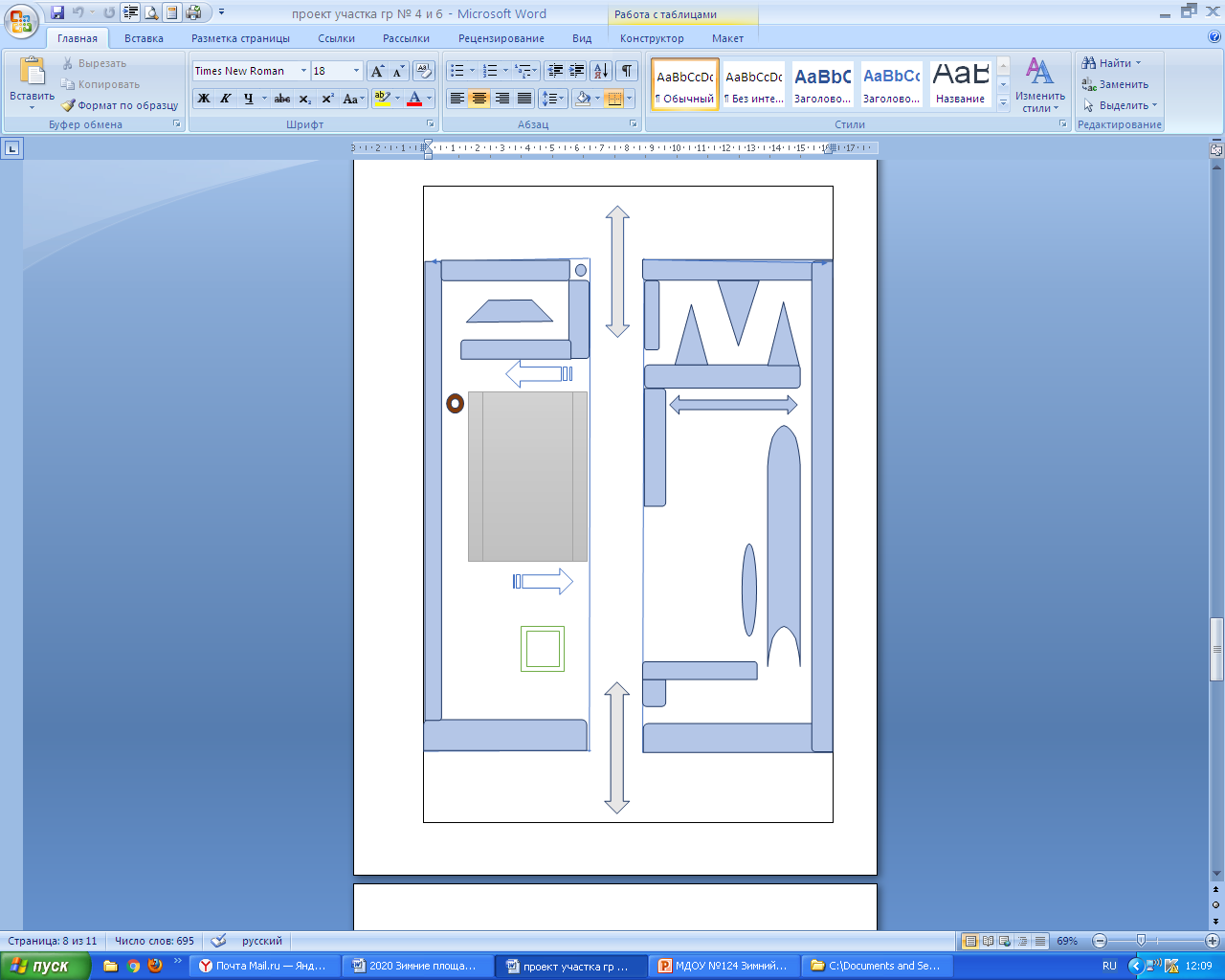 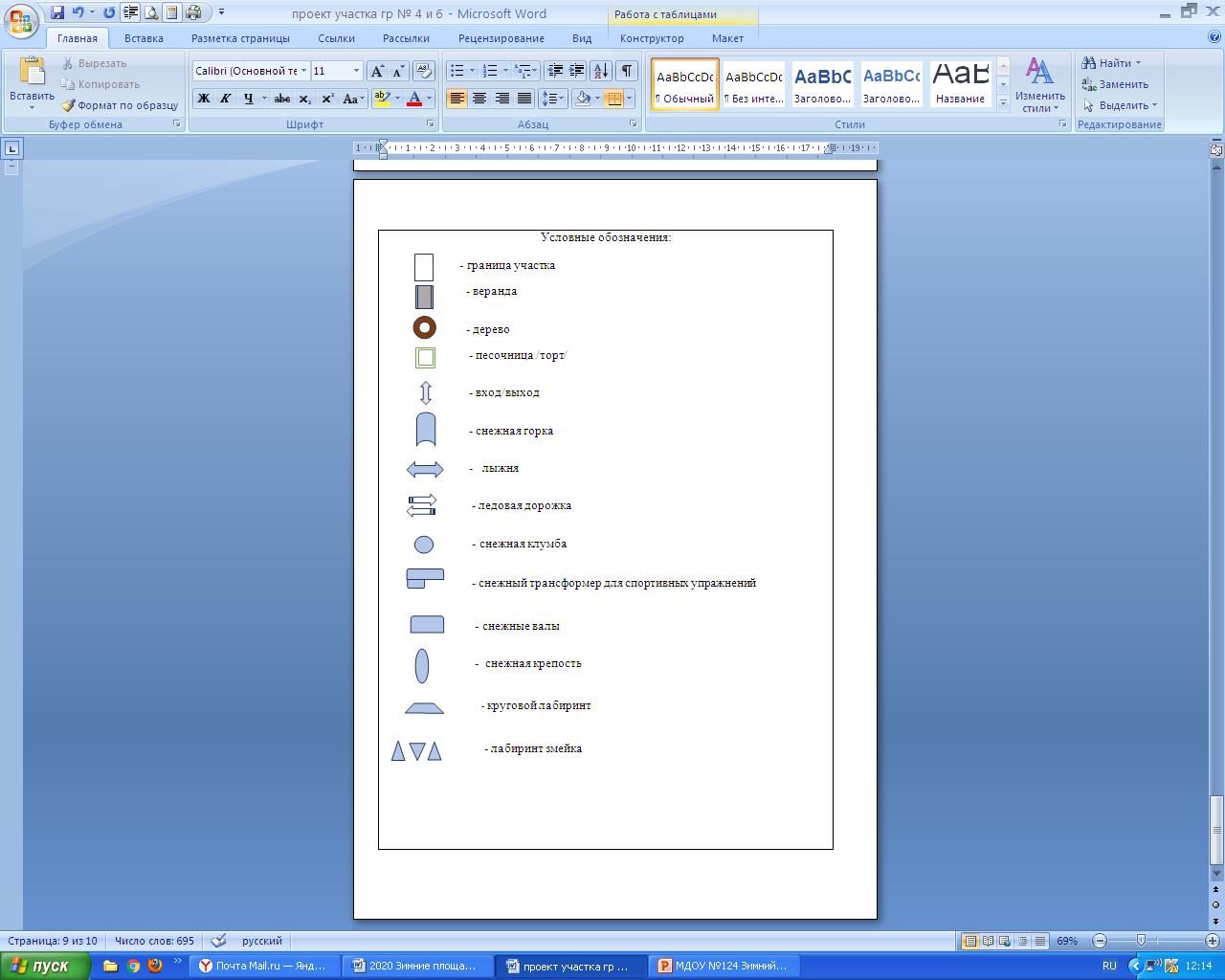 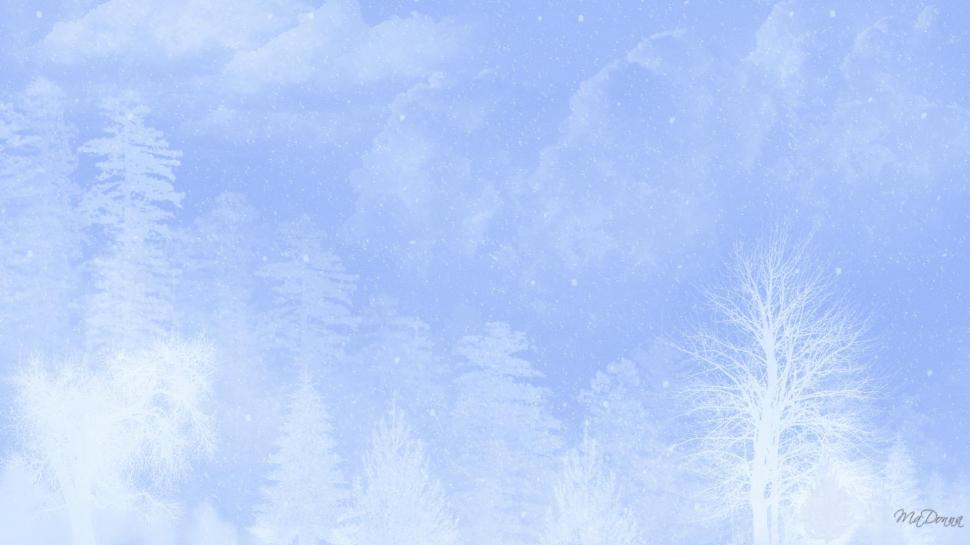 Проект плана участка старшая группа №7
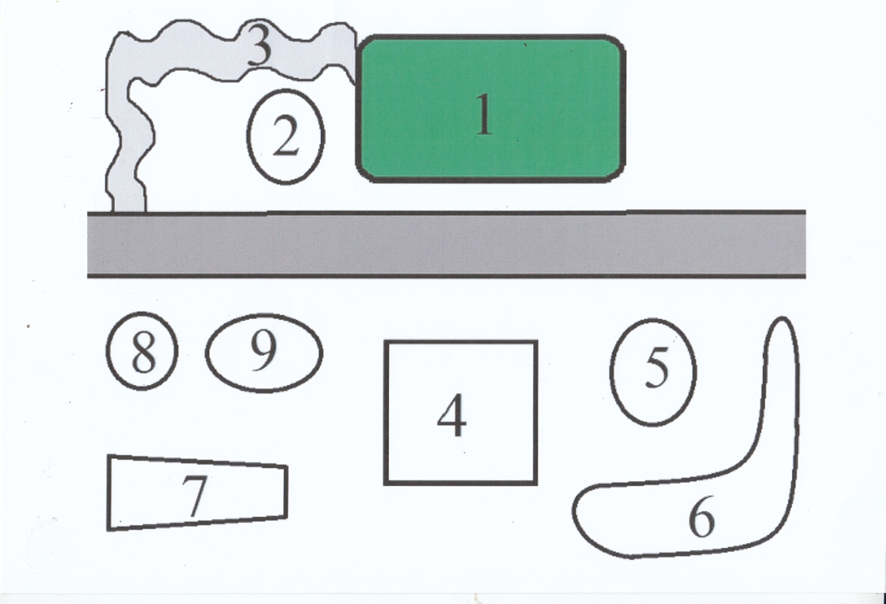 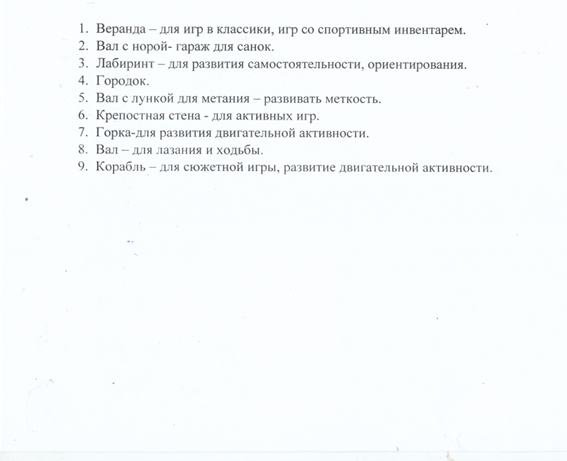 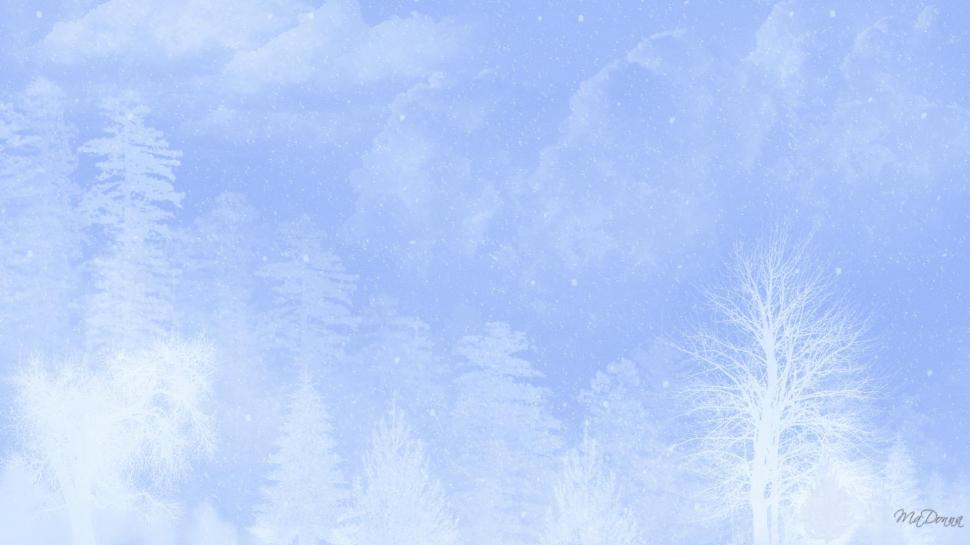 Проект плана участка старшая группа №8
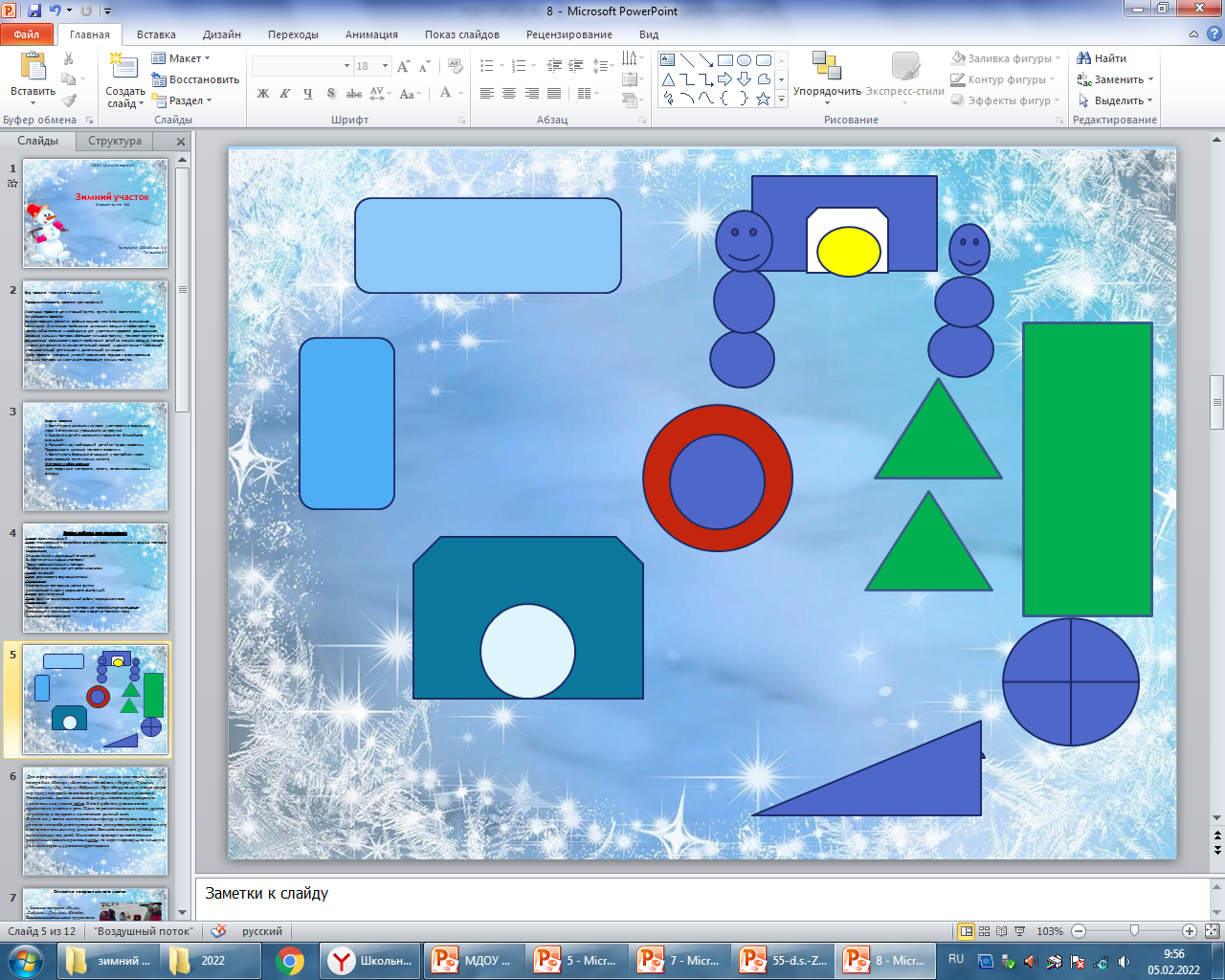 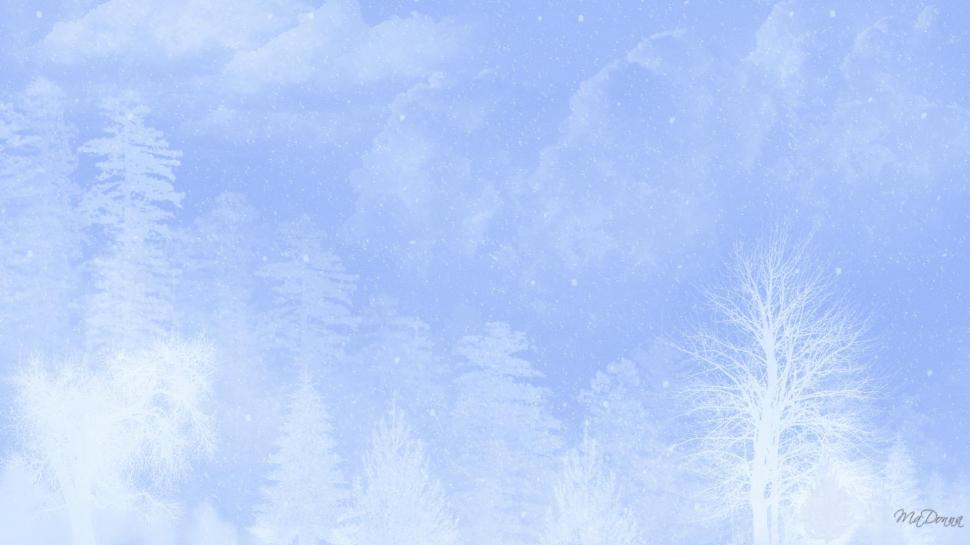 Проект плана участка подготовительная к школе  группа №4
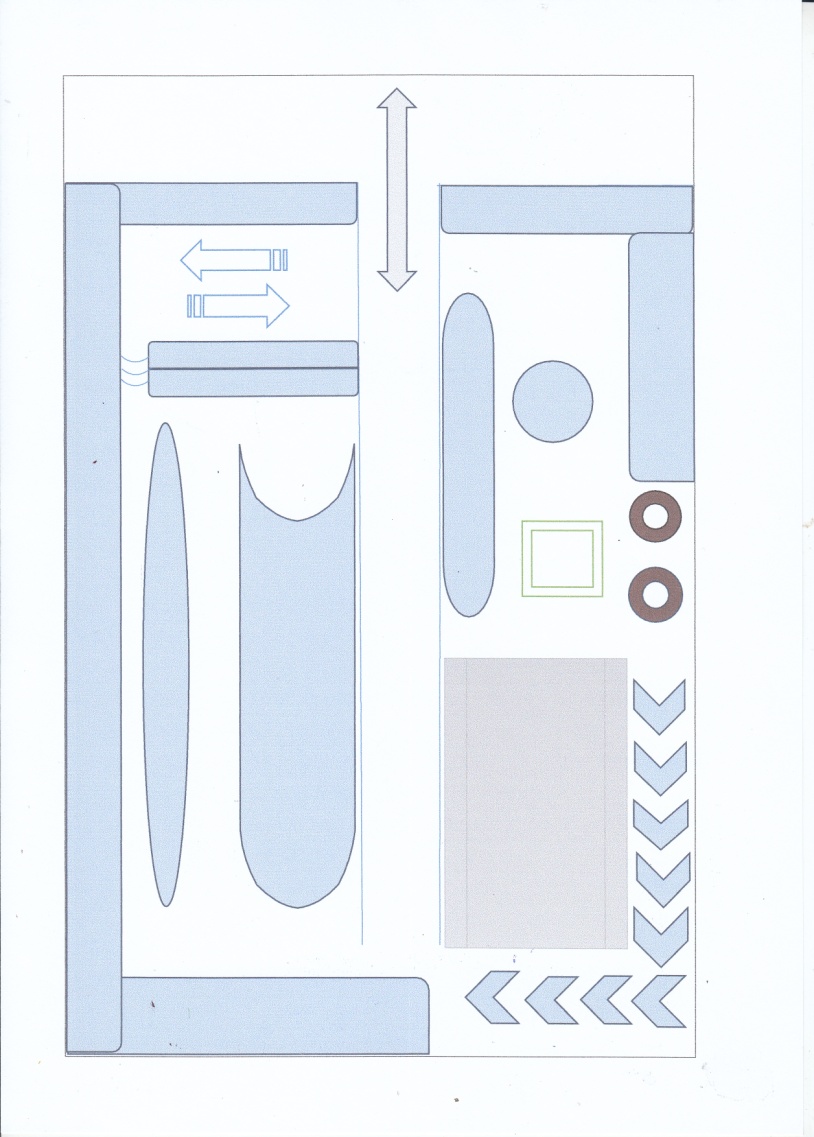 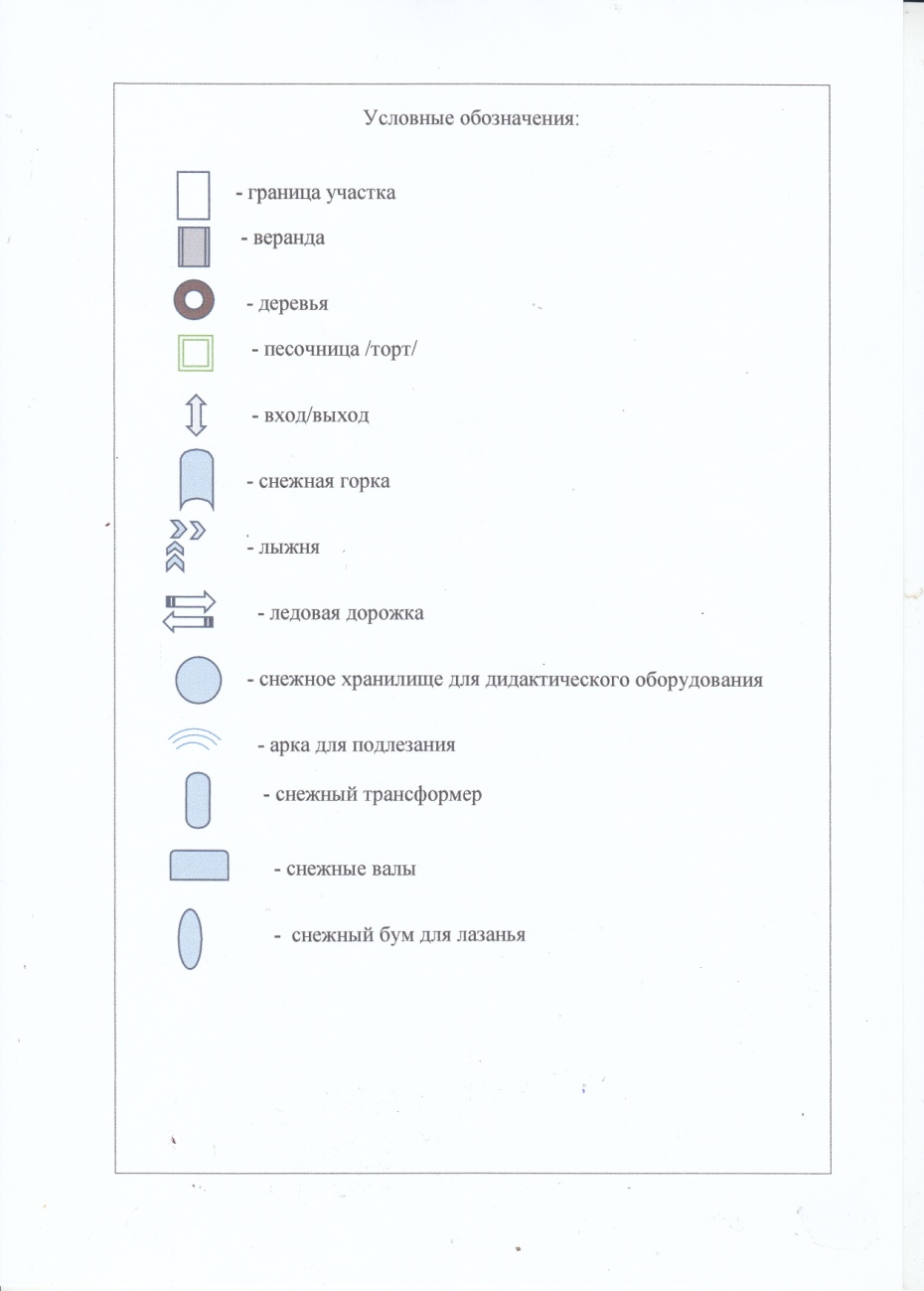 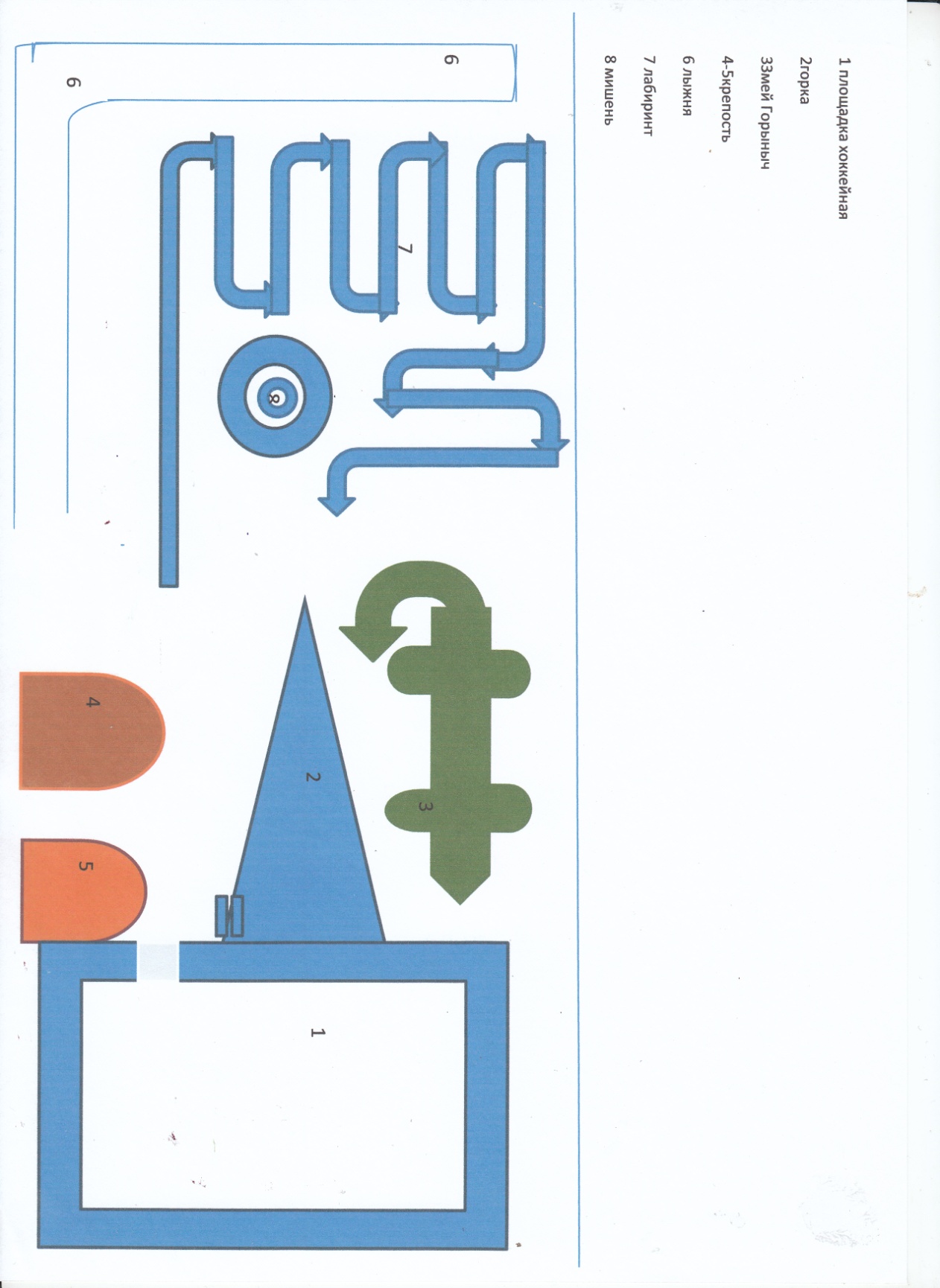 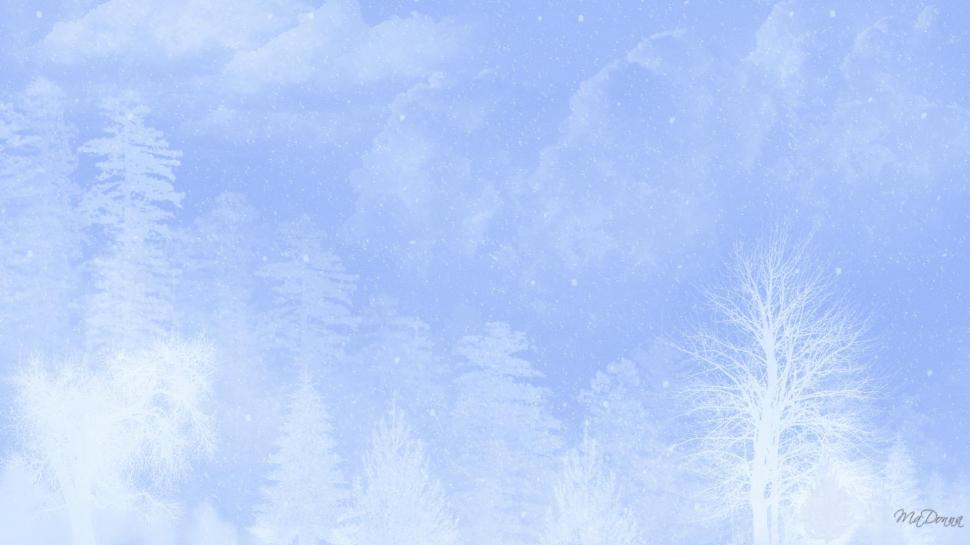 Проект плана зимняя спортивная площадка
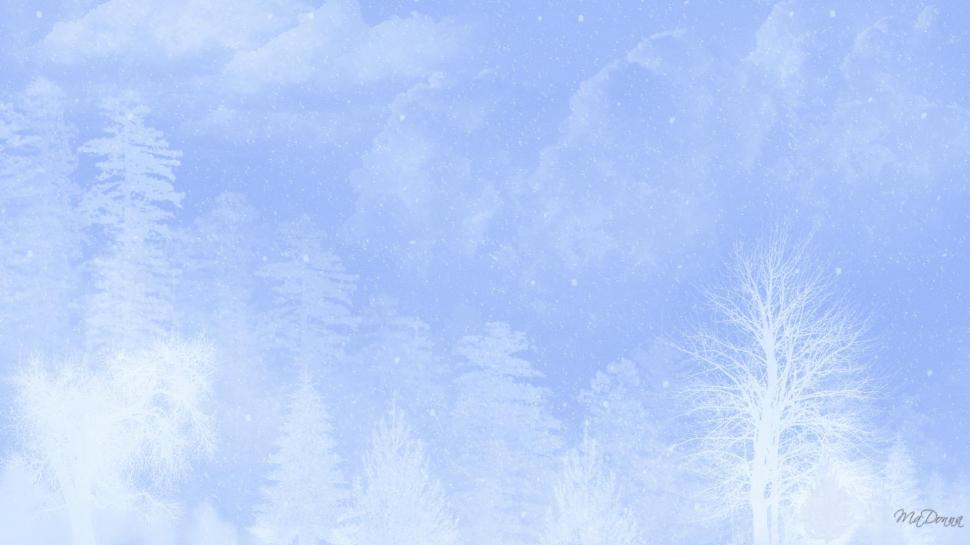 Состояние территории дошкольной образовательной организации:
– состояние отмостков, пешеходных дорожек, поребриков;
– обеспечение безопасности на территории детского сада (отсутствие сосулек, обозначение опасных мест, отсутствие скользких дорожек).
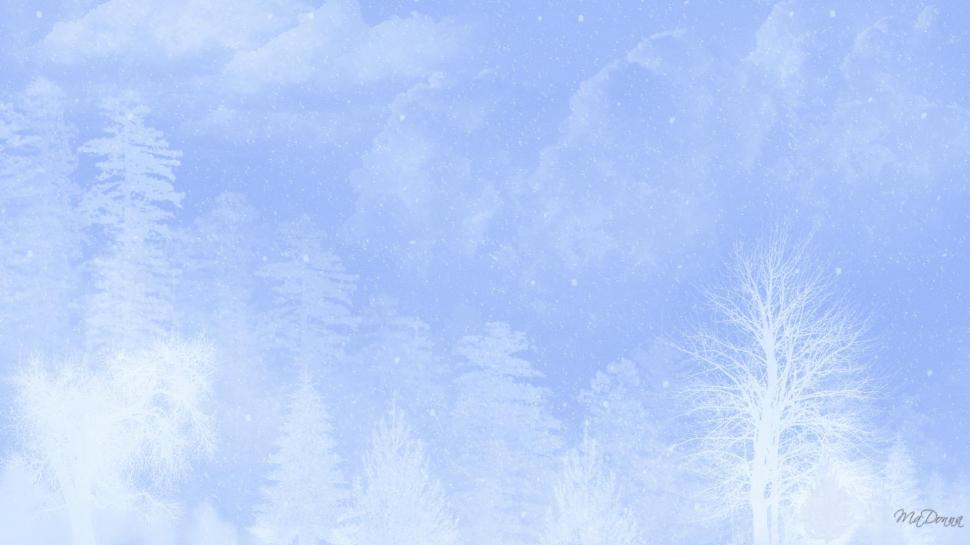 Отсутствие  скользких дорожек
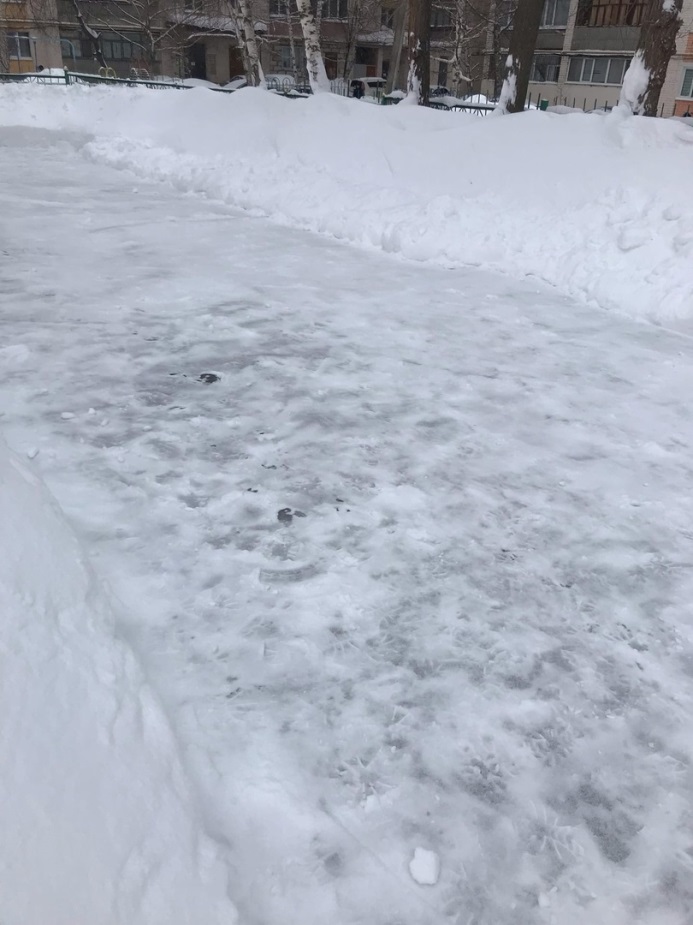 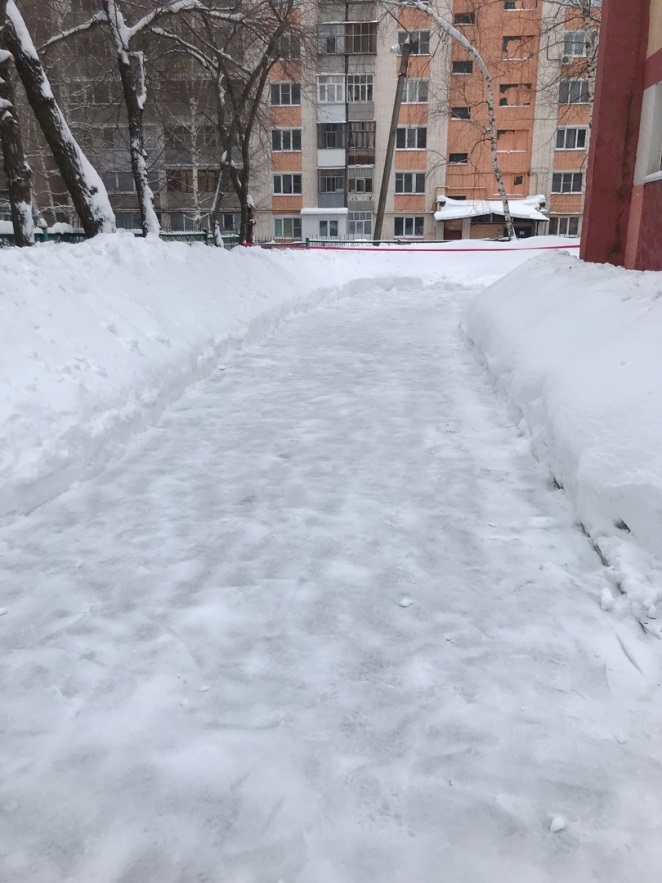 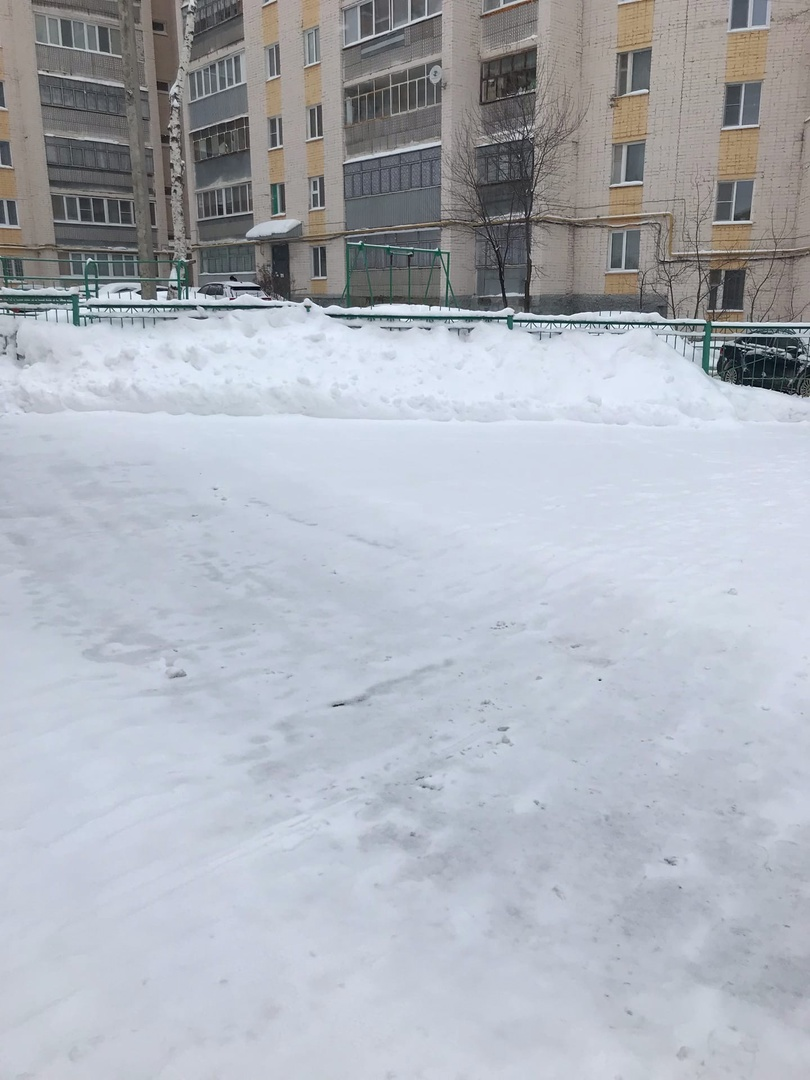 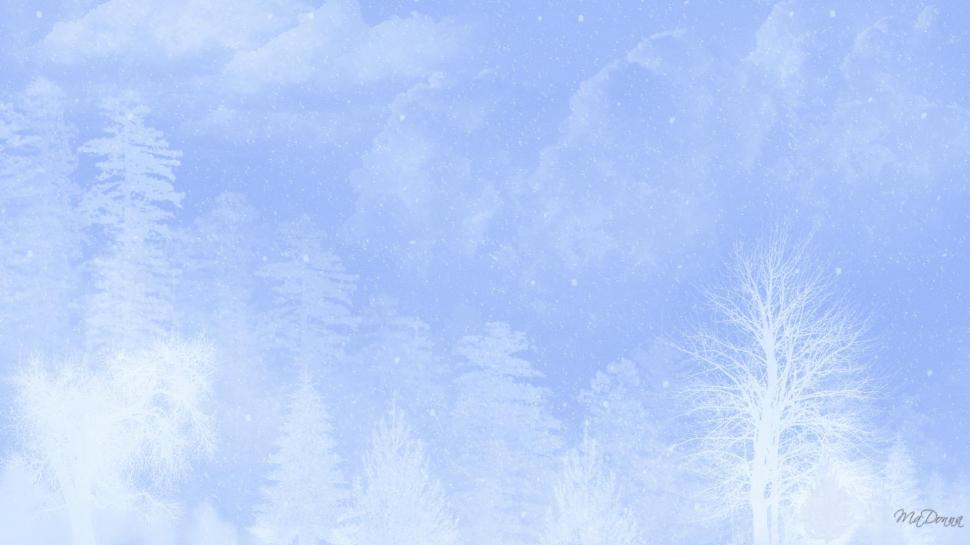 Состояние  отмостков
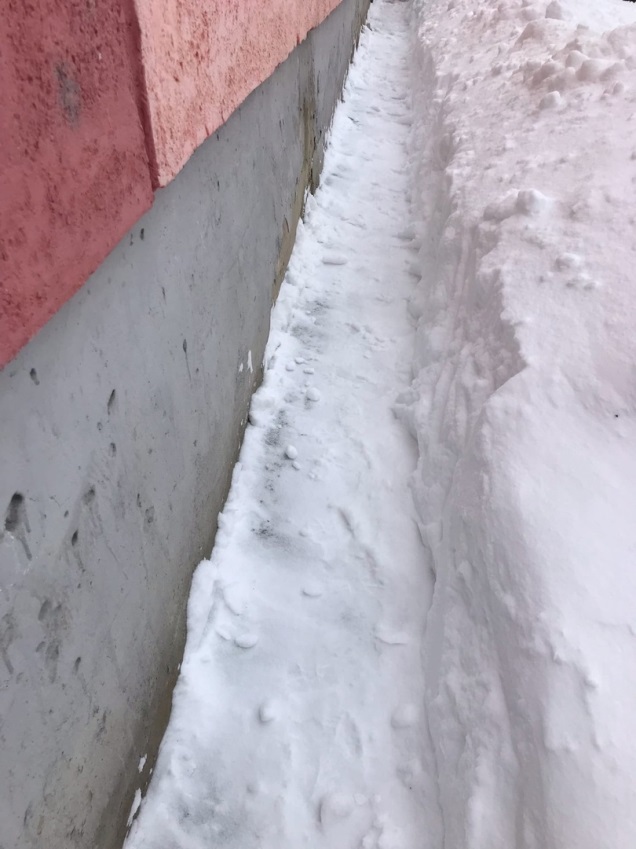 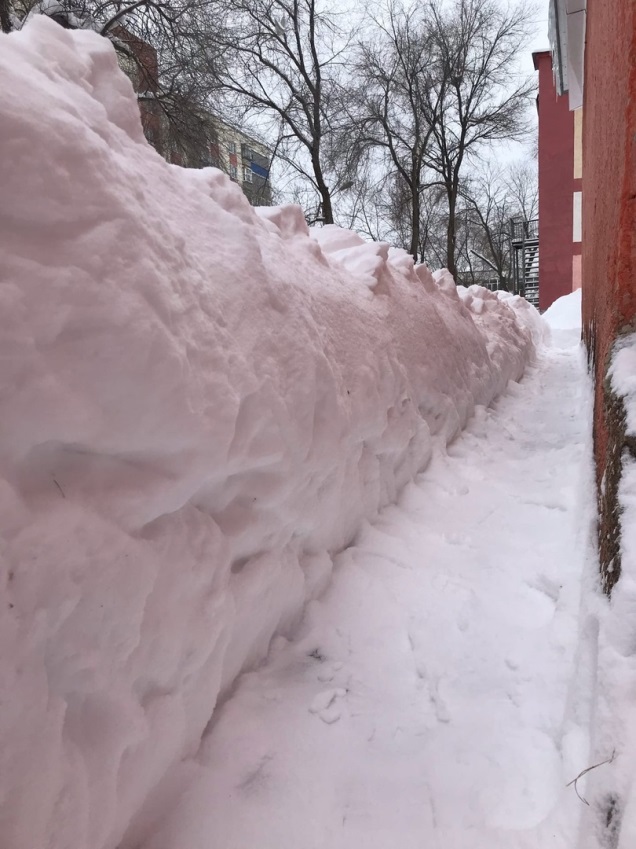 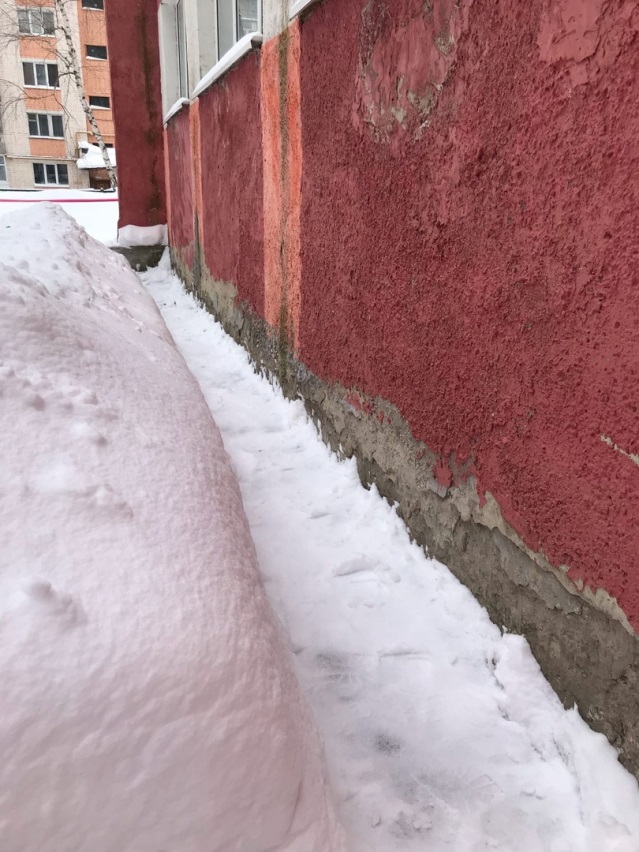 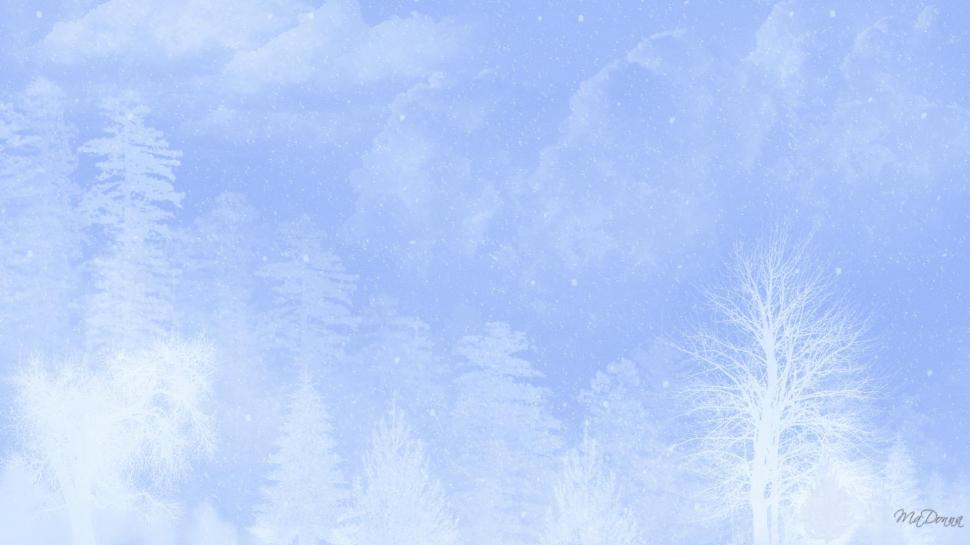 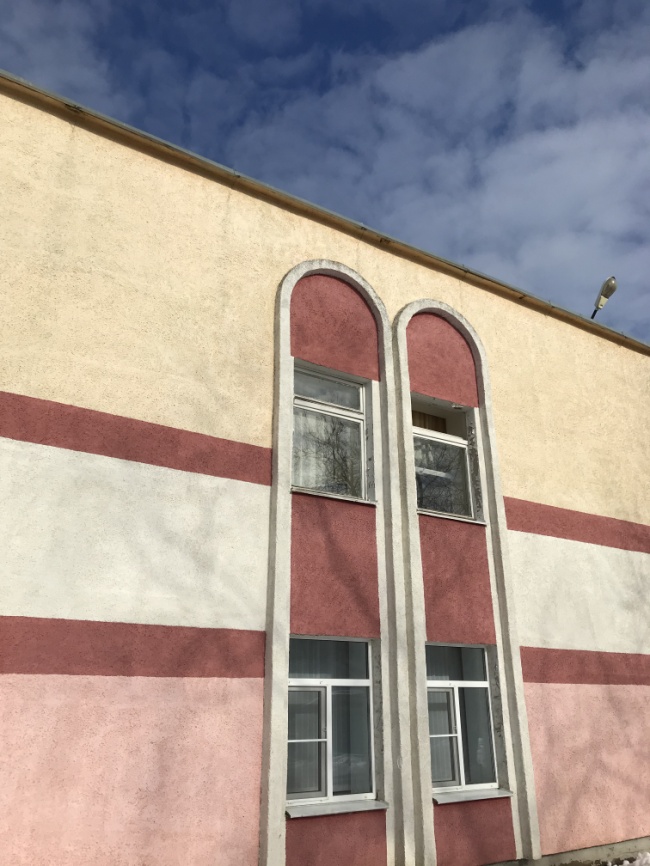 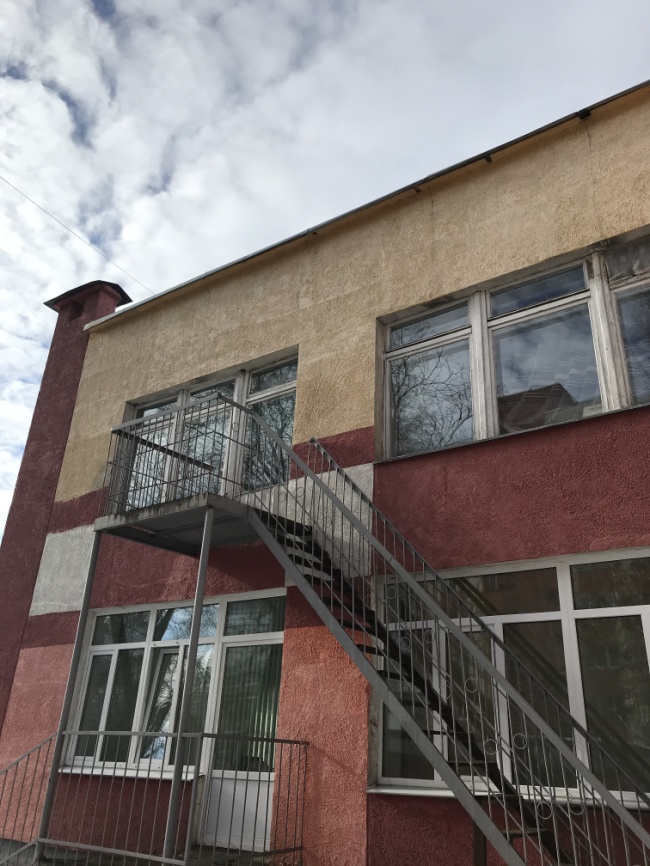 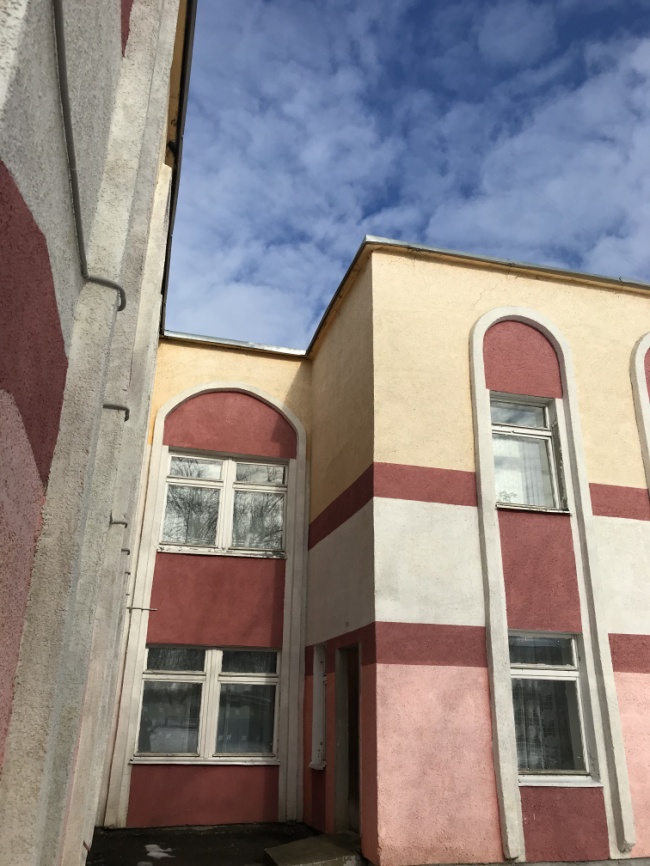 Отсутствие сосулек
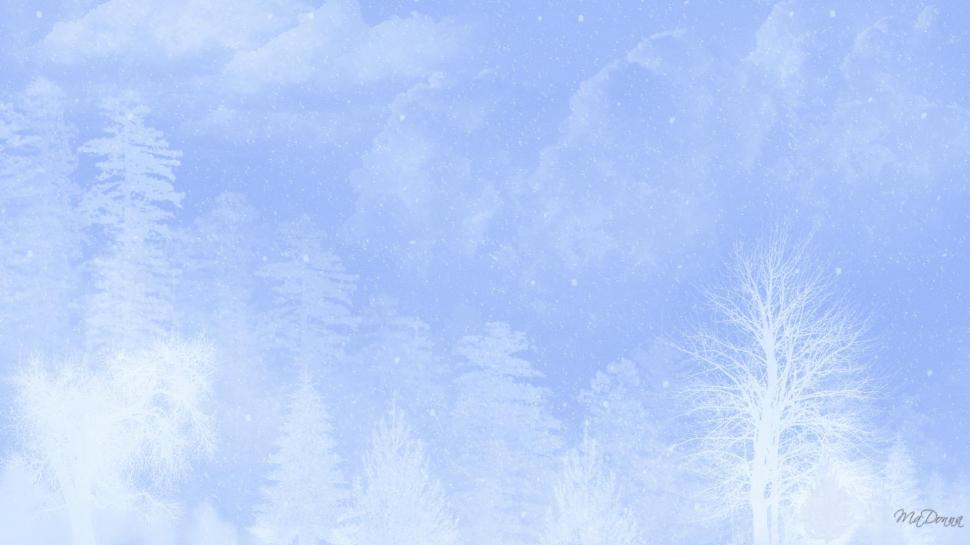 II этап –презентация зимних площадок 


Цель: оценка целесообразности построек и соответствия требованиям зимнего оформления участков детского сада. 
На данном этапе каждая возрастная группа создала  творческую презентацию своей зимней площадки из которой подготовлена презентация дошкольной организации.
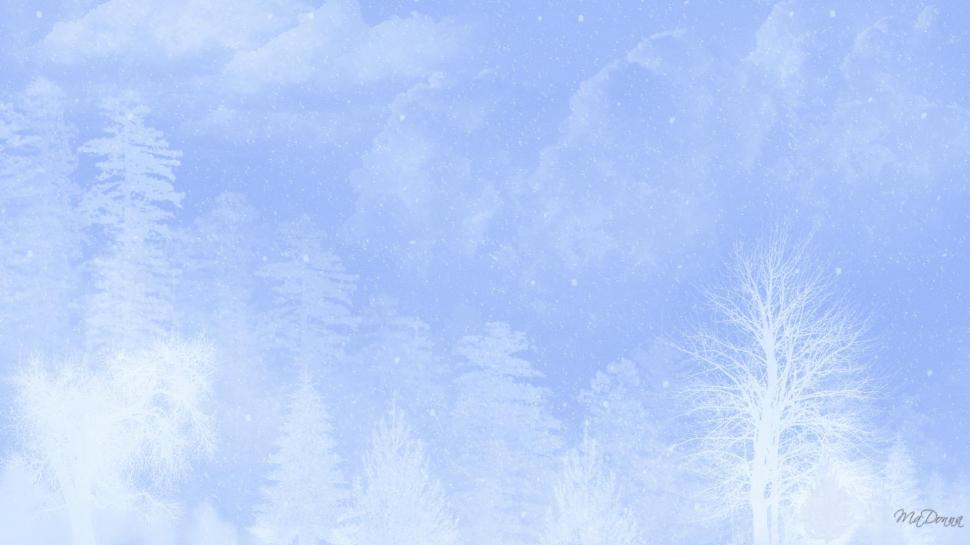 Состояние зимней спортивной площадки
Лыжня -развитие двигательных способностей детей средствами спортивных упражнений. Обогащение двигательного опыта воспитанников в данном направлении.
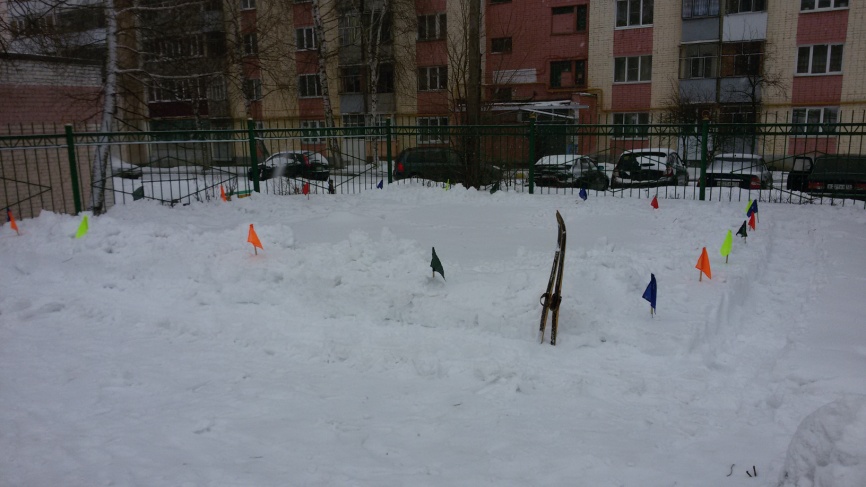 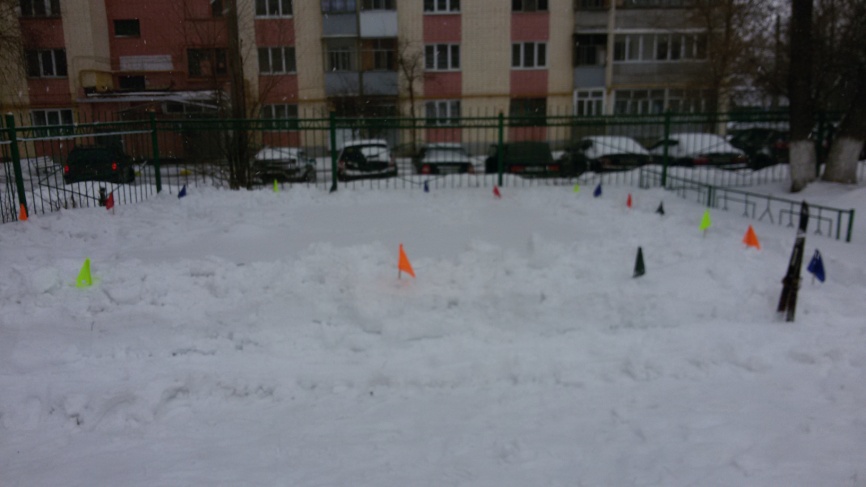 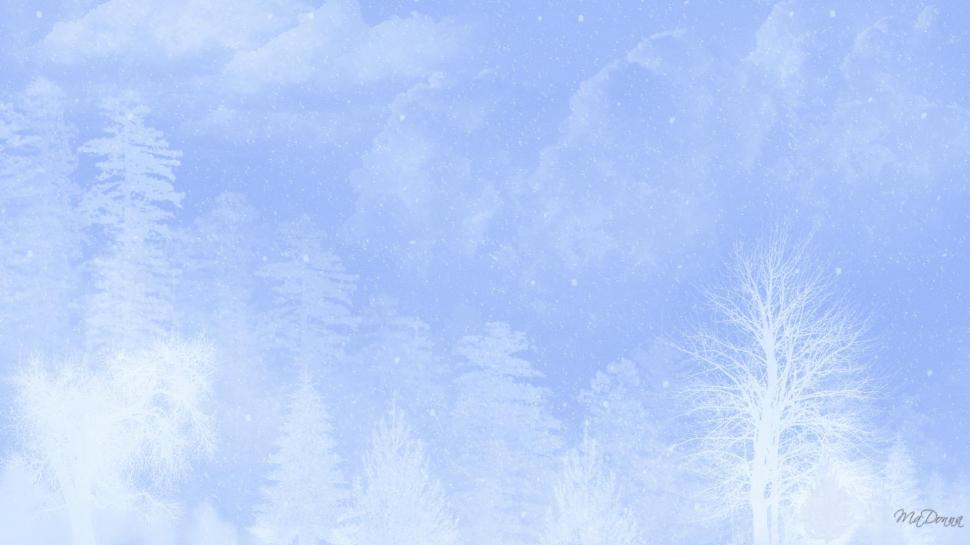 Состояние зимней спортивной площадки
«Хоккейная площадка» -  разучивают только элементы этой игры. Прежде всего упражнениями и играми с клюшкой и шайбой. Дети получают лишь элементарные представления о хоккее. Обучение игре в хоккей начинаем в старшей группе на снегу, без использования
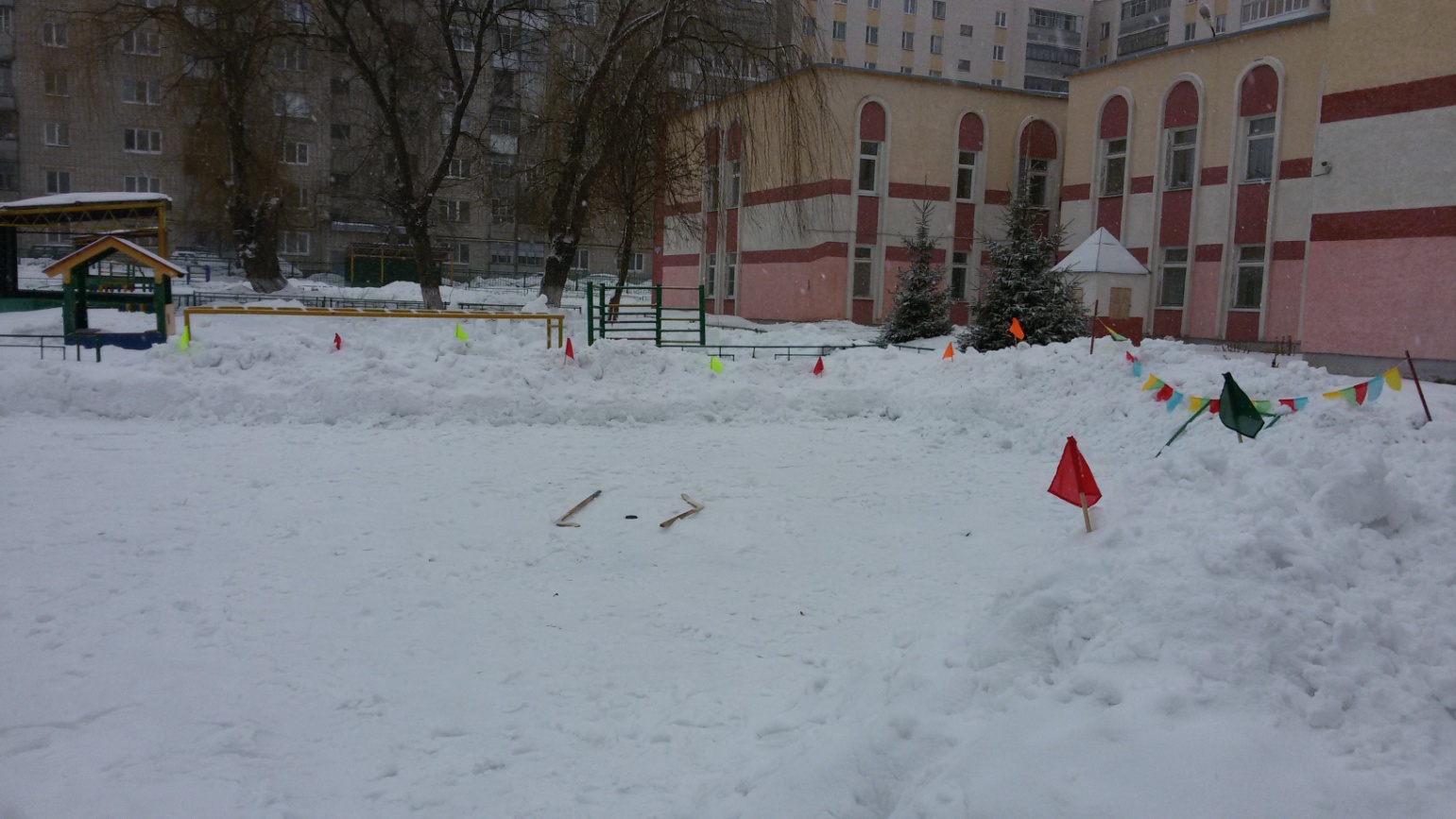 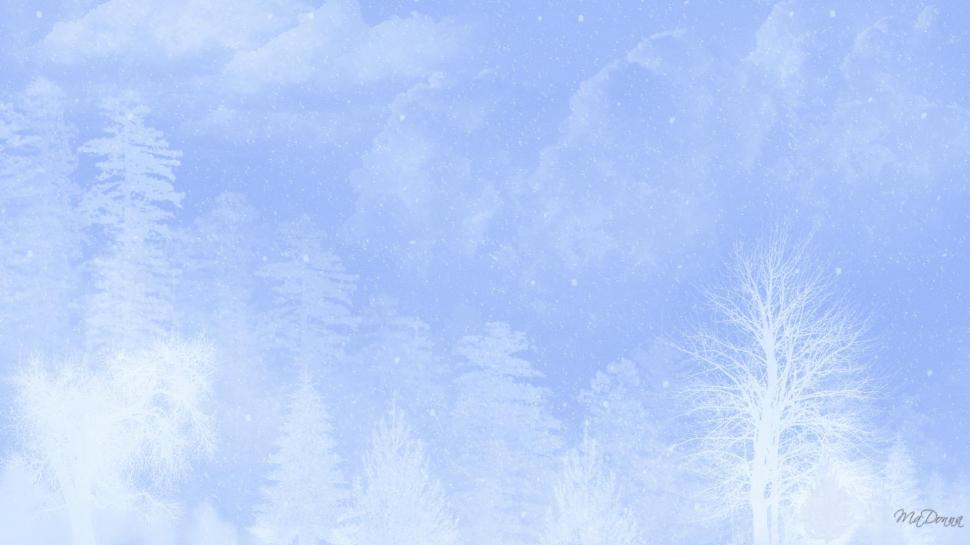 Состояние зимней спортивной площадки
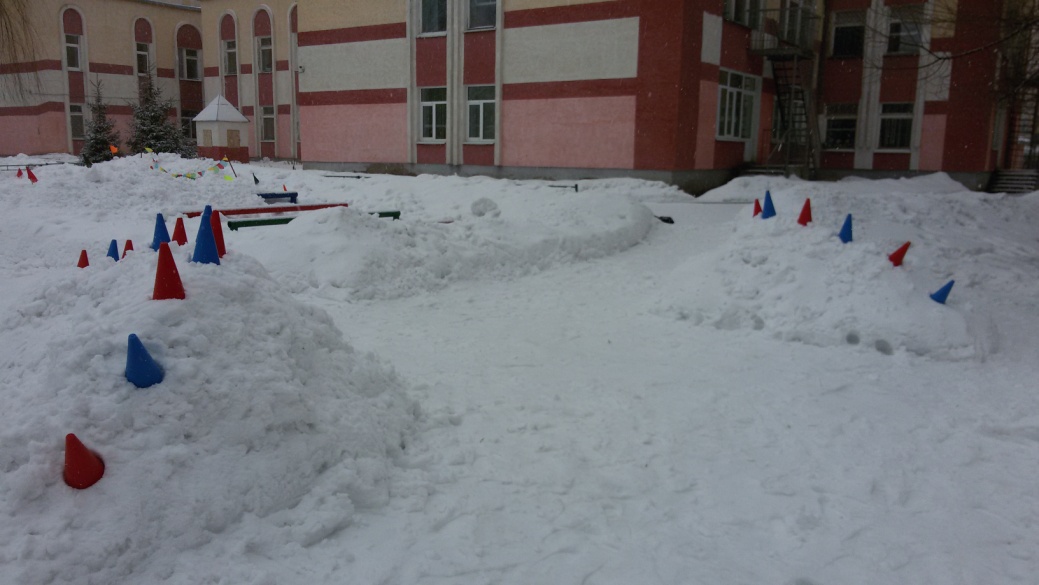 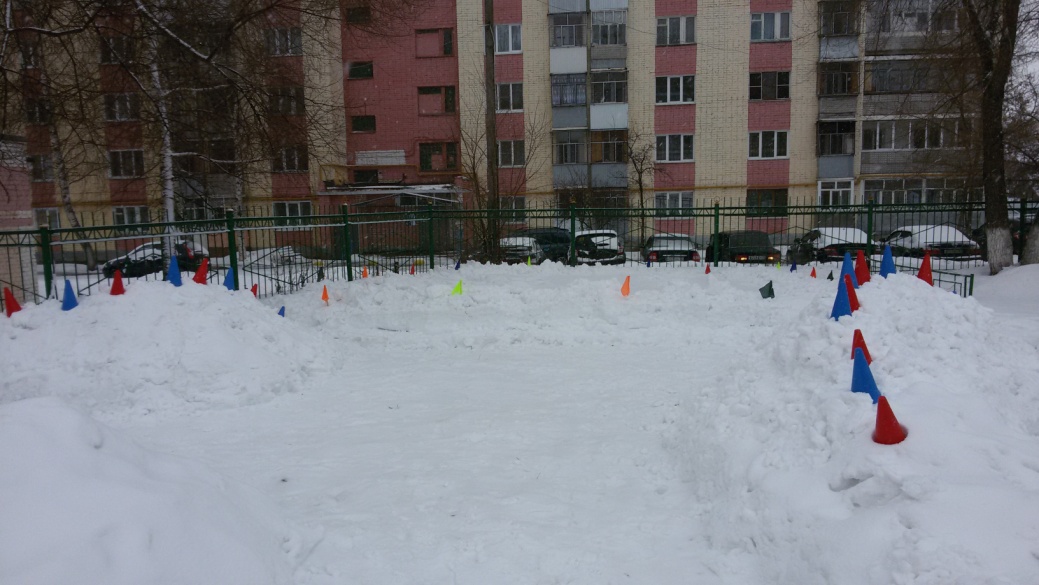 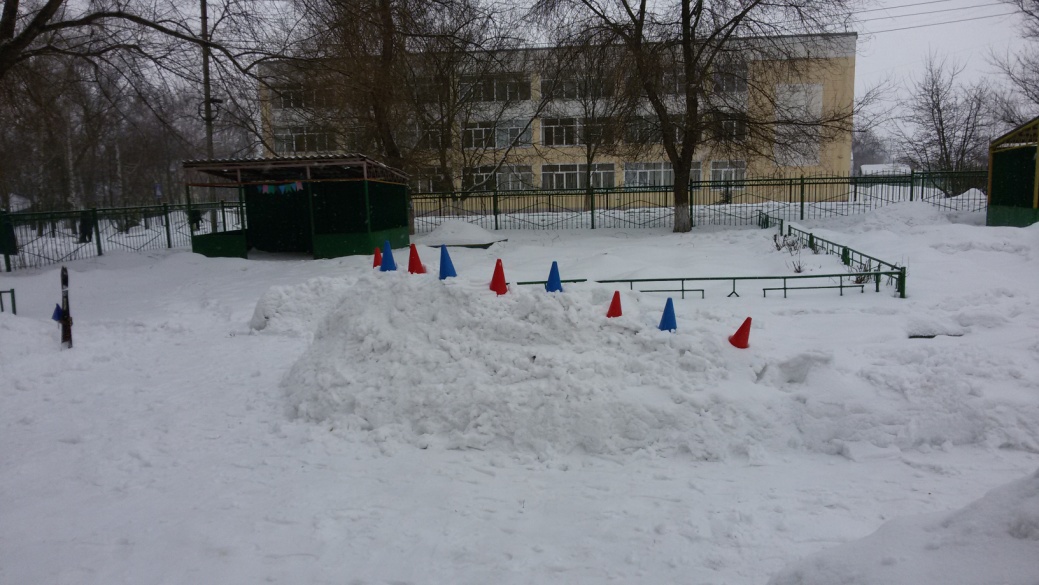 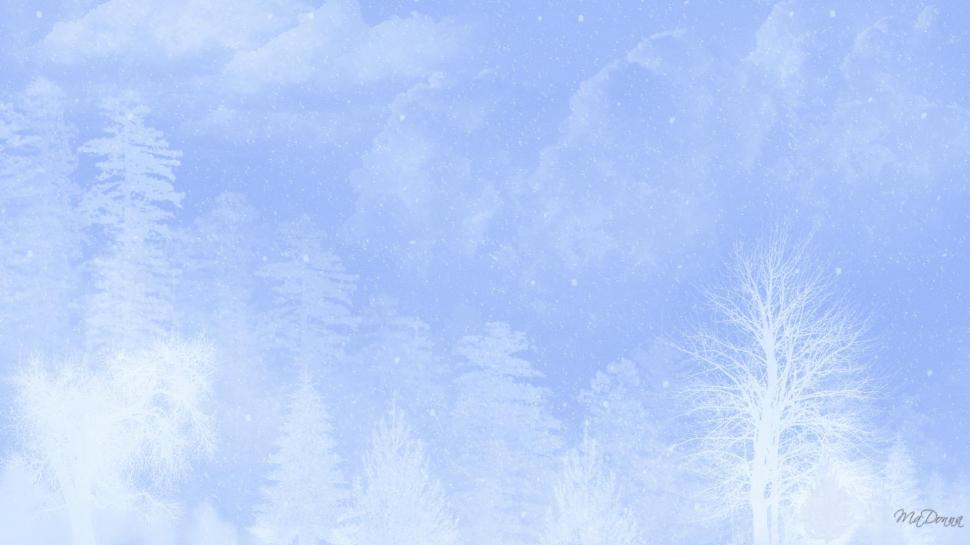 Состояние участков для зимних прогулок детей
 первая младшая группа №1
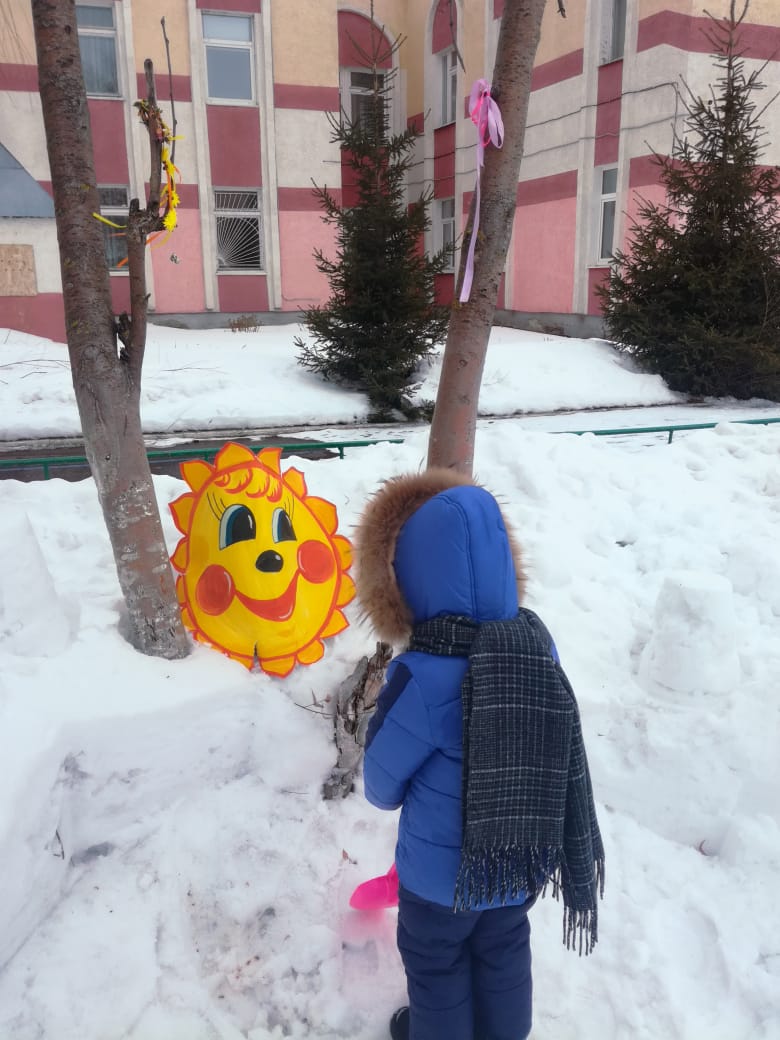 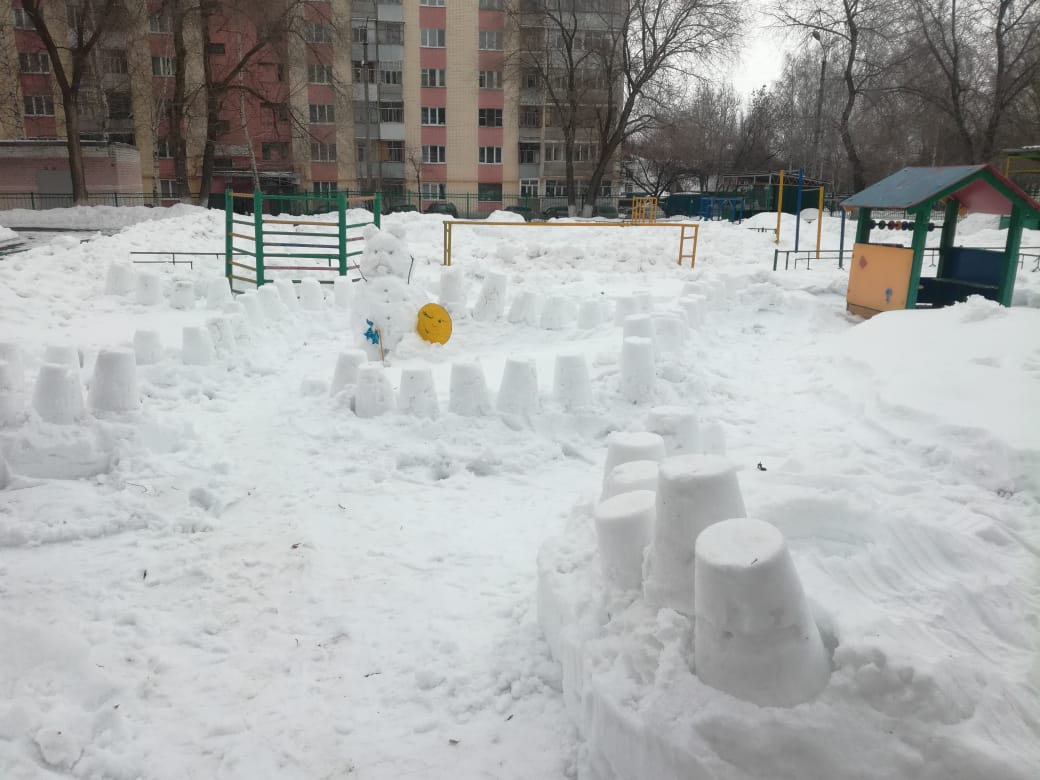 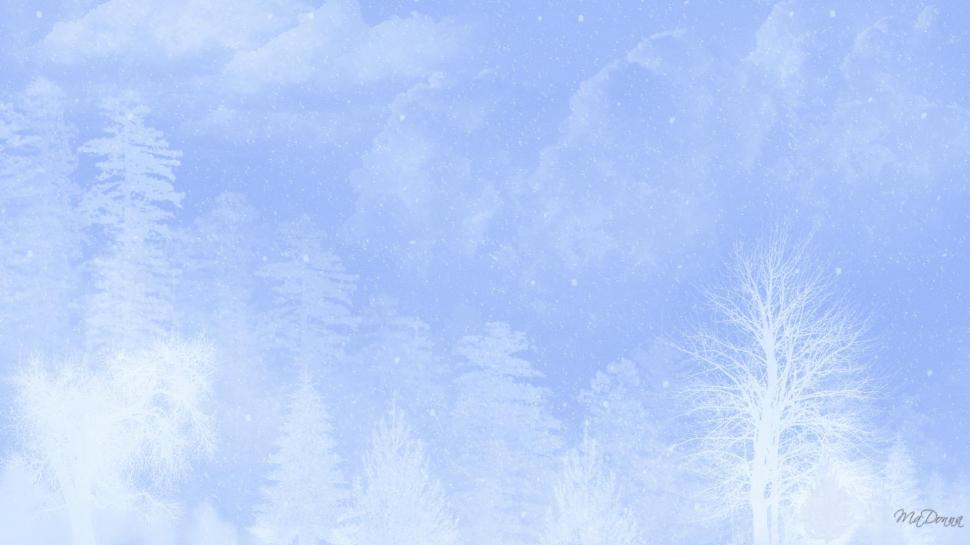 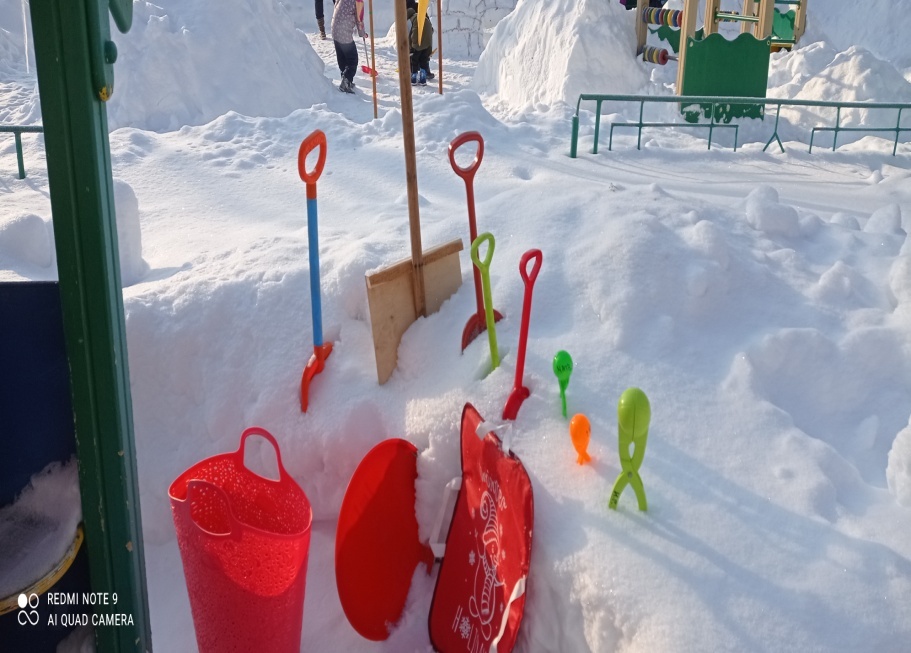 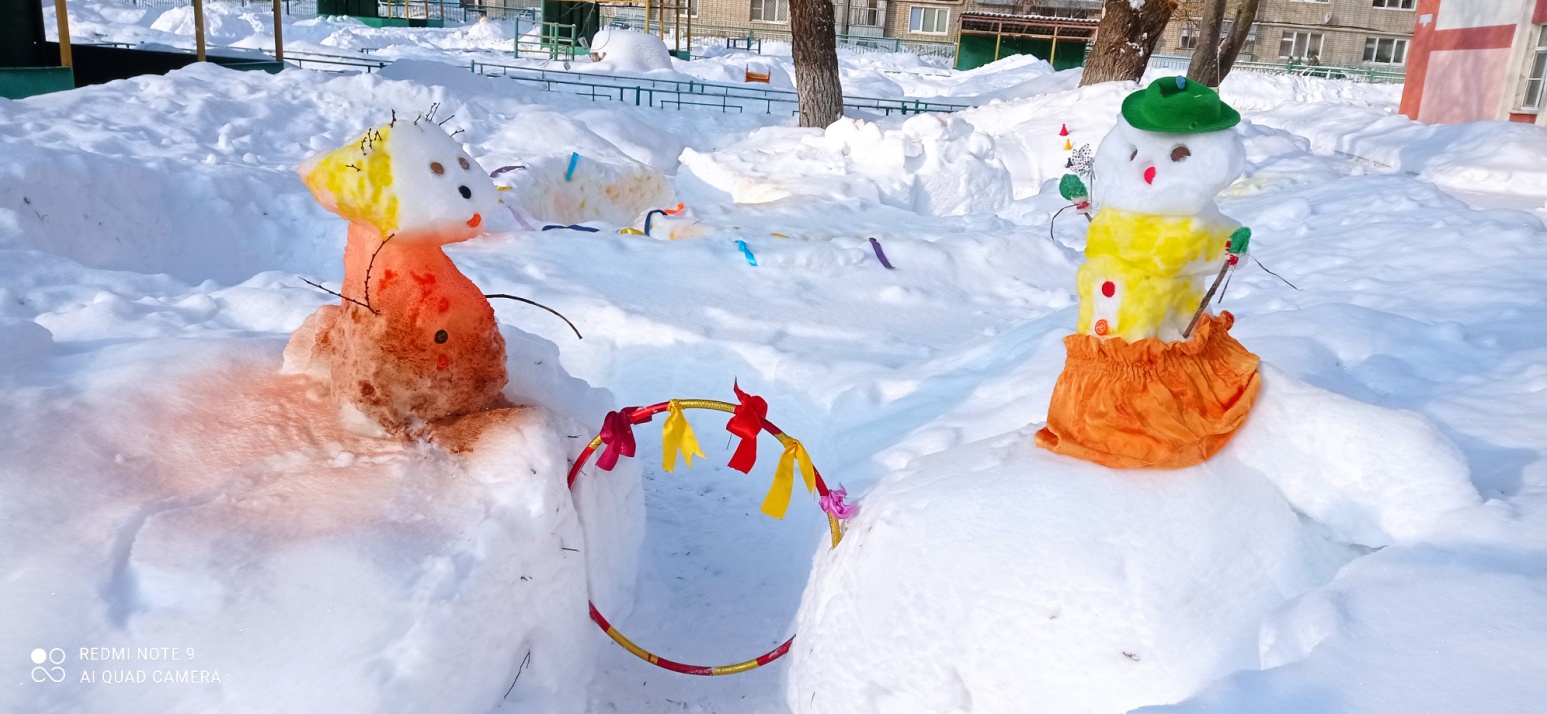 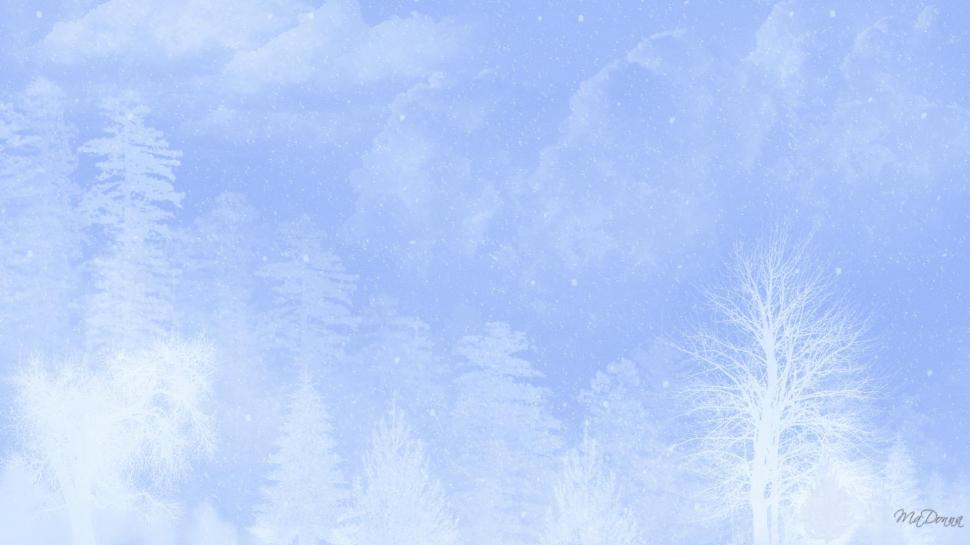 Снежный вал, украшенный яркими пробочками и угощением для птиц
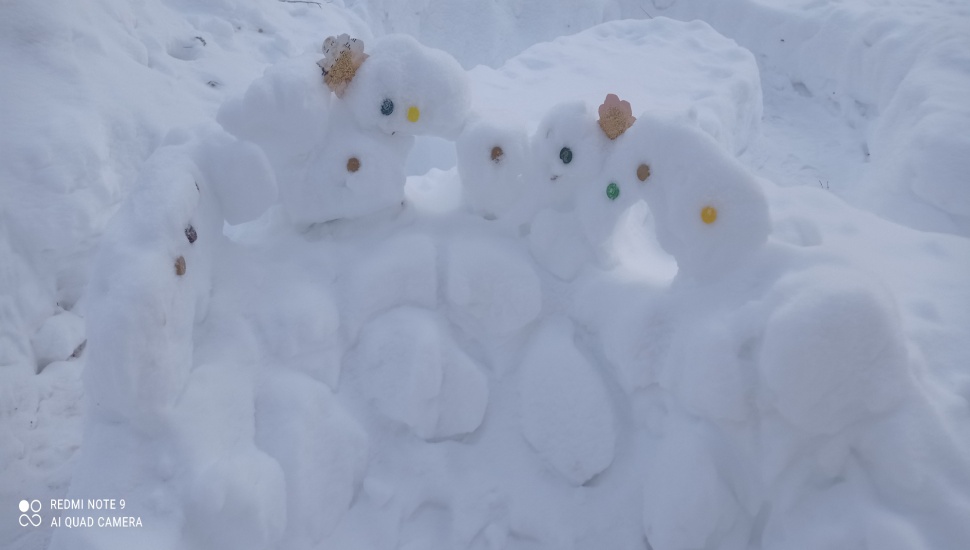 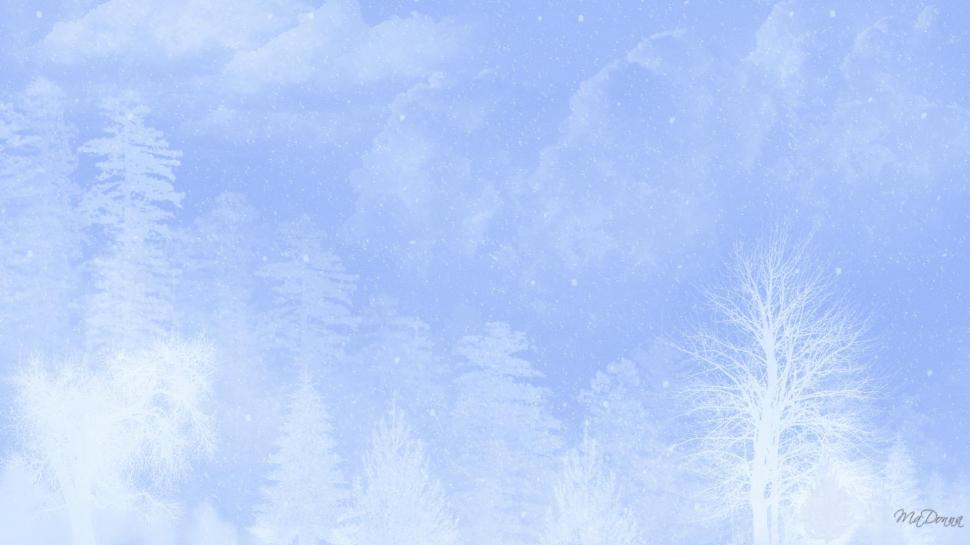 Состояние участков для зимних прогулок детей
 вторая младшая группа №5
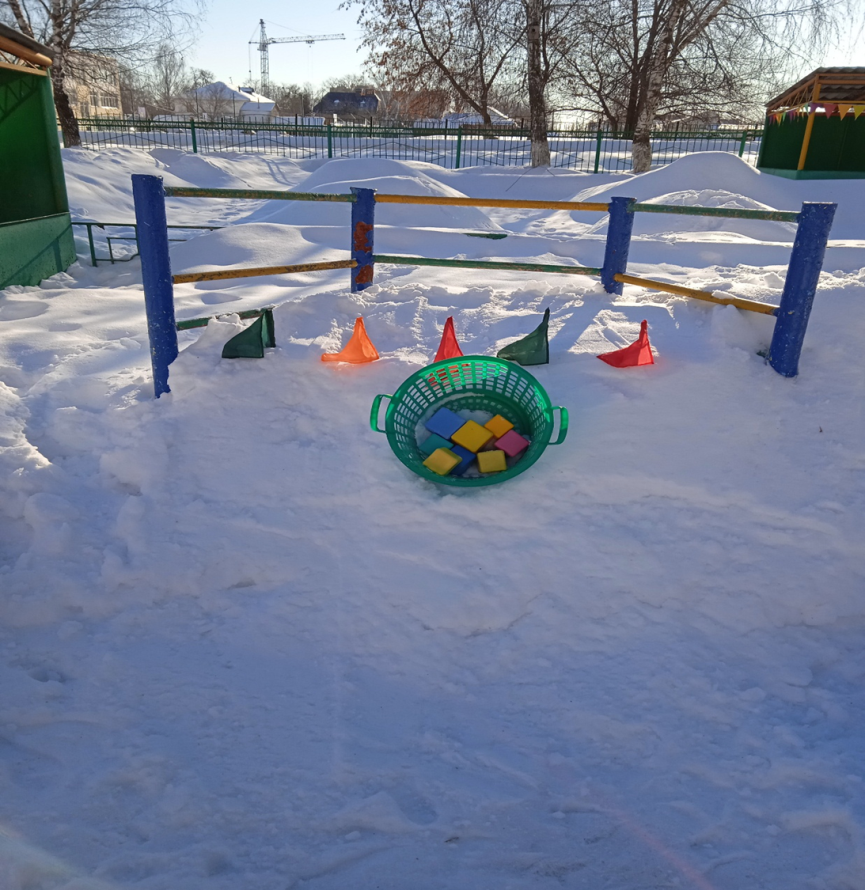 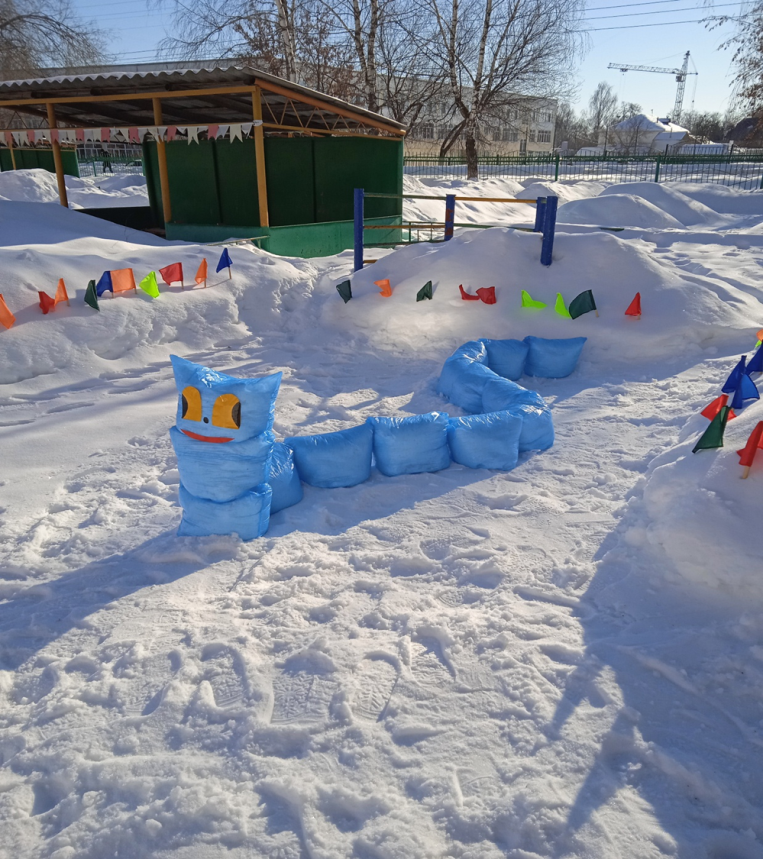 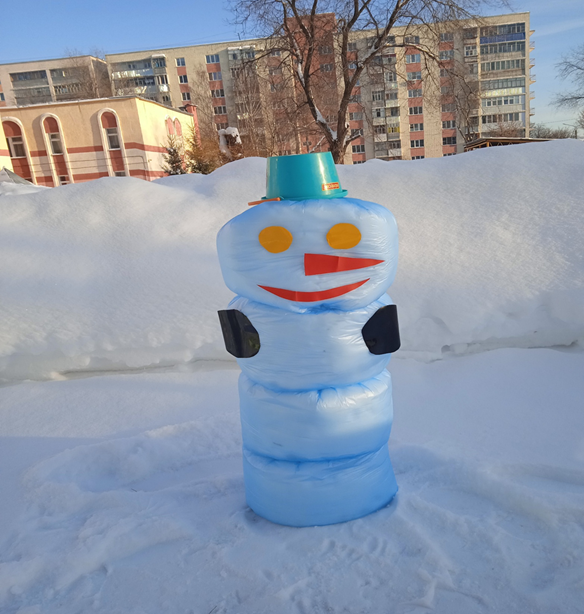 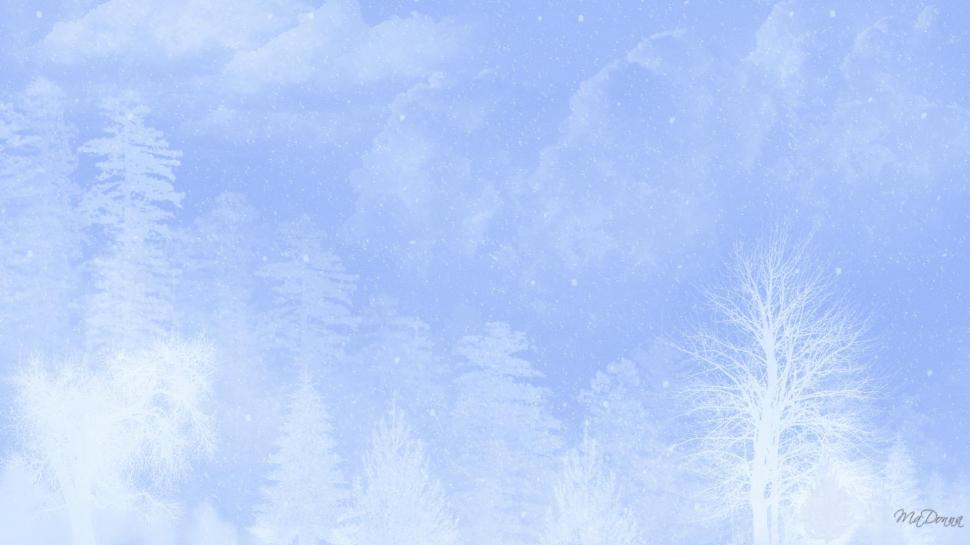 Состояние участков для зимних прогулок детей 
средняя группа №2
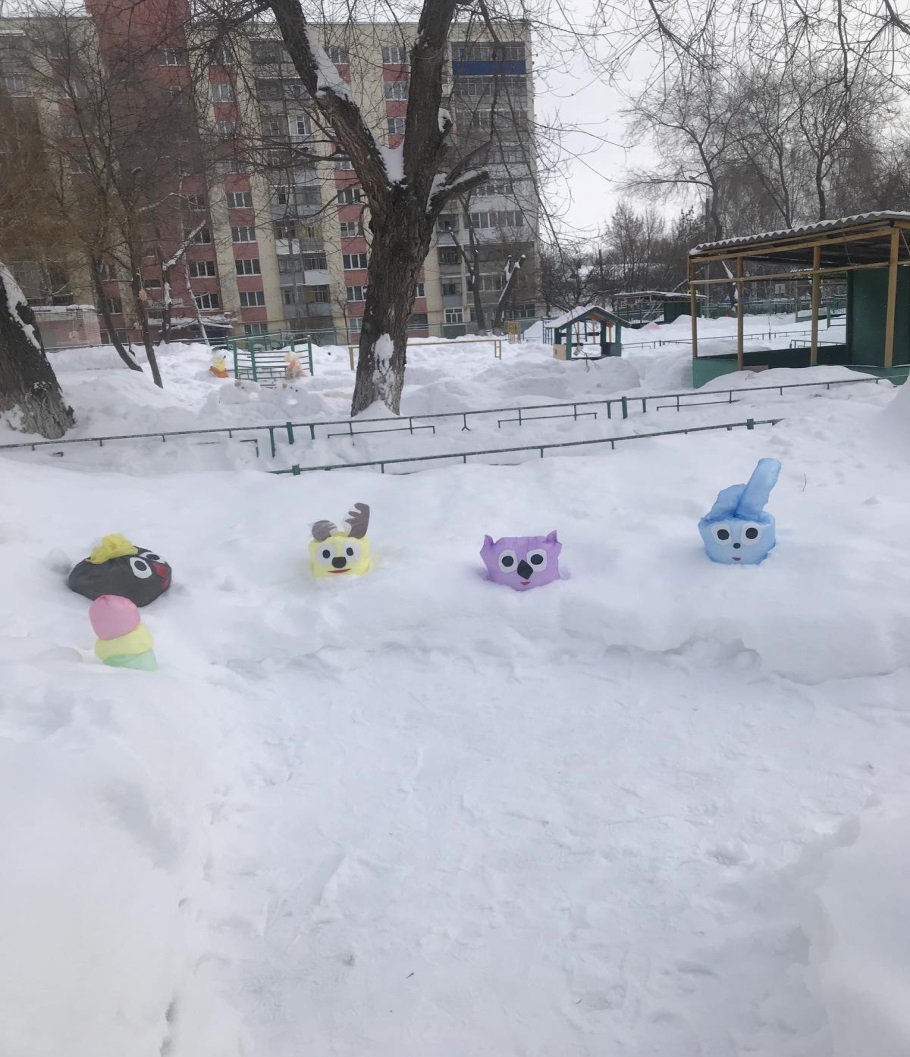 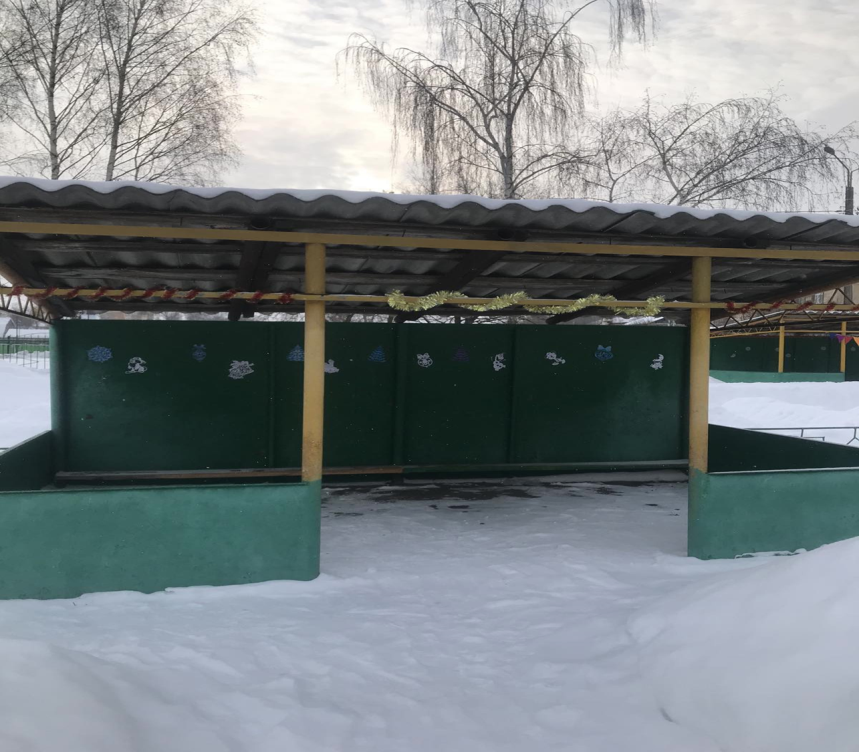 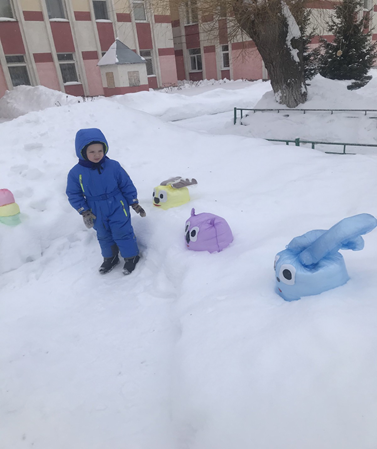 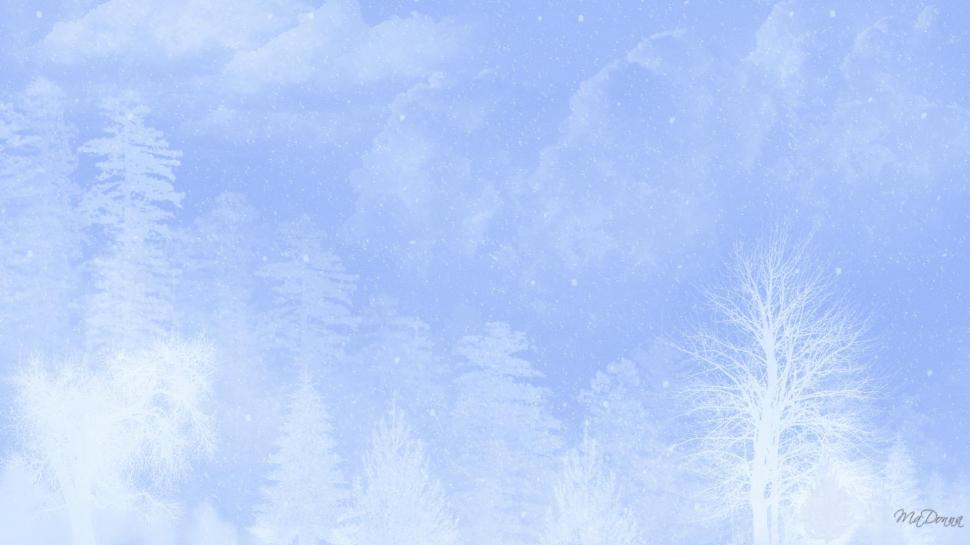 Состояние участков для зимних прогулок детей 
средняя группа №3
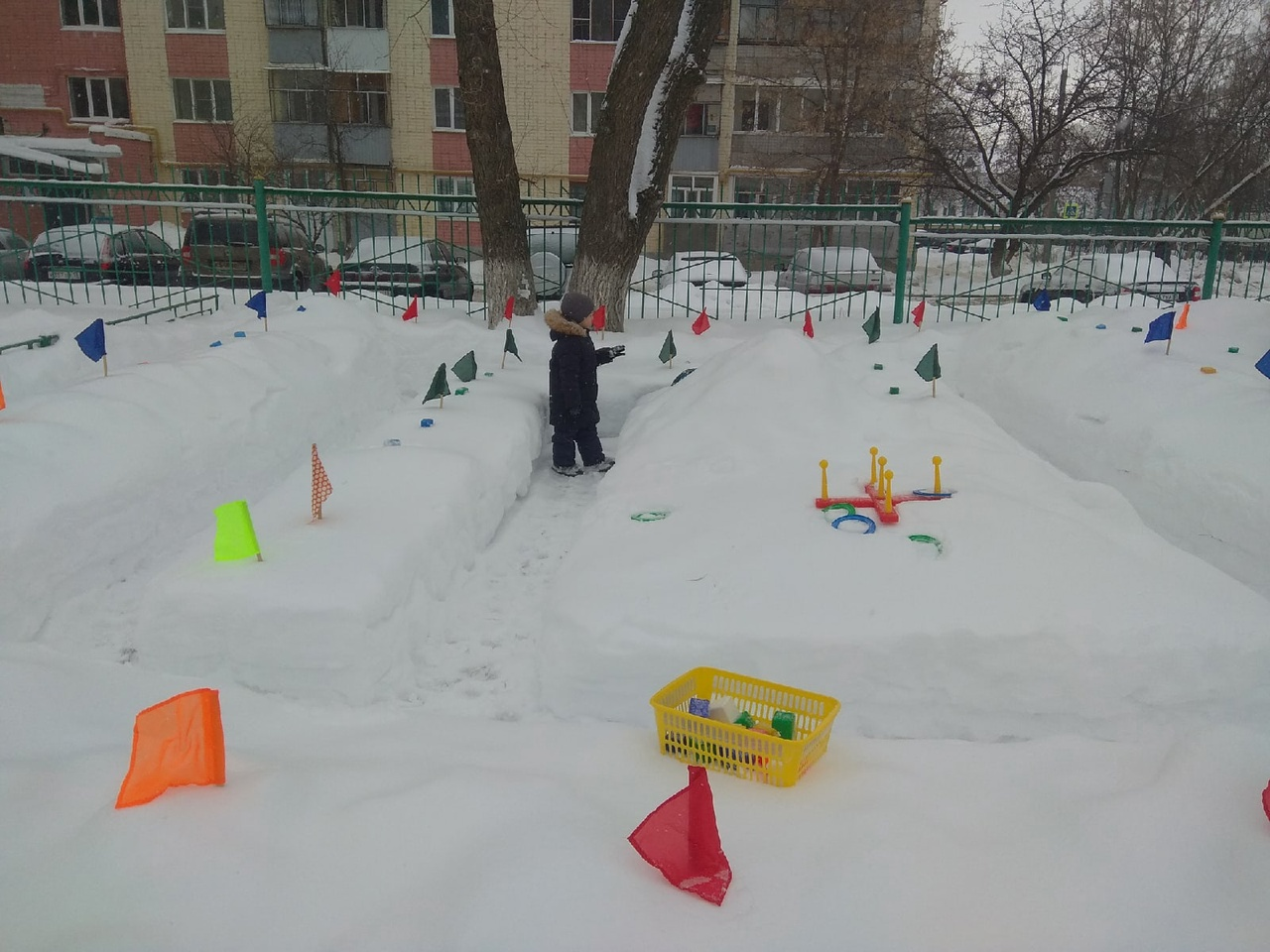 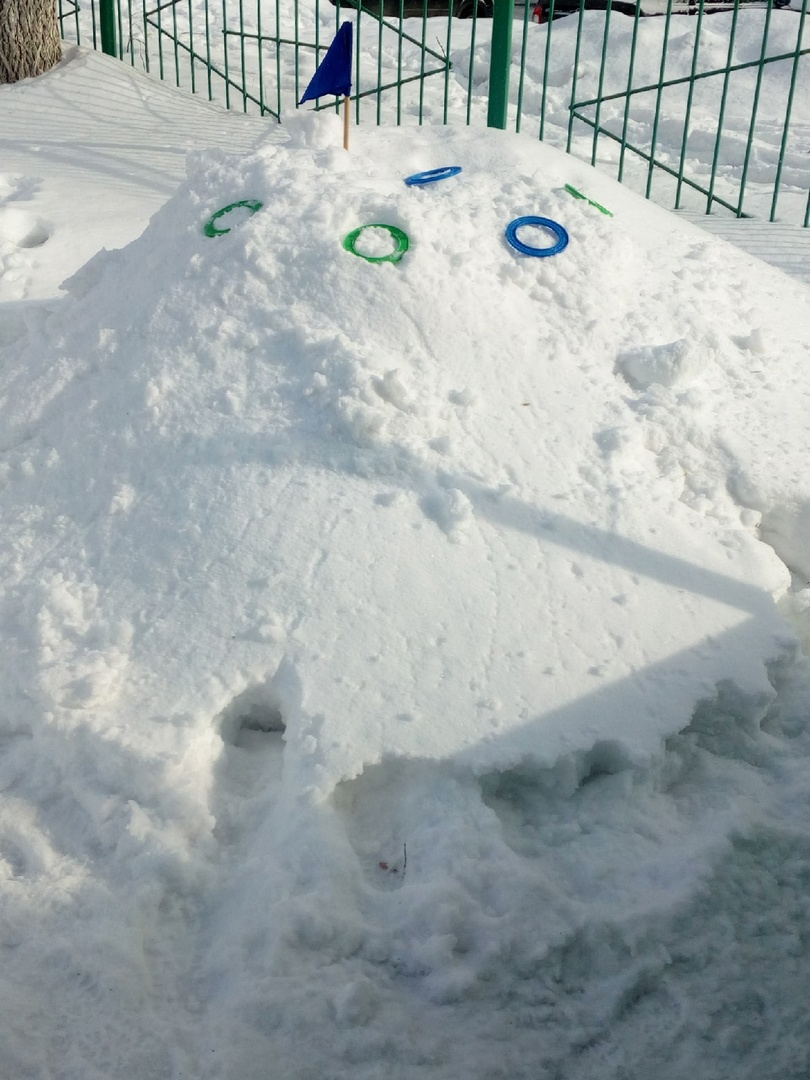 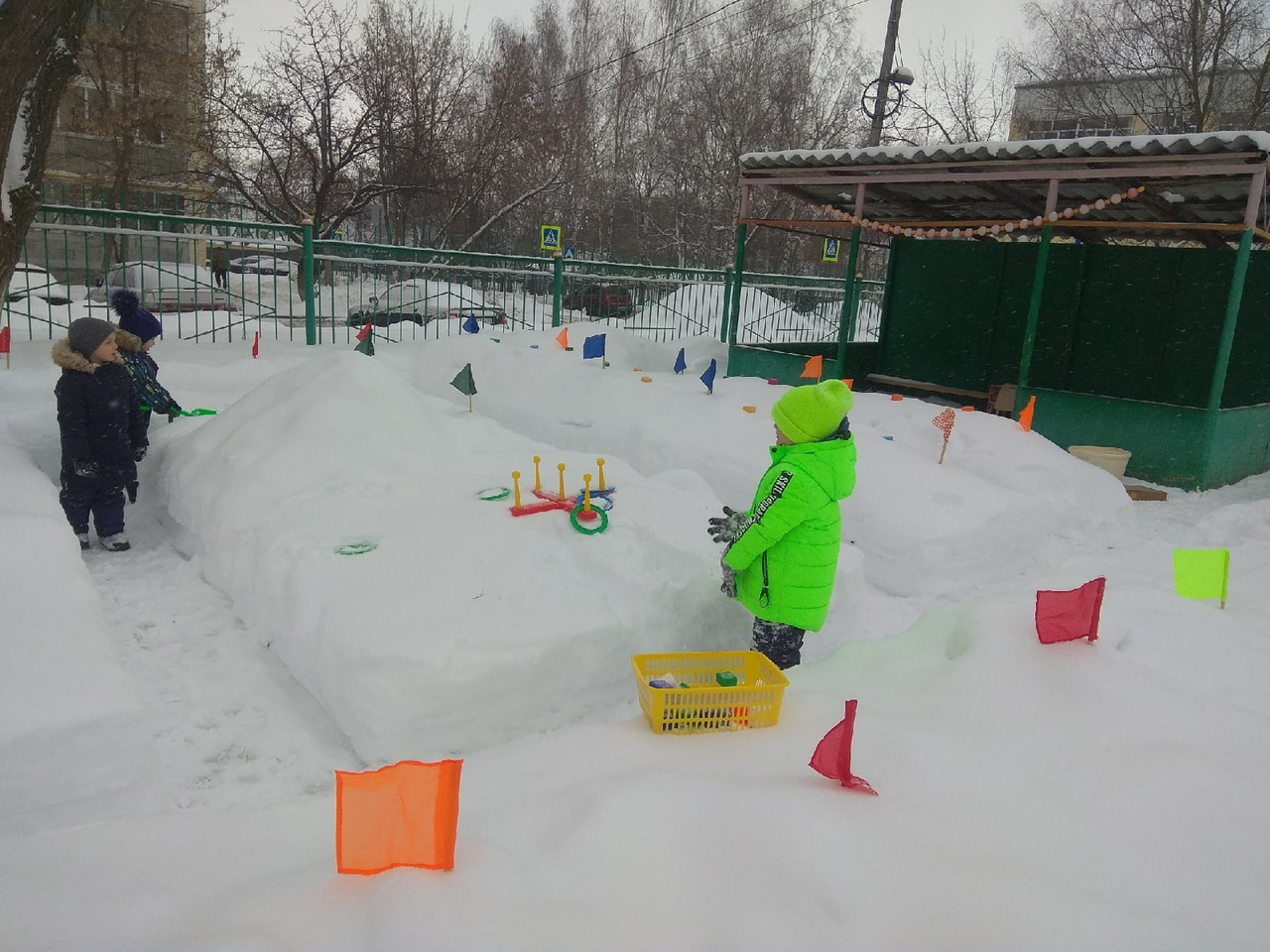 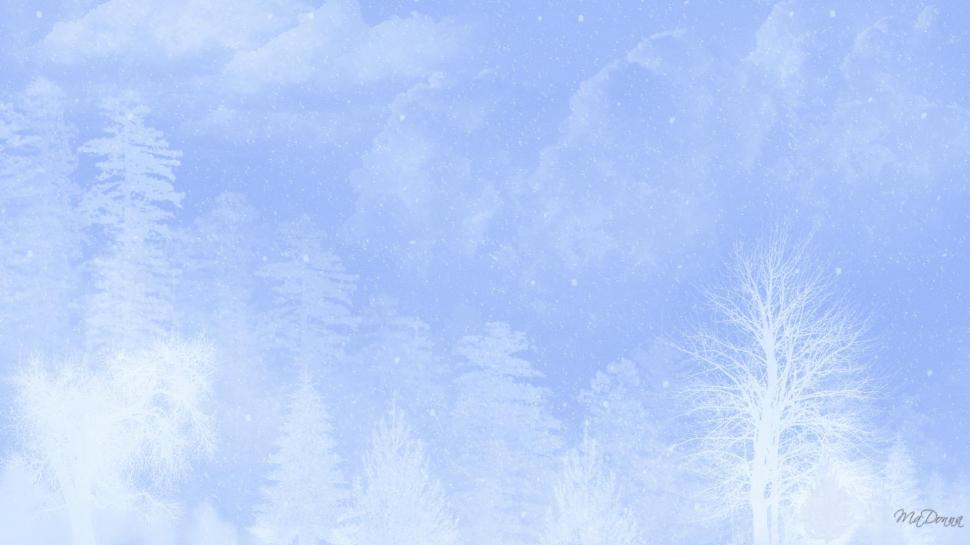 Состояние участков для зимних прогулок детей
 старшая  группа №6 компенсирующего вида
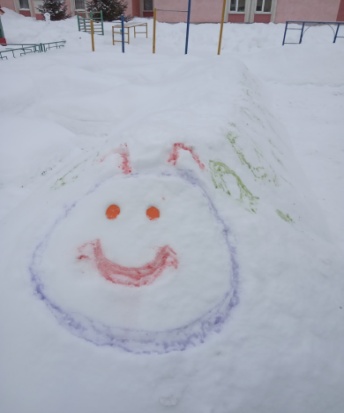 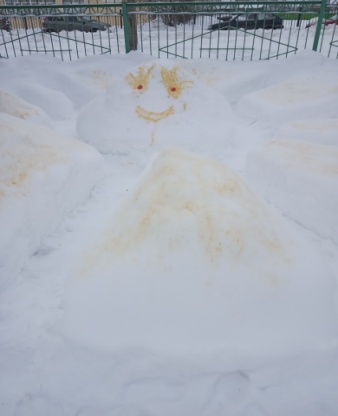 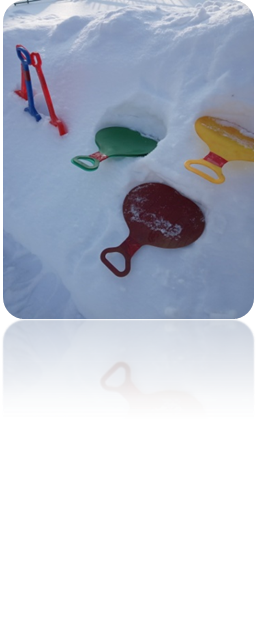 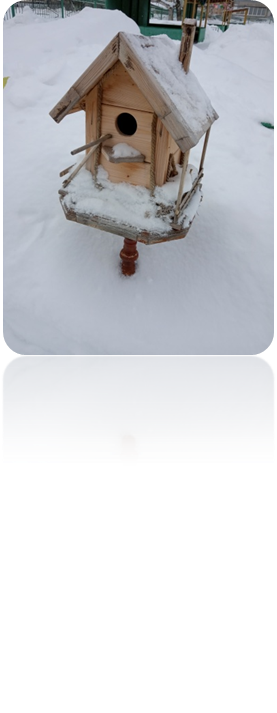 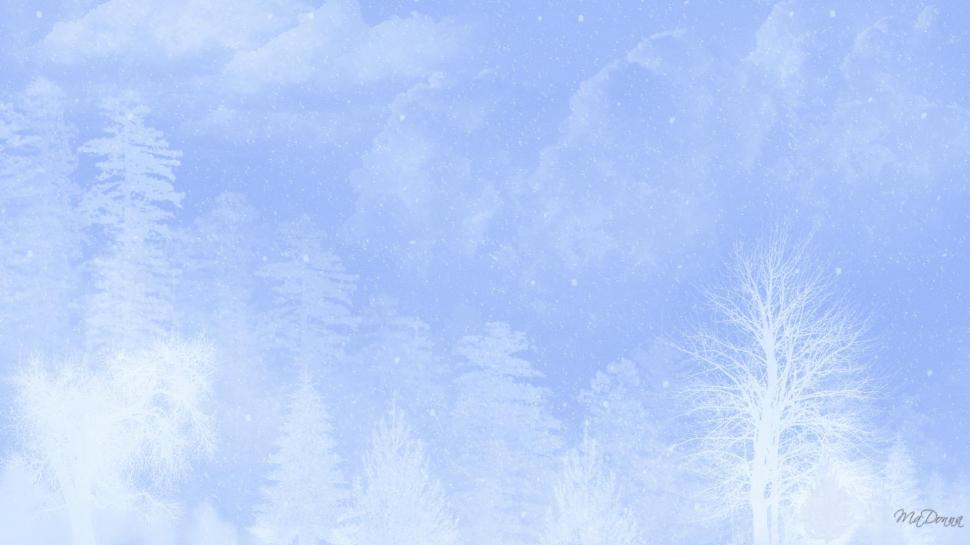 Состояние участков для зимних прогулок детей 
старшая группа №7
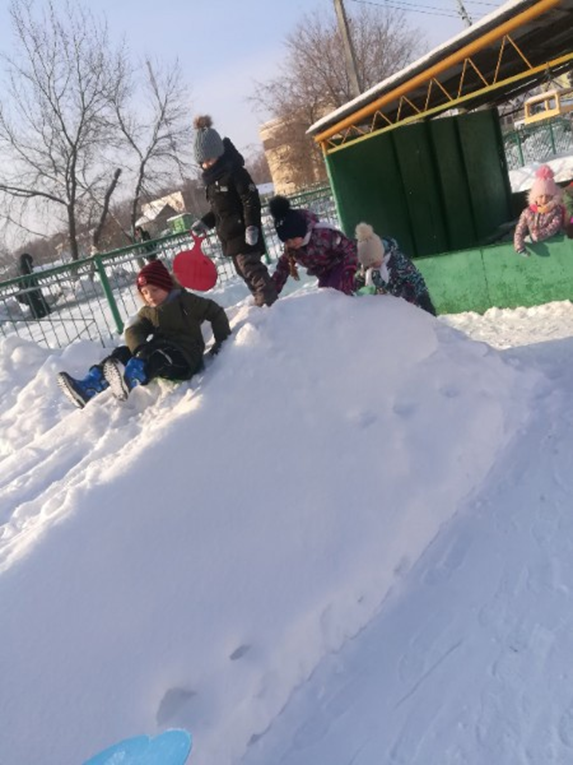 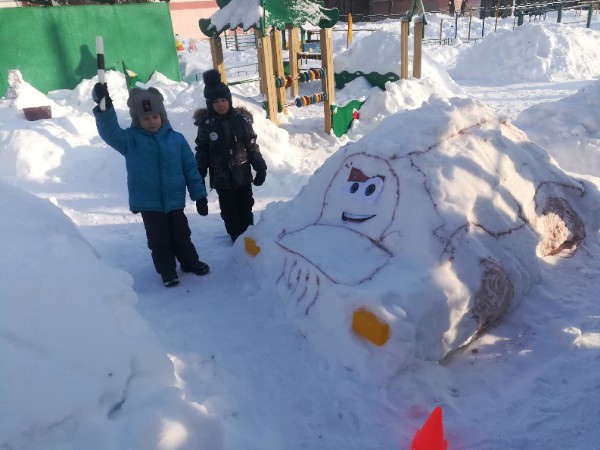 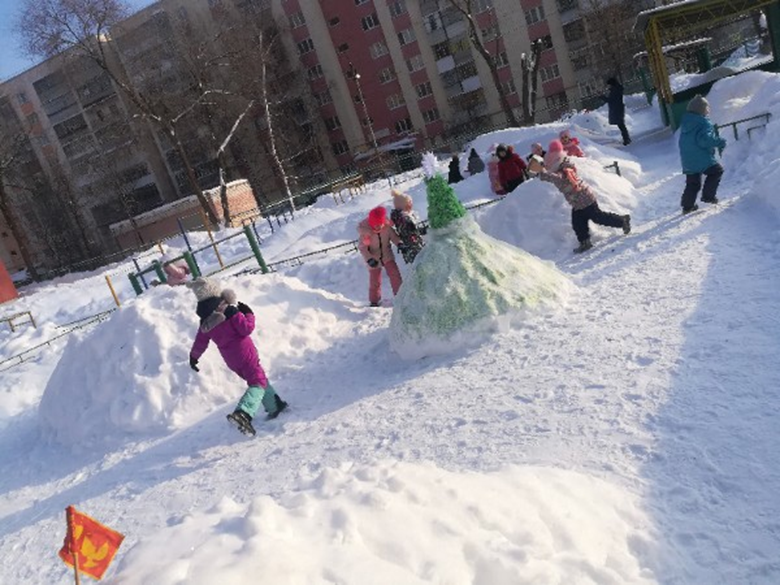 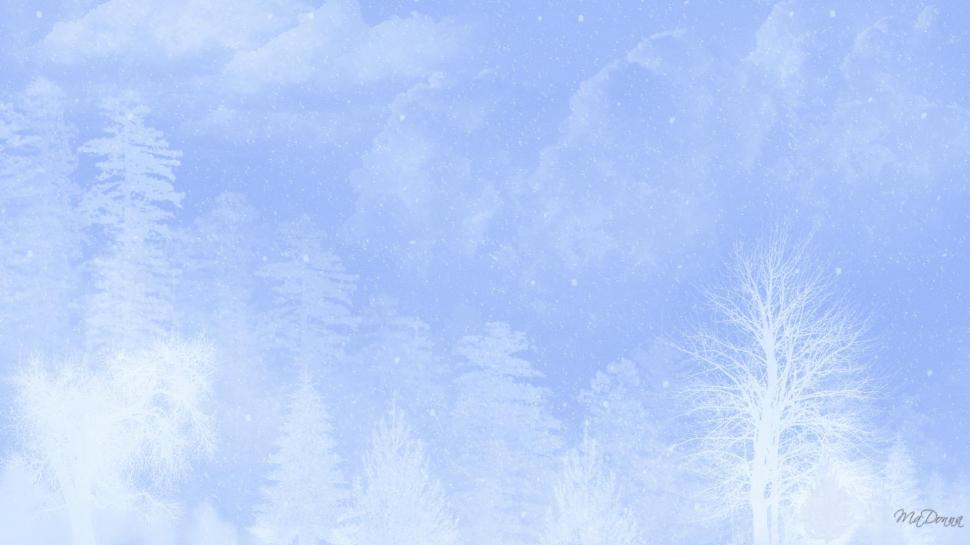 Состояние участков для зимних прогулок детей 
старшая группа №8
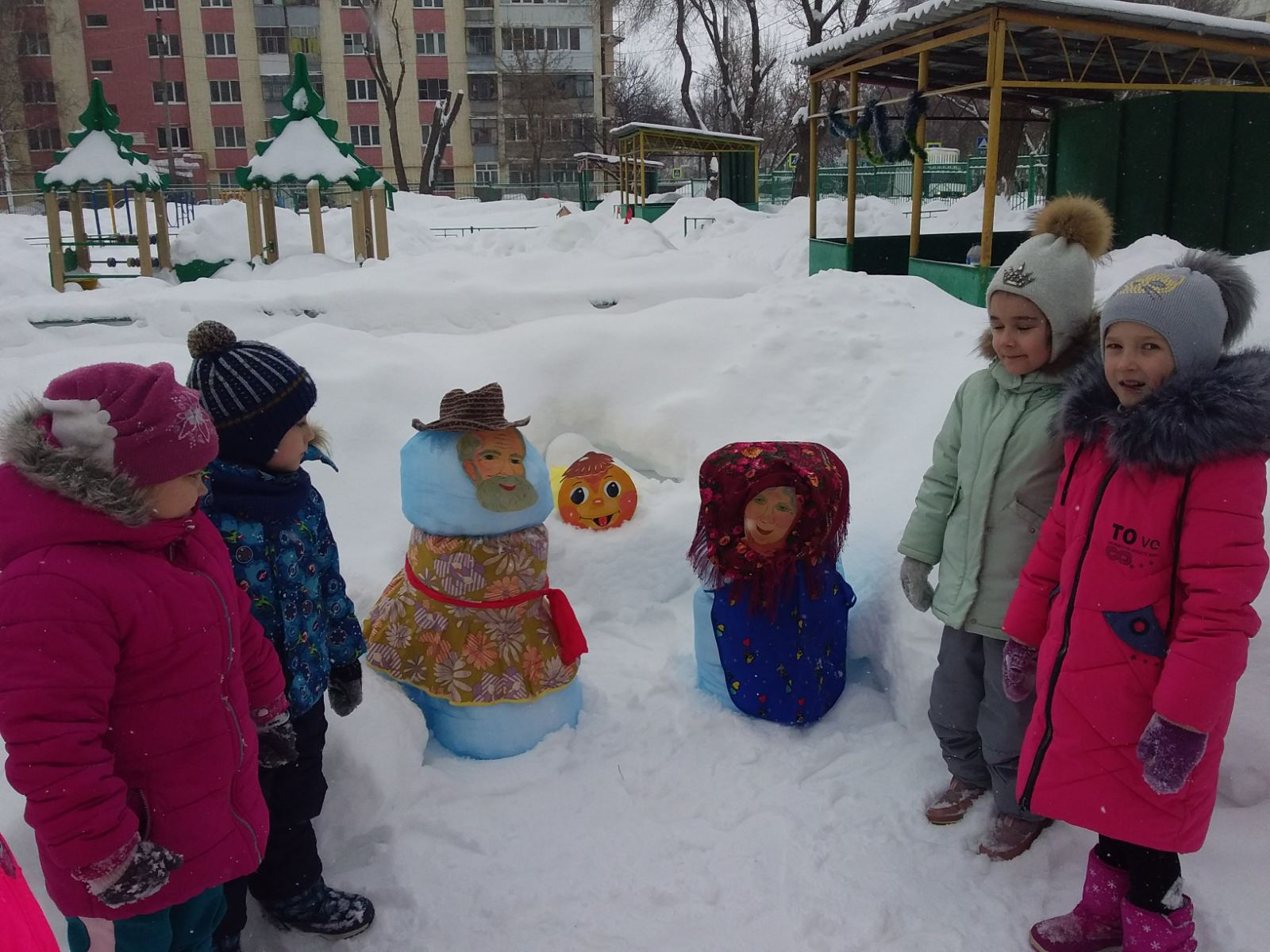 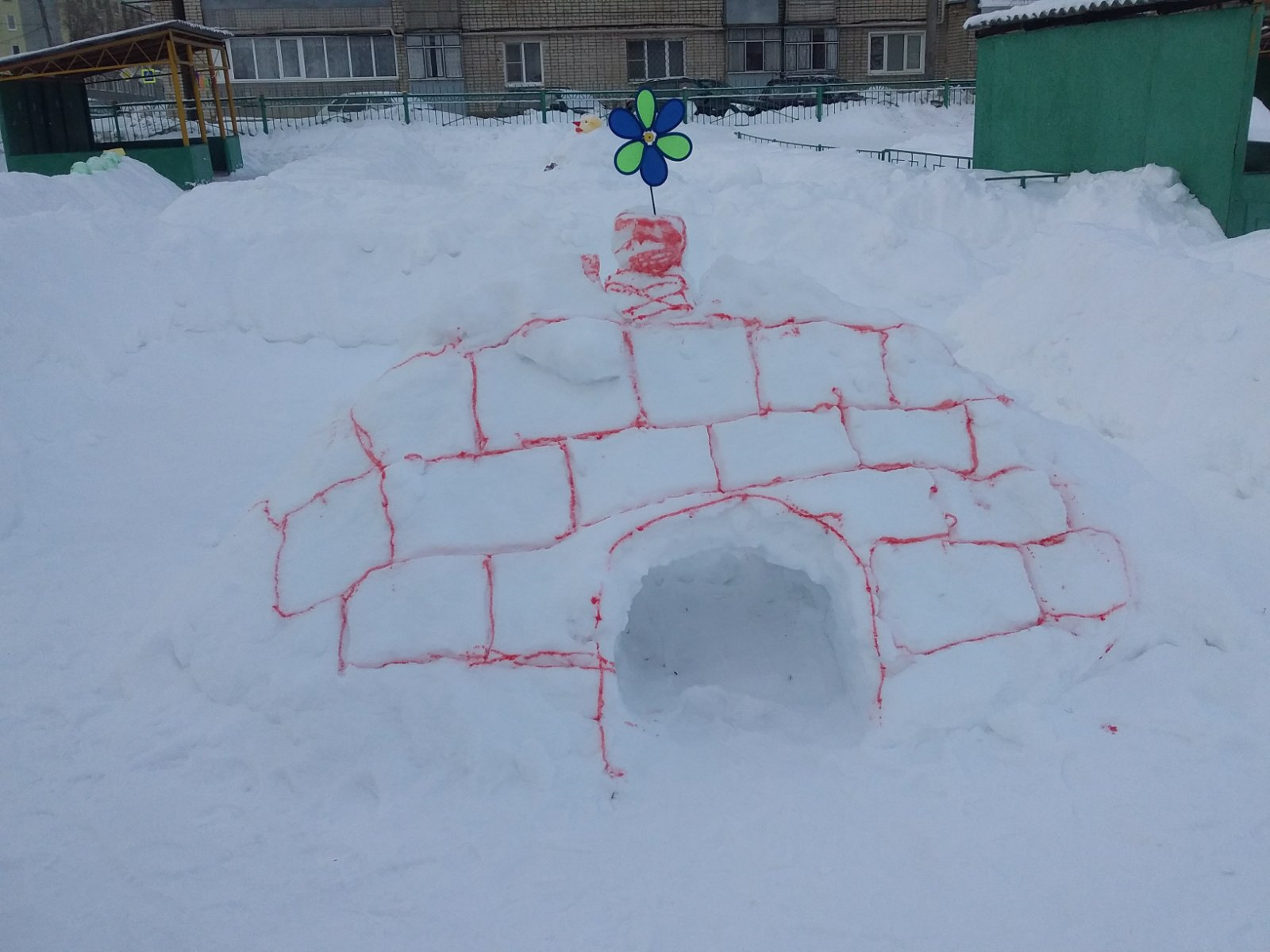 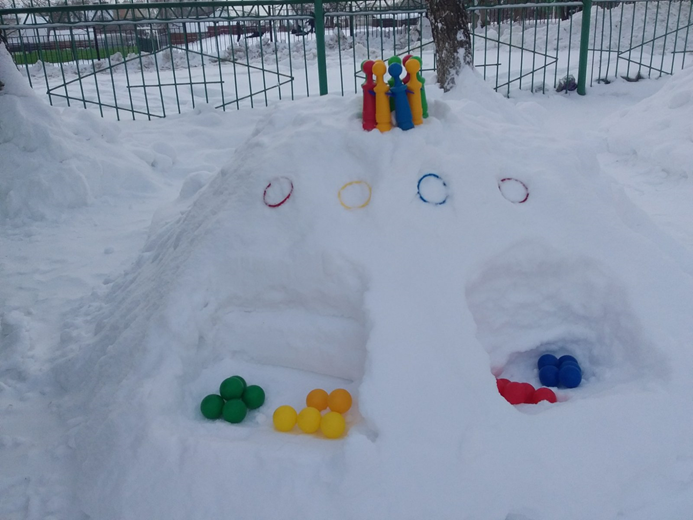 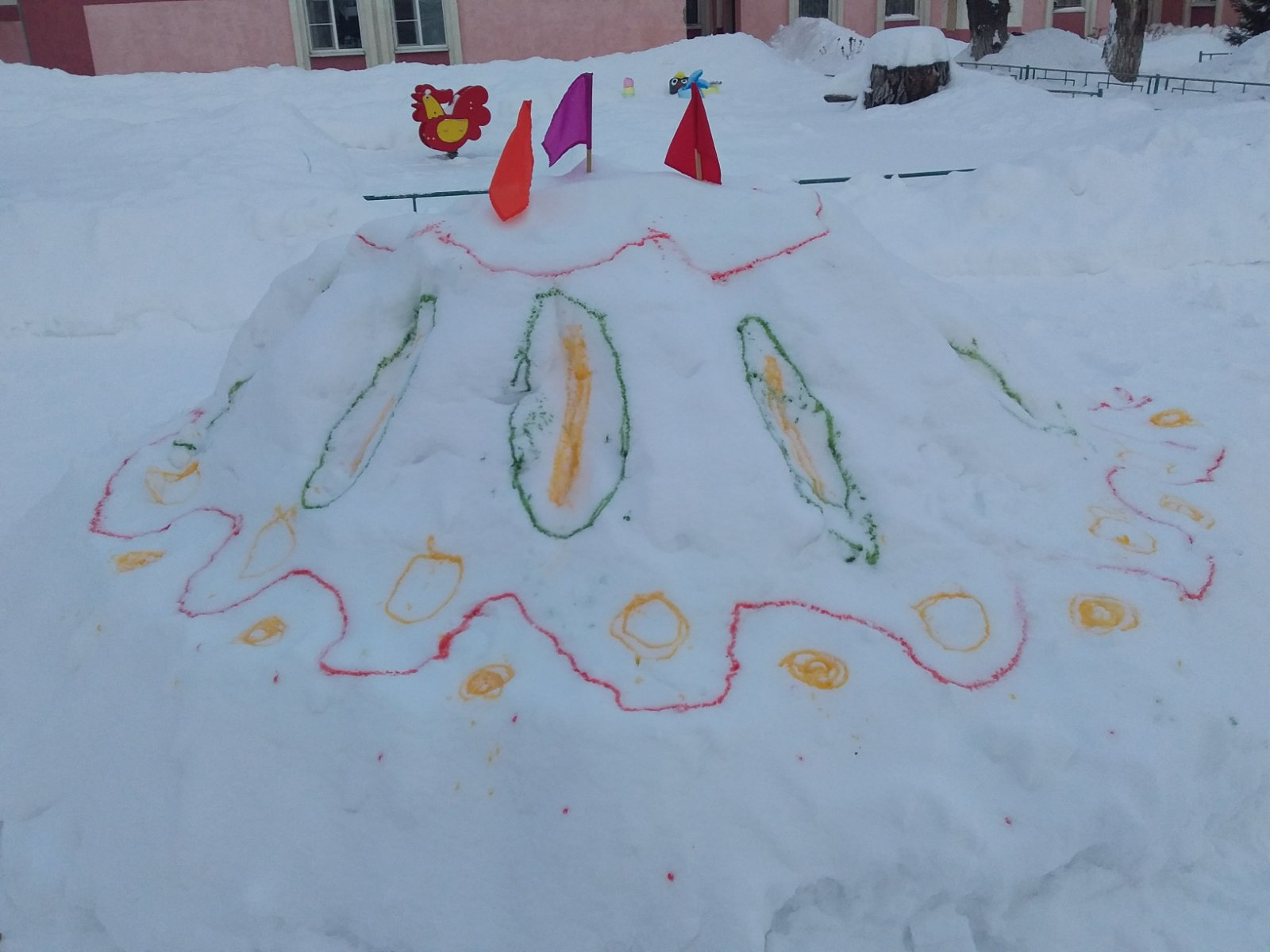 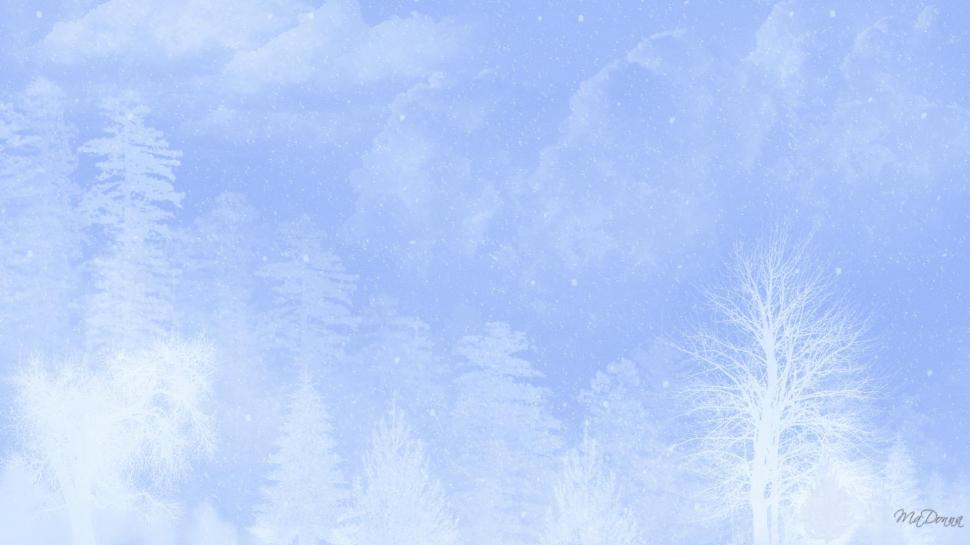 Состояние участков для зимних прогулок детей подготовительная к школе группа №4
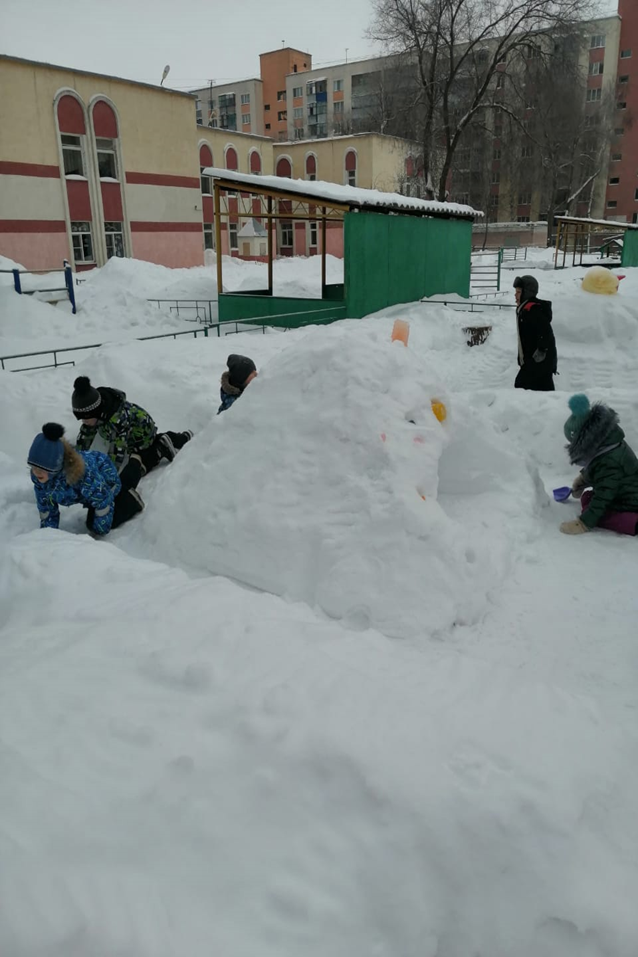 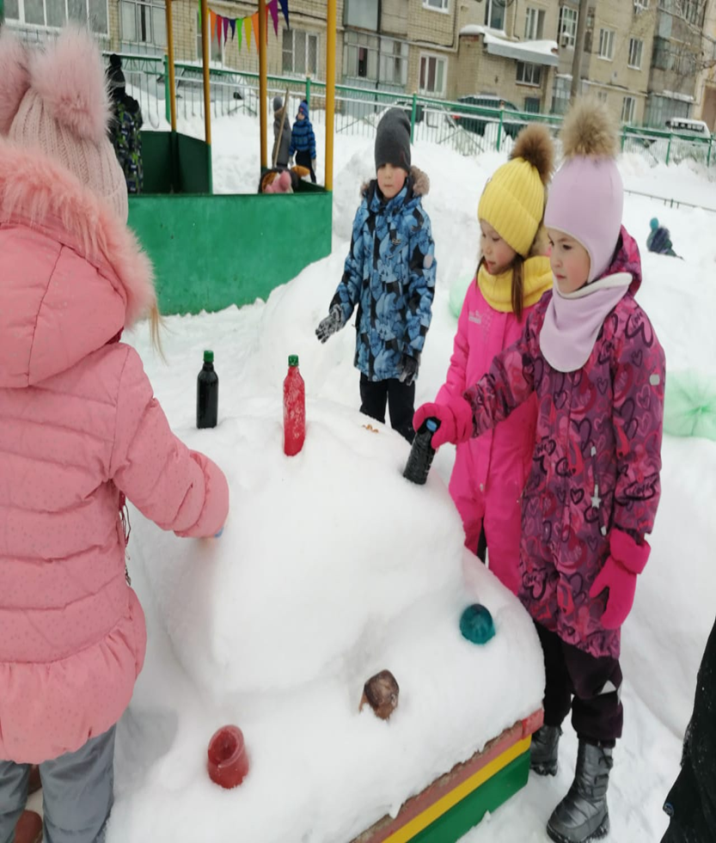 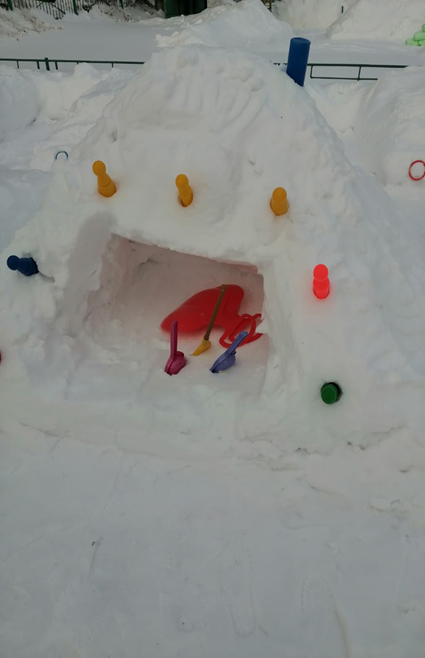 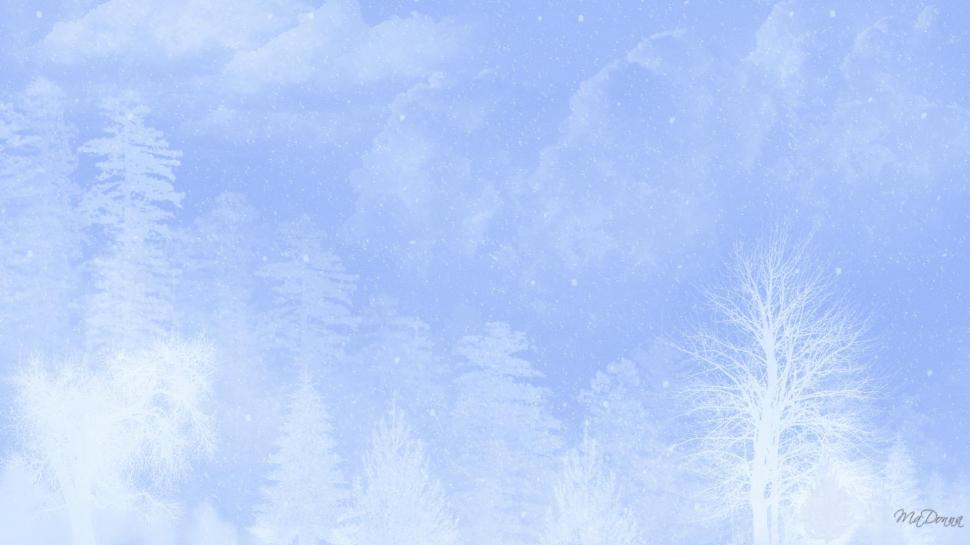 Наличие, состояния спортивного и игрового оборудования
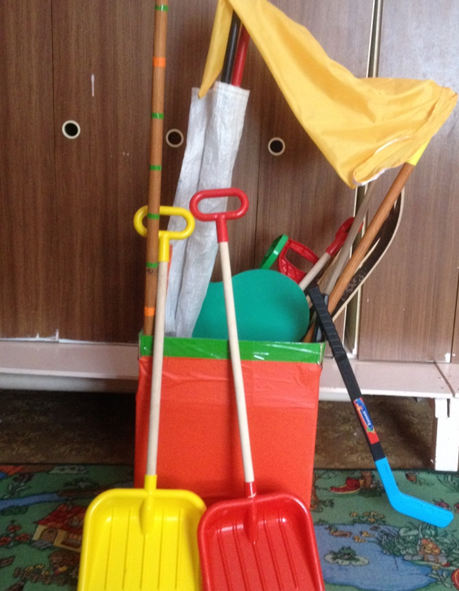 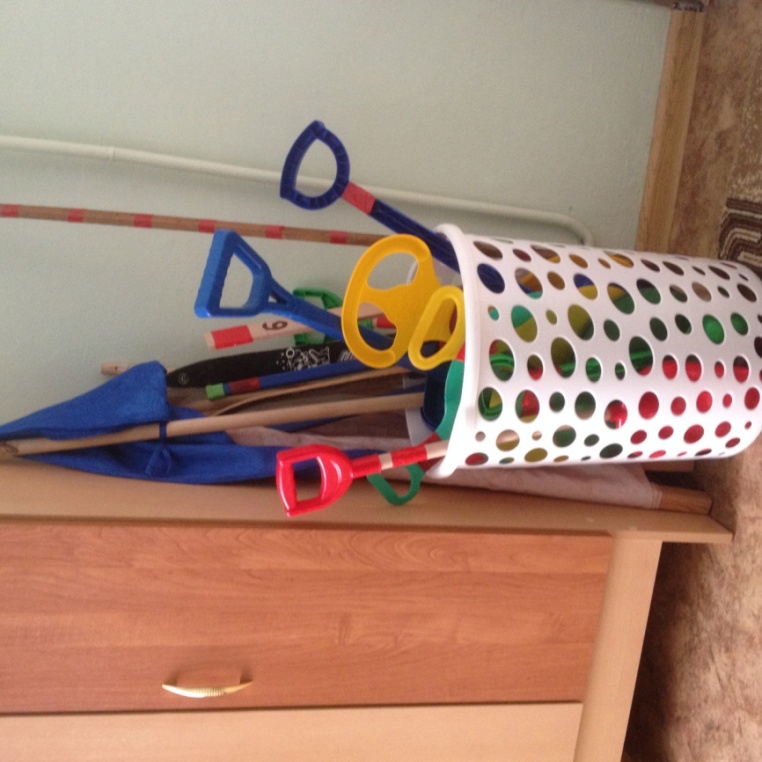 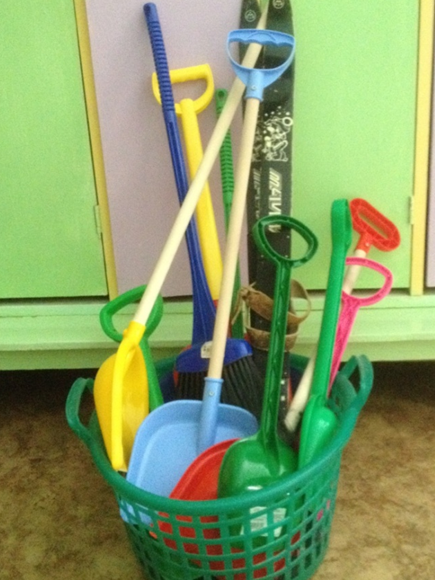 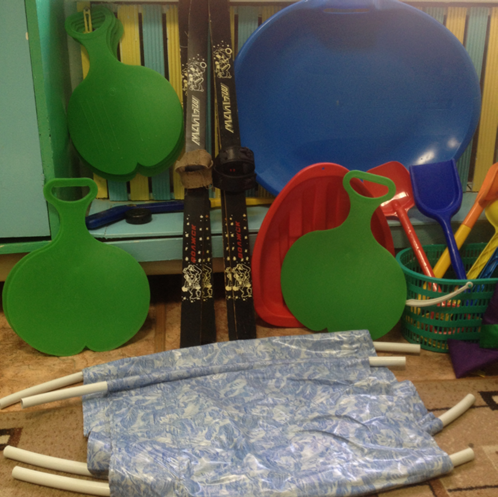 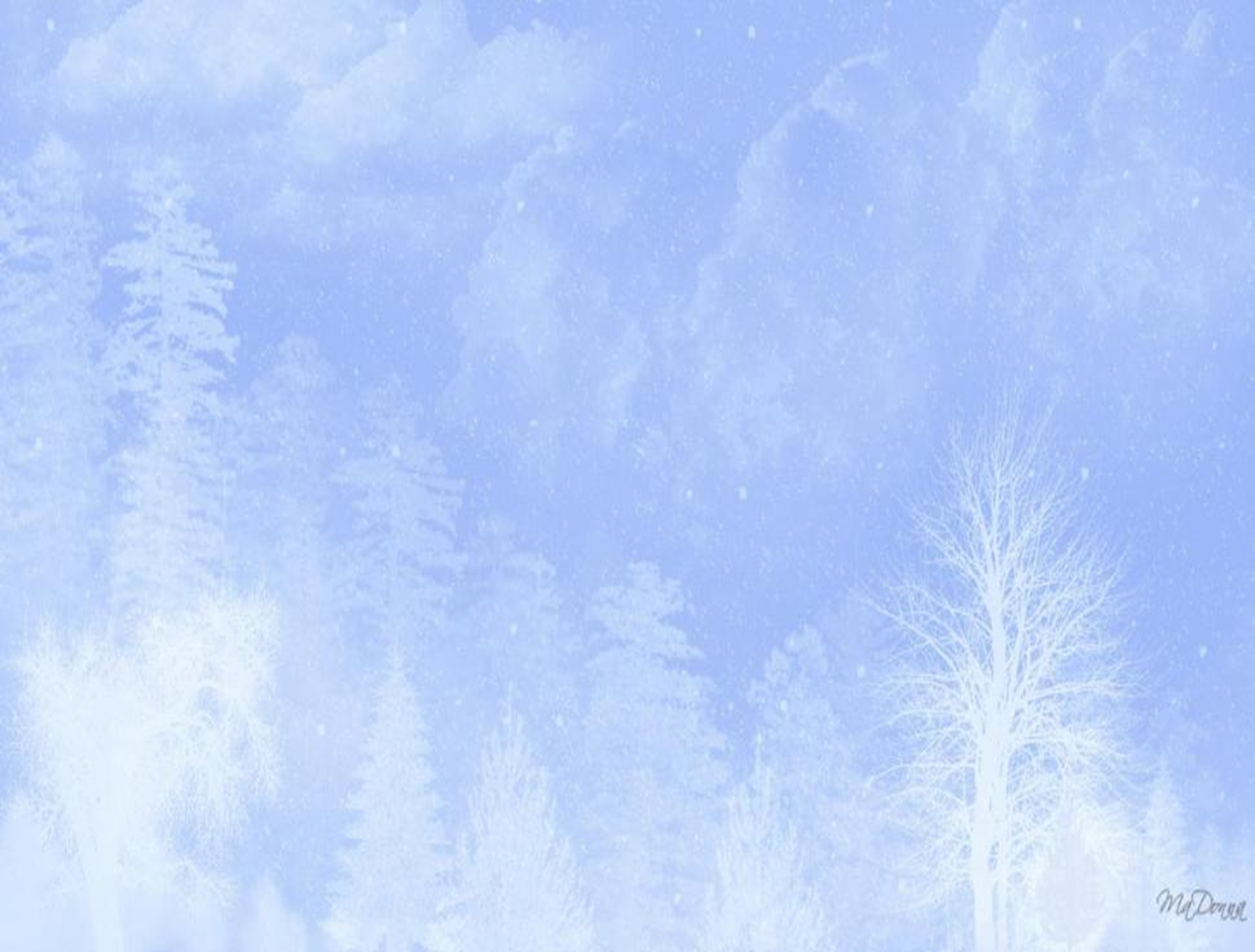 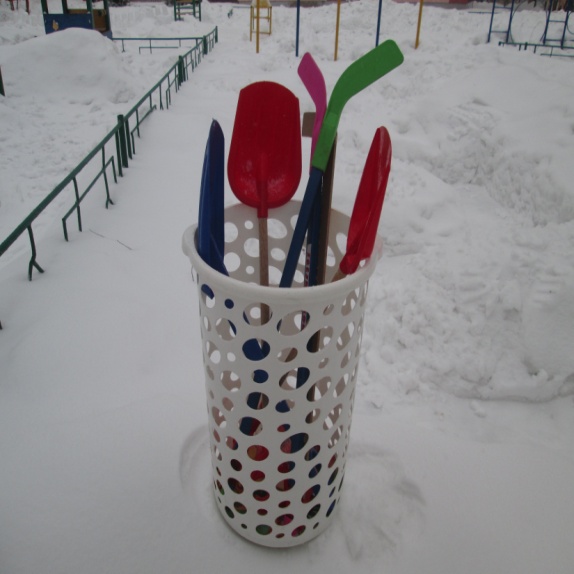 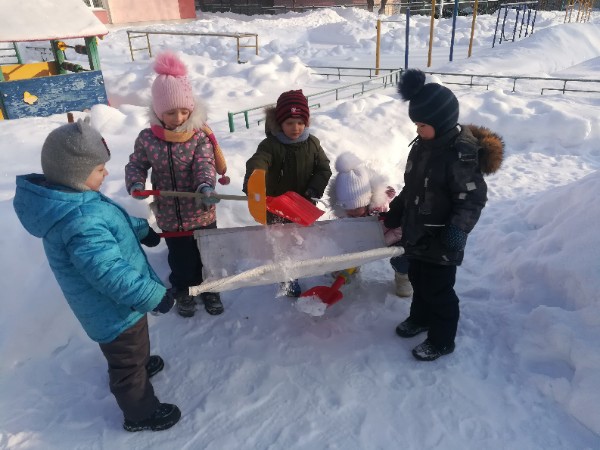 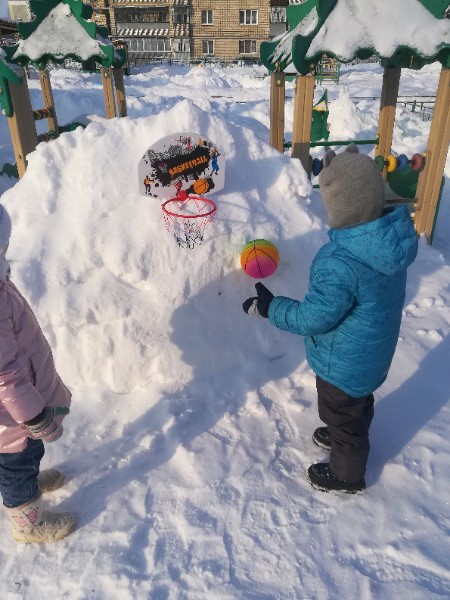 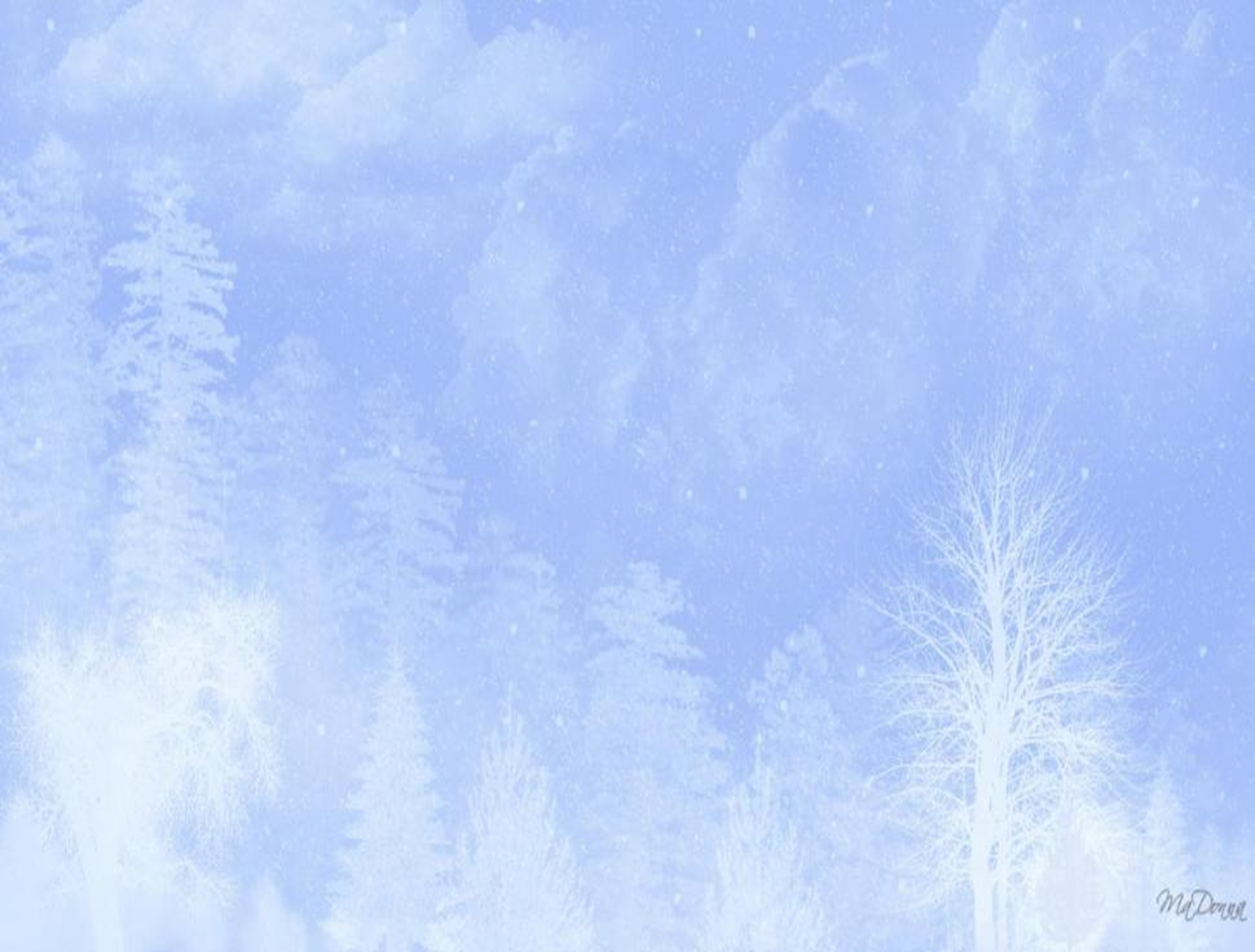 Направленье ветра знаем мы всегда!
Сколько выпало снежка мы померим не спеша.
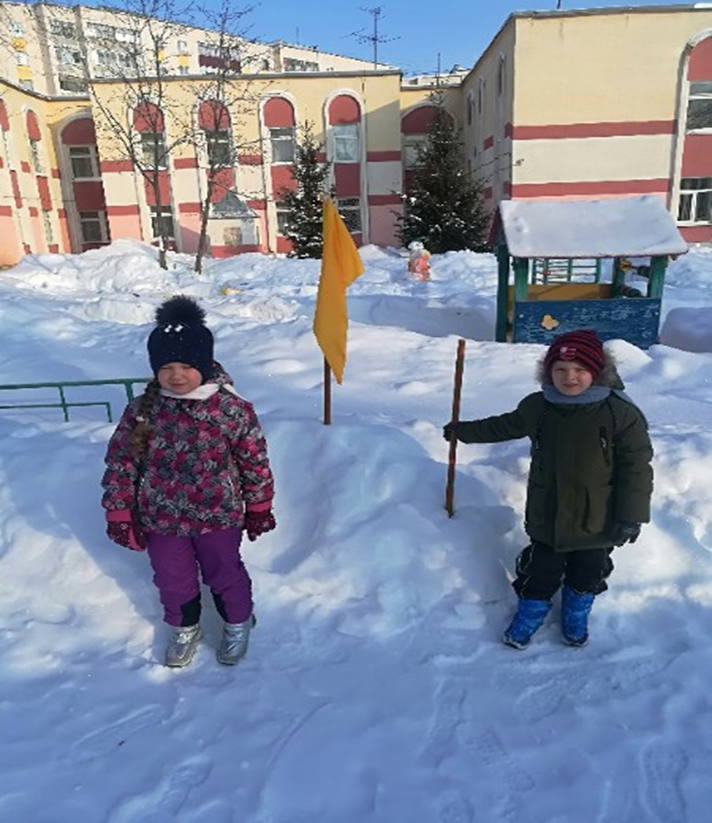 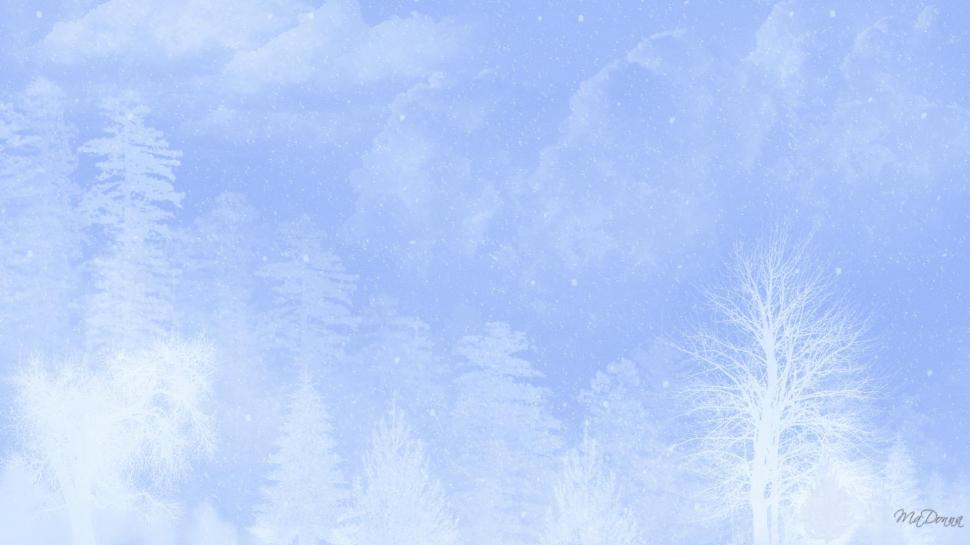 Тихо-тихо снег идет,Белый снег, мохнатый,Мы расчистим снег и ледВо дворе лопатой.
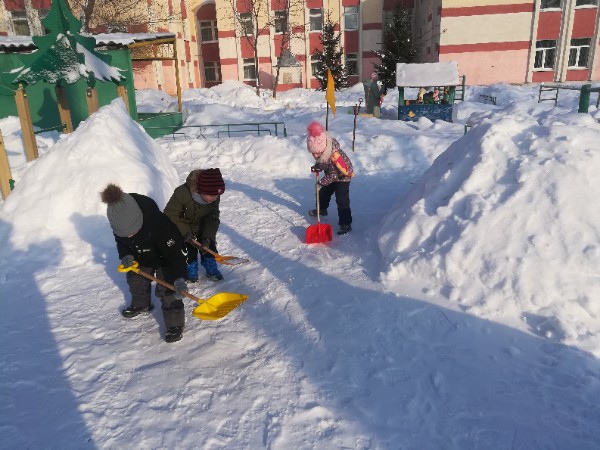 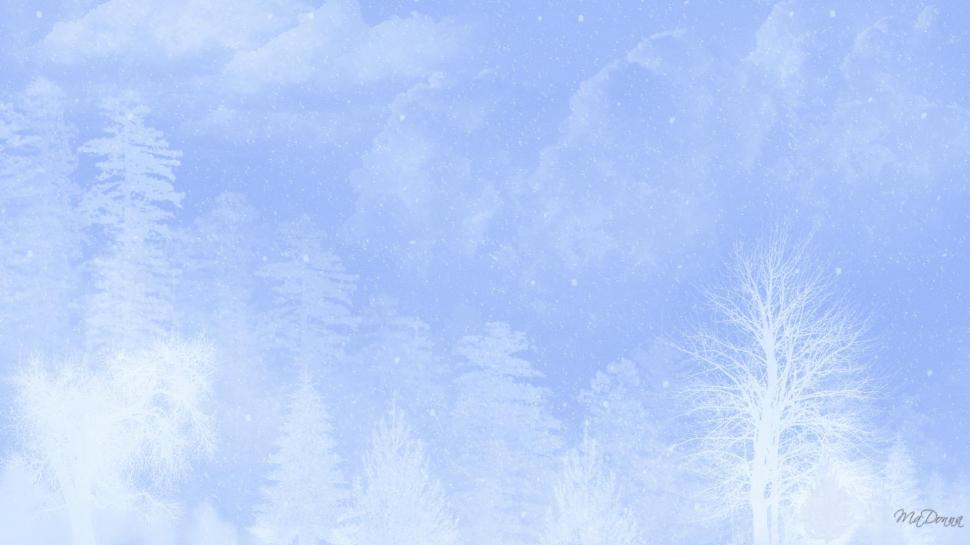 Работа с родителями, их участие в оформлении зимних площадок дошкольной образовательной организации
Заранее с родителями проводится консультация по подготовке к созданию условий на участках для прогулок в зимний период, такие как: “Двигательная активность детей во время прогулки”, “Создание зимний сказки на участке”. Воспитатели приглашают родителей принять участие в создании снежных построек для детей, оформлении участков, расчистке территории, приобретению и изготовлению выносного материала.
В групповых родительских чатах размещены консультации следующего содержания: “Прогулки зимой”, “Роль прогулки в закаливании детского организма”. “Подвижные игры всей семьёй”.
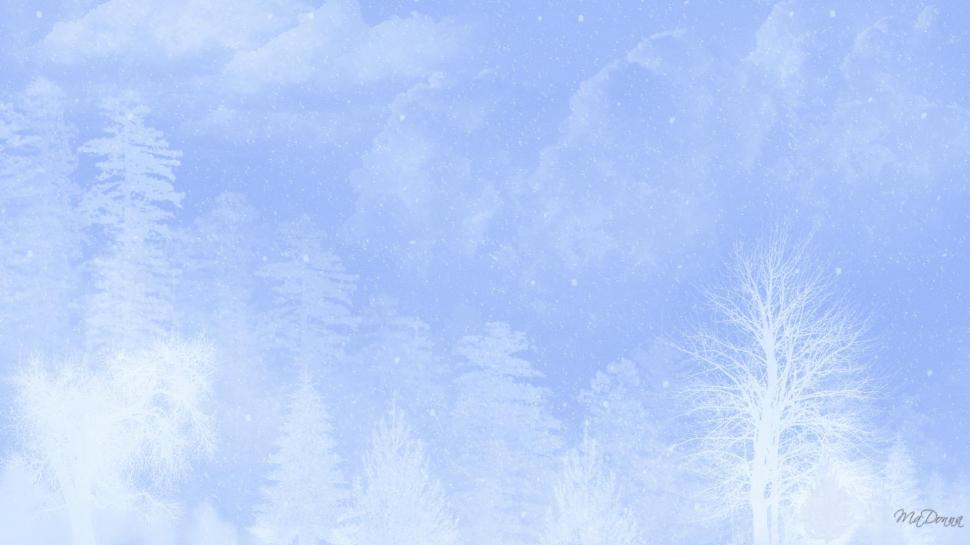 С мамами вместе мы создаем развивающую среду !
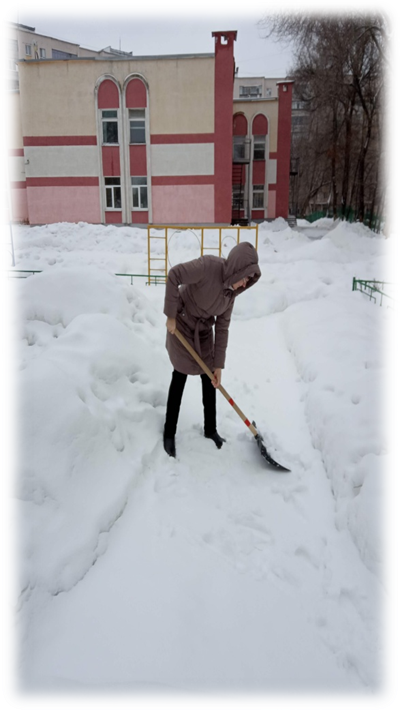 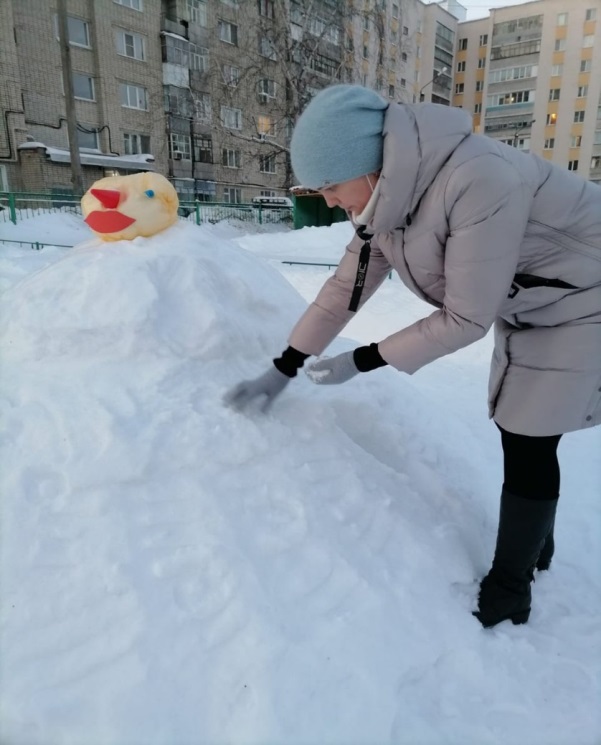 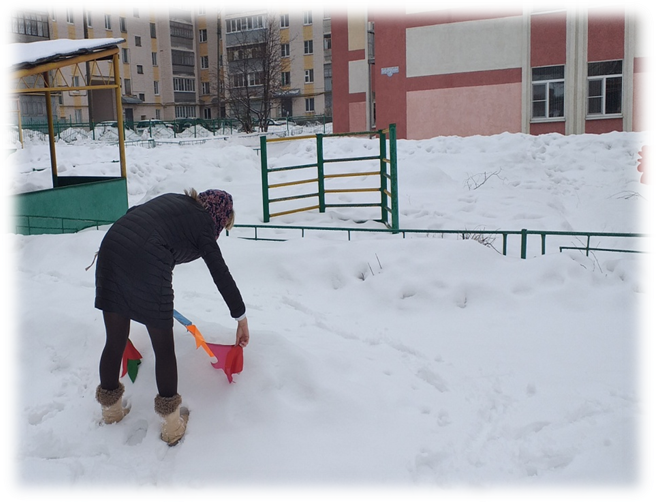 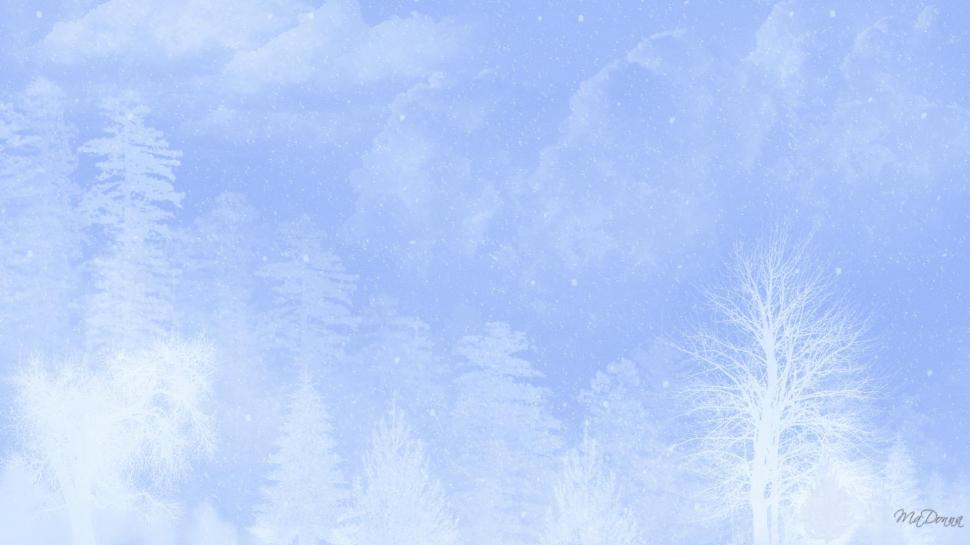 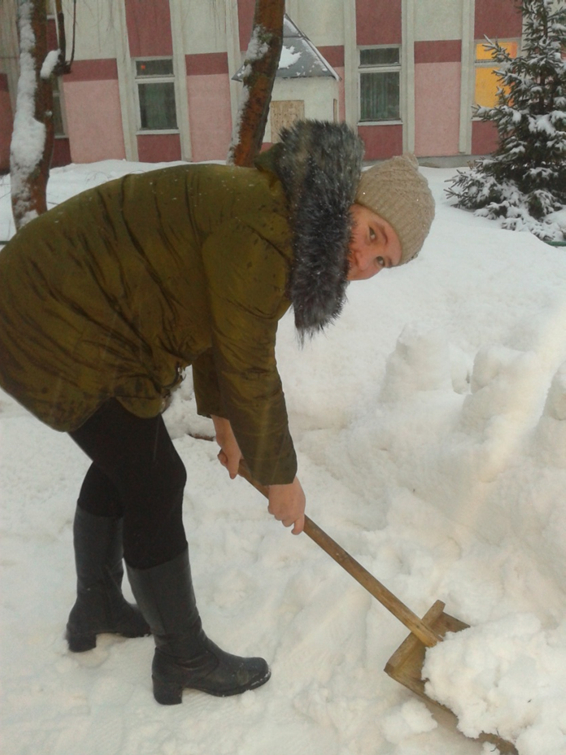 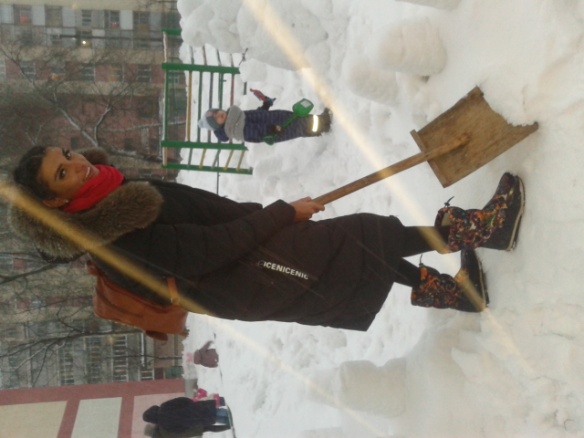 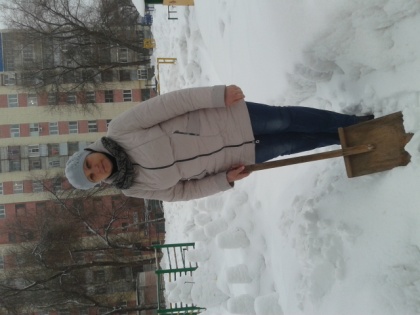 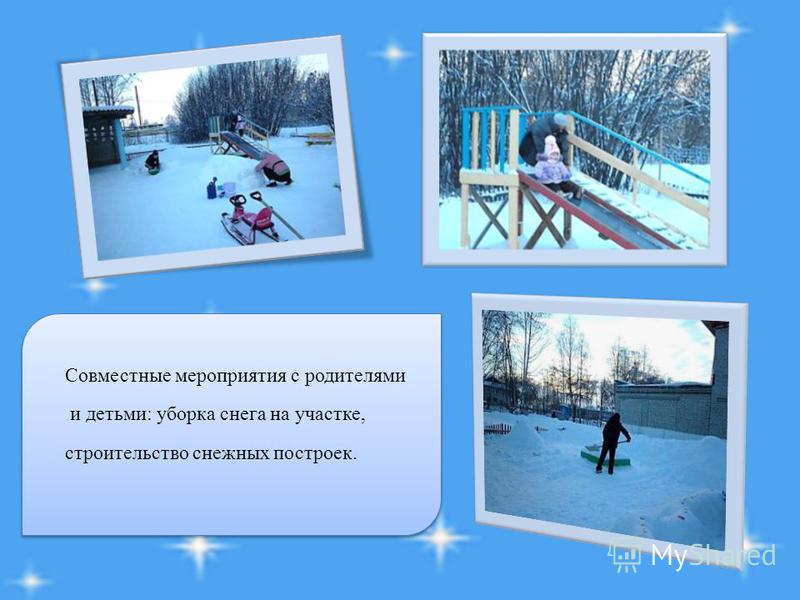 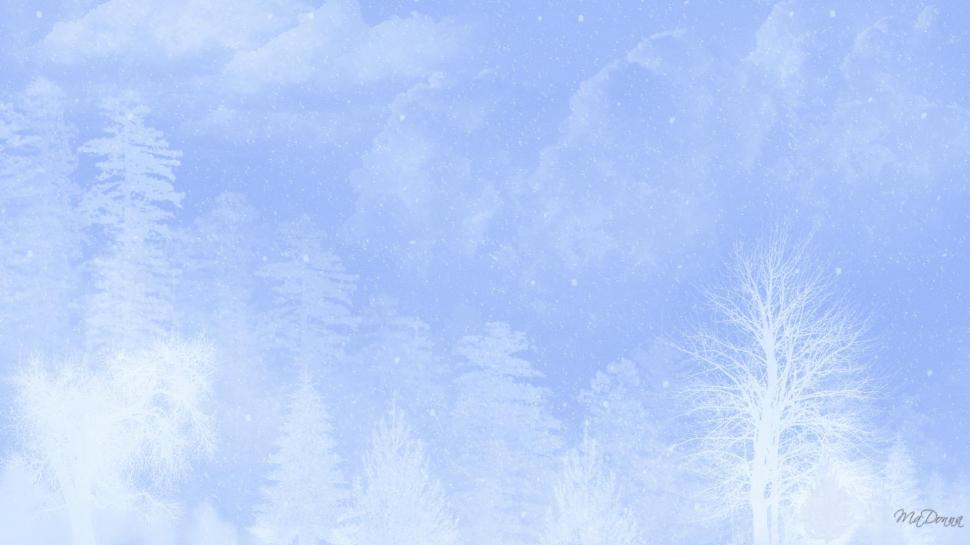 Результаты:
- Снижение уровня заболеваемости детей. - Формирование здорового образа жизни в ДОО и семье.- Популяризация зимних видов спорта.- Создание методических пособий по здоровьесбережению детей дошкольного возраста.- Создание памятки по правильному поведению во время занятий в зимнее время года на свежем воздухе для воспитанников (в картинках).- Распространение накопленного опыта среди педагогов района.- Позитивная динамика результатов за счет сокращения количества дней пропущенных ребенком по болезни;- Создание единого здоровьесберегающего пространства «детский сад – спортивный»
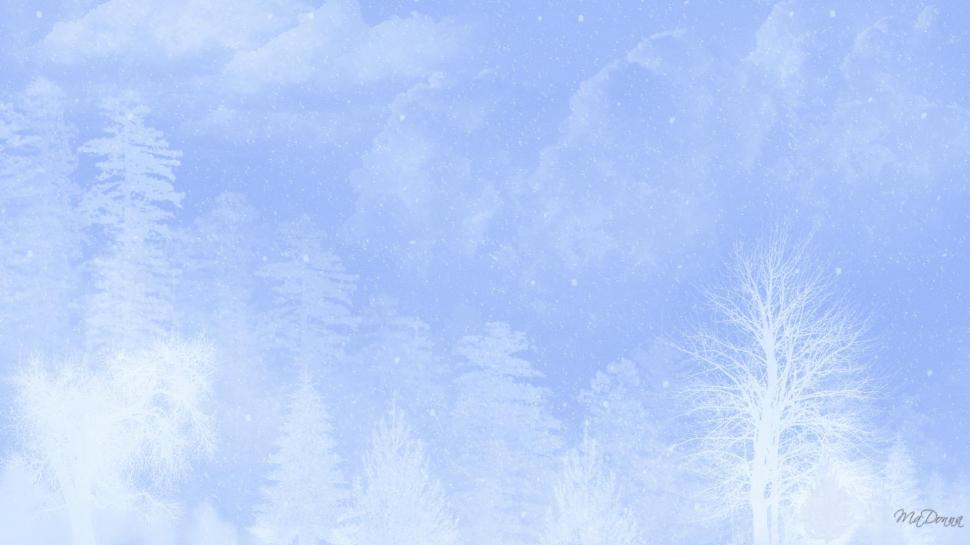 Перспективы:
1. Расширение и дополнение спортивно-массовой работы в ДОО с охватом всех возрастных групп в зимнее время (детский сад –родители-школа).2. Проведение спортивно-массовых оздоровительных мероприятий в зимнее время. 3. Организация соревнований, праздников, игр, встреч родителей и воспитанников.4. Формирование спортивных традиций, открытие спортивных зимних сезонов.